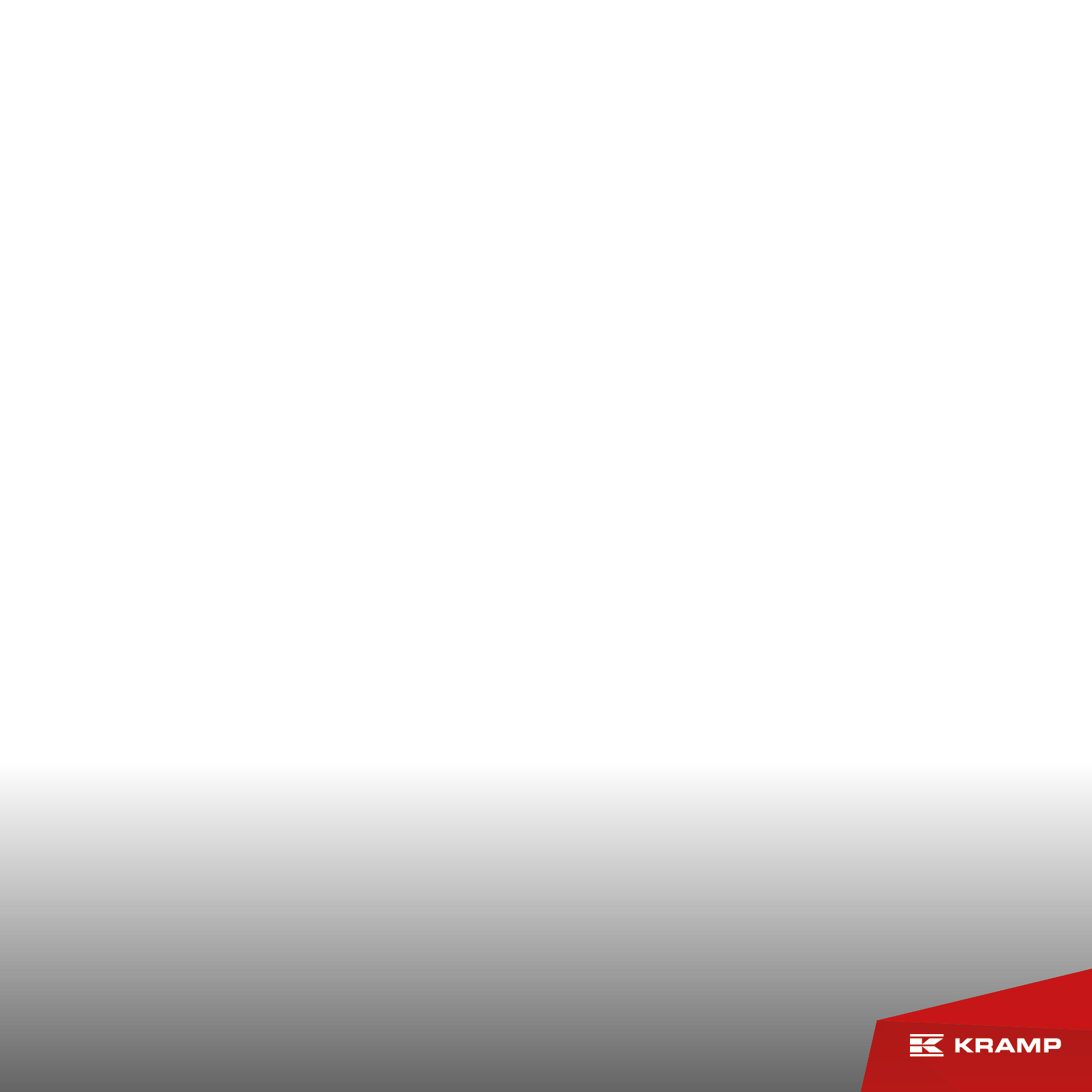 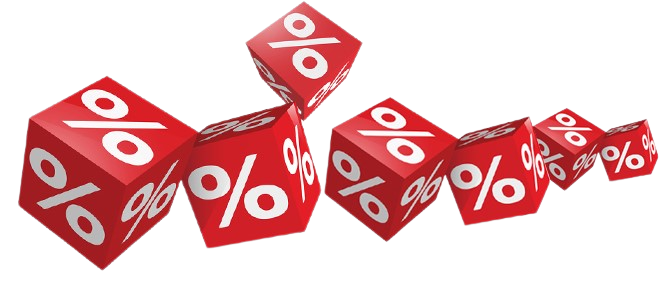 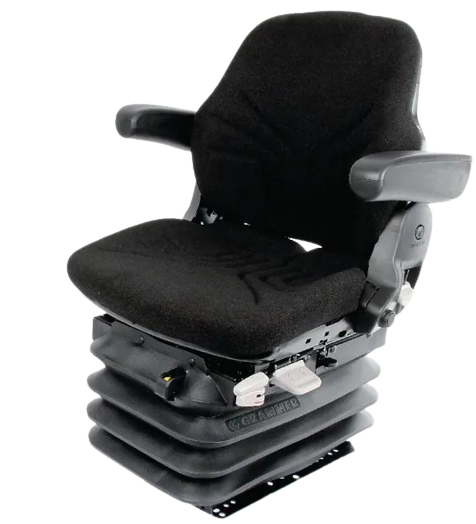 GRAMMER Luftsitz "Black Edition"  
G1248637 
mit Längs-Horizontalfederung 
Gewichtseinstellung manuell 
inkl. Armlehnen 
Stoff schwarz
844,90
AKTION - Preise inkl. MwSt.
1
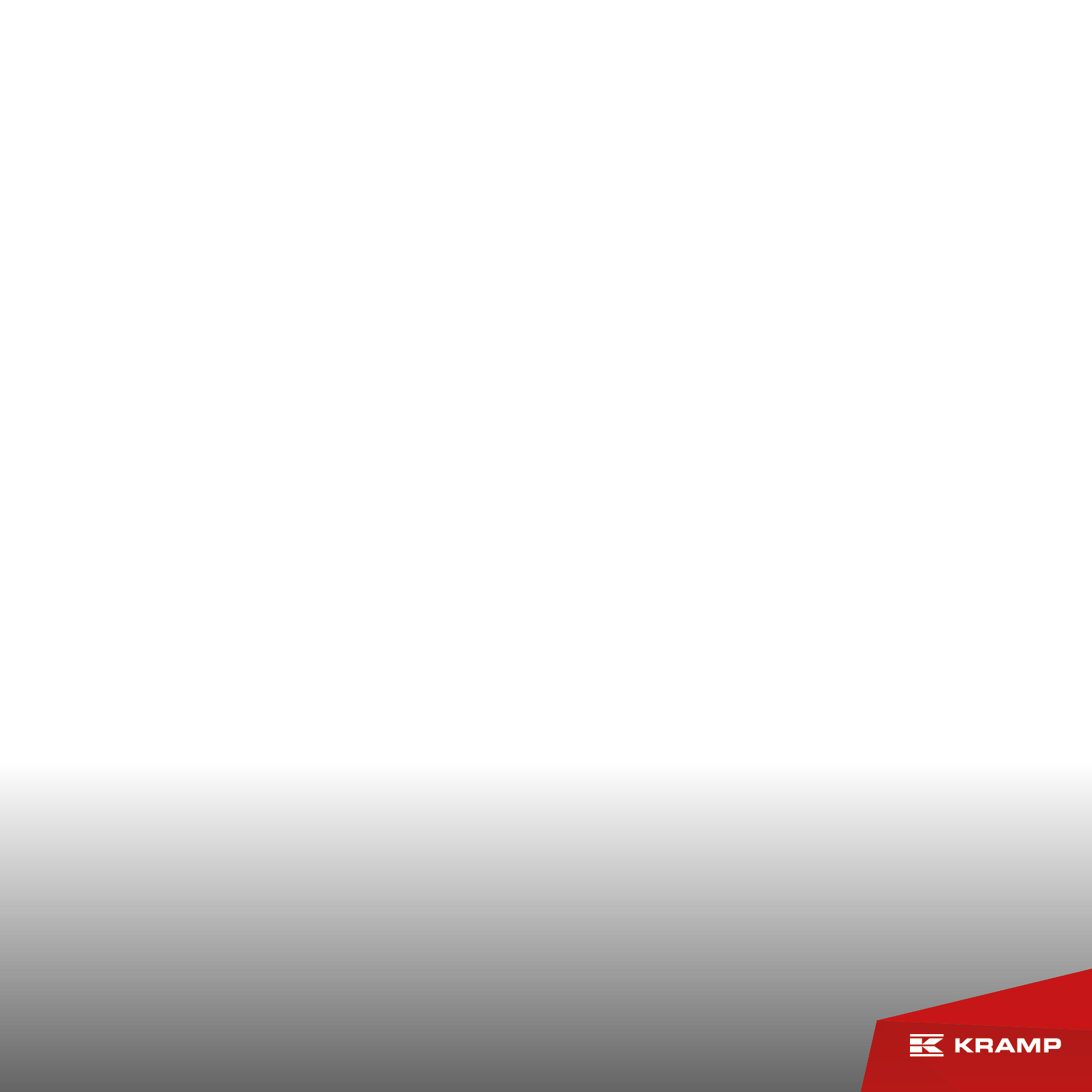 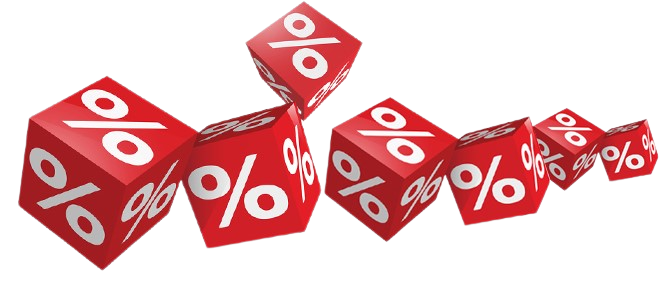 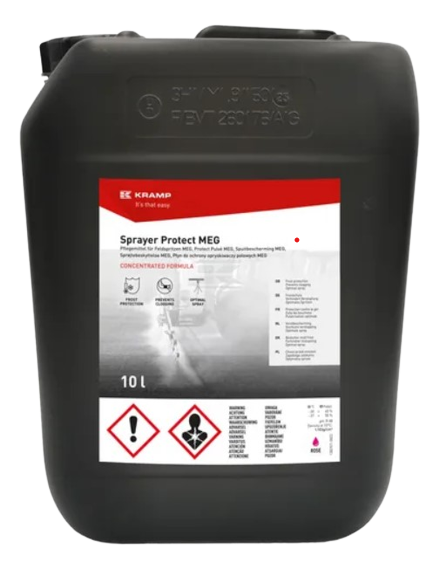 Spritzenfrostschutz-Konzentrat  
10099KR
Schütz vor Frost
Schützt Dichtungen vor dem austrocknen 
Korrosionsschutz
Farbe rosa
Inhalt 10 liter
34,90
AKTION - Preise inkl. MwSt.
2
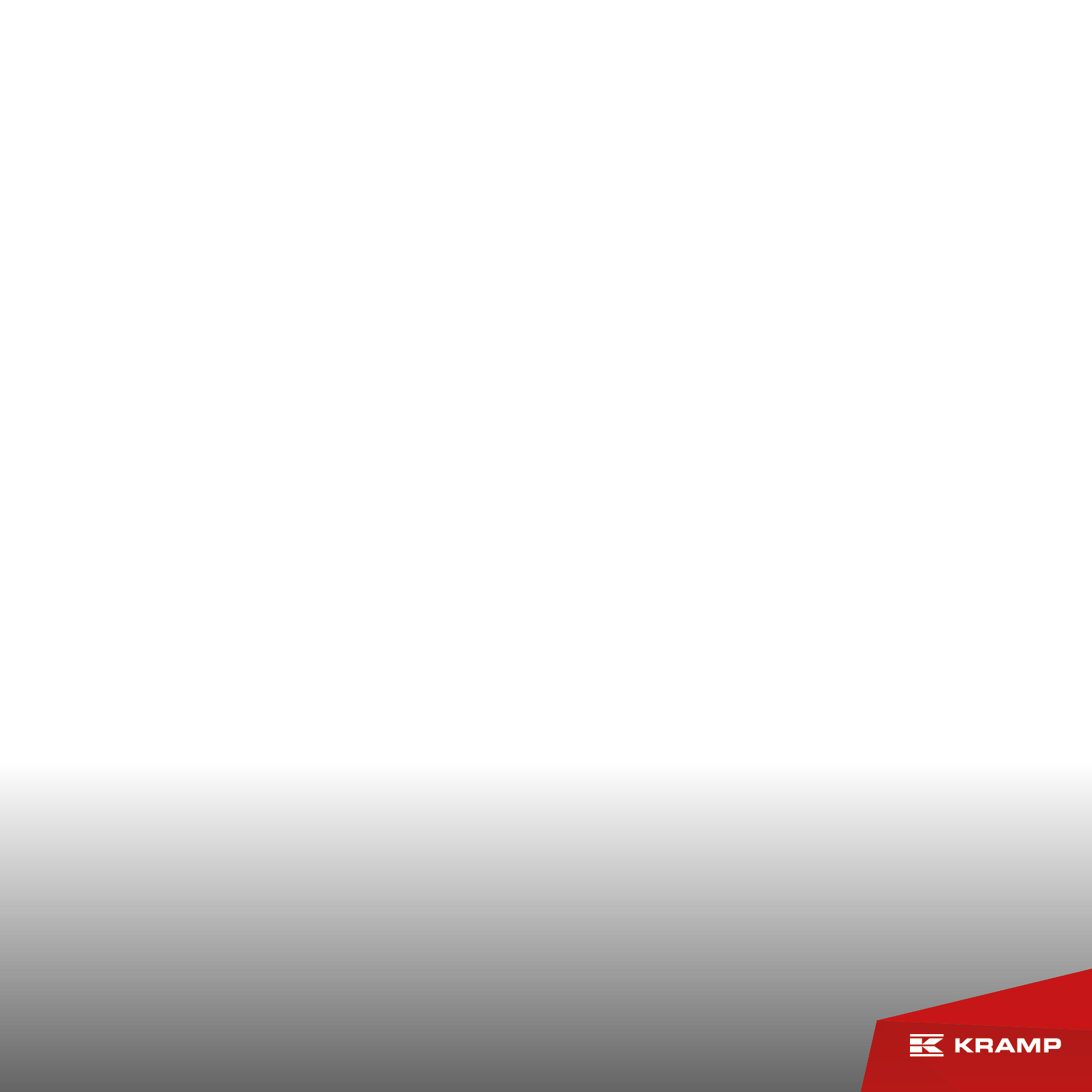 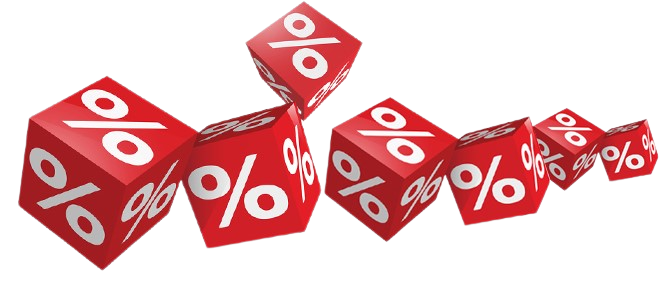 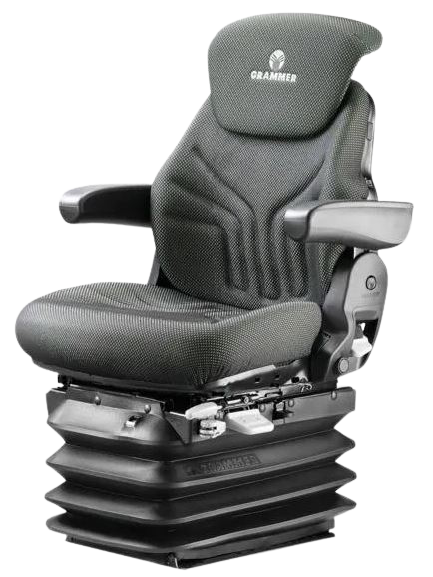 Grammer Luftsitz Maximo comfort
G1288539
Grammer luftsitz maximo comfort
Mit Längs-Horizontalfederung
Höheneinstellung stufenlos 80 mm, luftunterstützt
Gewichtseinstellung 50 - 130 kg
Sitzkissenbreite 520 mm
stoff
1.029,90
AKTION - Preise inkl. MwSt.
3
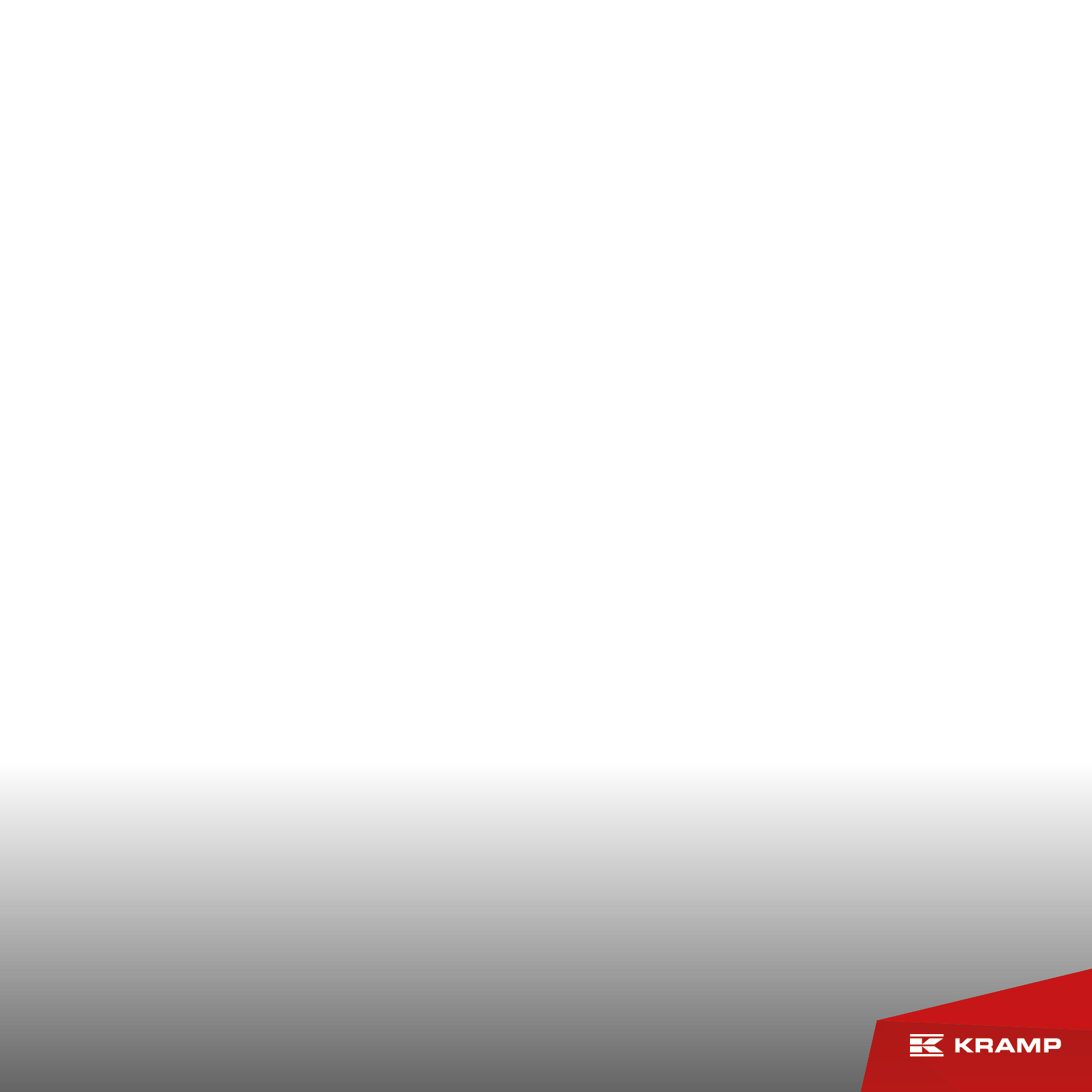 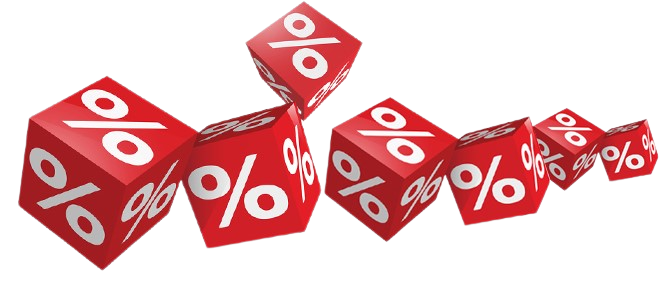 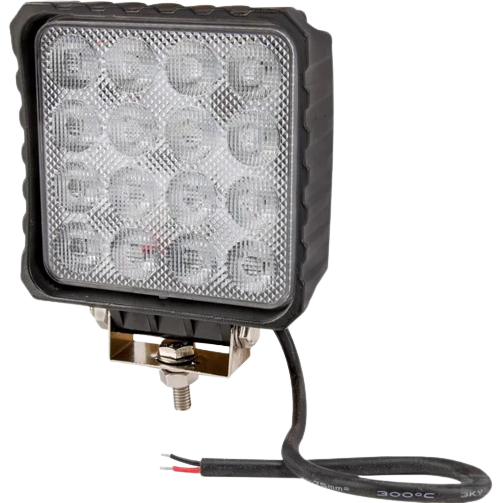 KRAMP LED-Scheinwerfer  
LA10047 
3800 Lumen 
Flutlicht 
IP69k 
EMC (funkentstört)
24,90
AKTION - Preise inkl. MwSt.
4
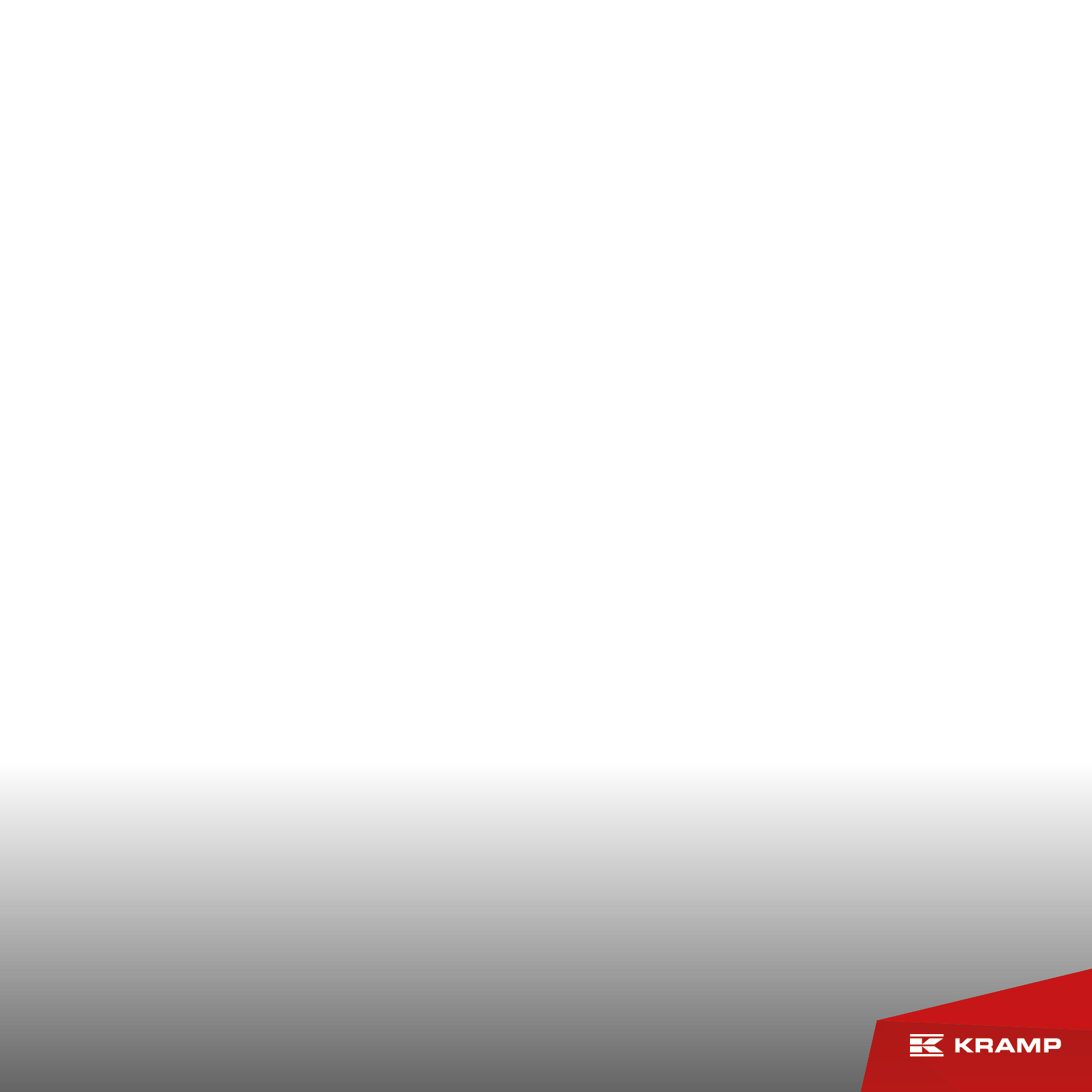 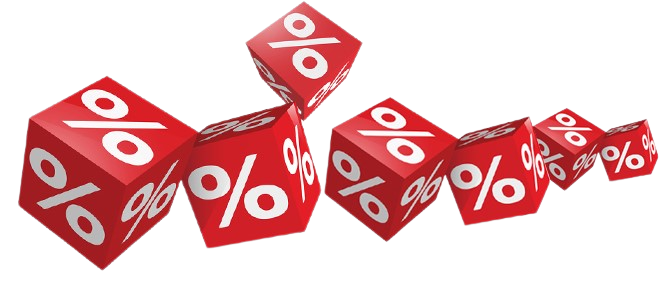 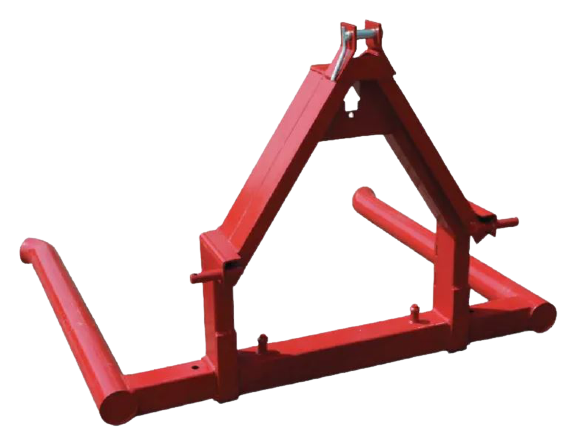 Rundballengabel kat.2 
tl150851
Kramp rundballengabel kat.2
Hohe ausführung
Kat. 2 dreipunkt
Verstellbar in 5 Stufen von 900 - 1.300 mm 
Rot pulverbeschichtet
489,90
AKTION - Preise inkl. MwSt.
5
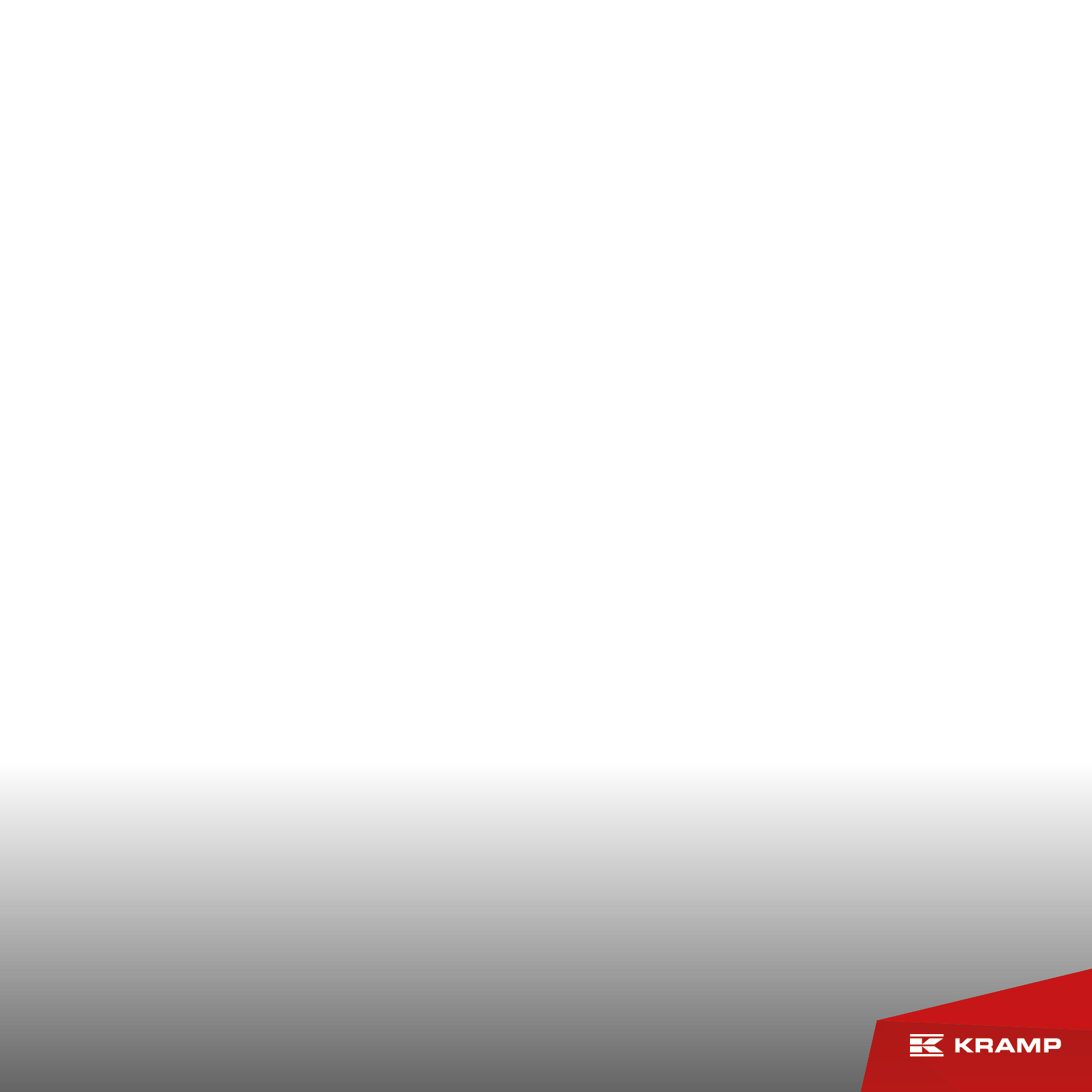 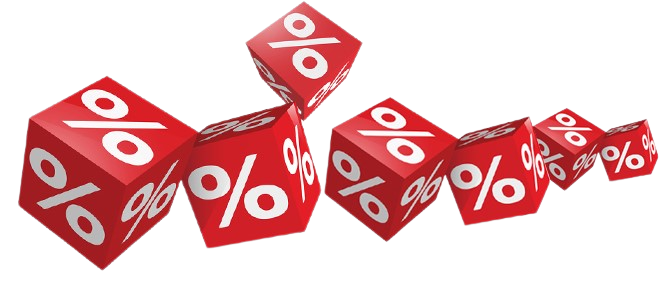 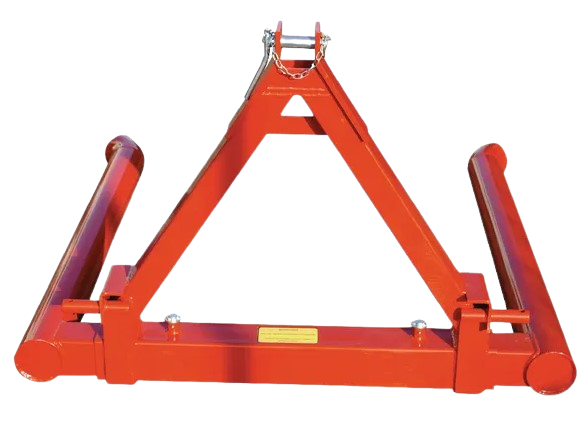 Rundballengabel kat.2 
tl150853
Kramp rundballengabel kat.2
niedrige ausführung
Kat. 2 dreipunkt
Verstellbar in 5 Stufen von 900 - 1.300 mm 
Rot pulverbeschichtet
434,90
AKTION - Preise inkl. MwSt.
6
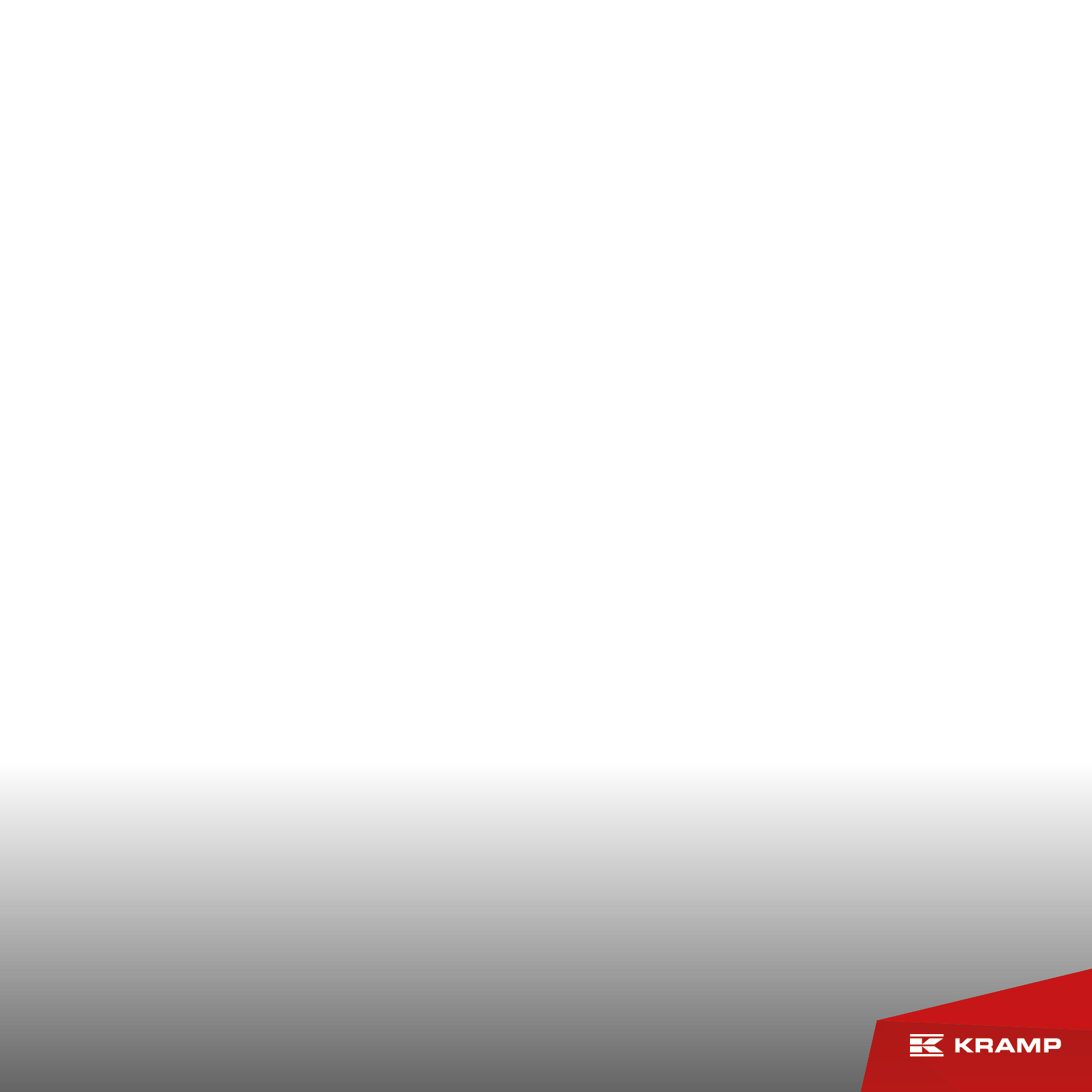 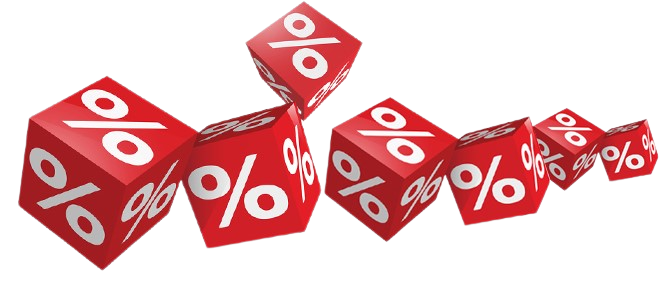 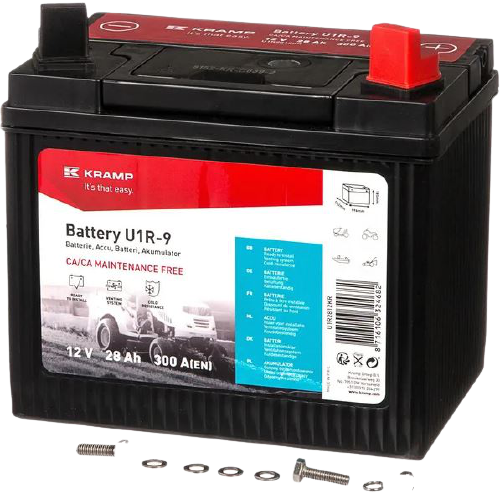 KRAMP Batterie 12v 28ah 
U1R2812KR
Kramp batterie 12v 28ah
Länge: 196 mm  breite: 130 mm  höhe: 181 mm
Für gartenmaschinen, motorräder etc.
Gefüllt und aufgeladen
wartungsfrei
47,90
AKTION - Preise inkl. MwSt.
7
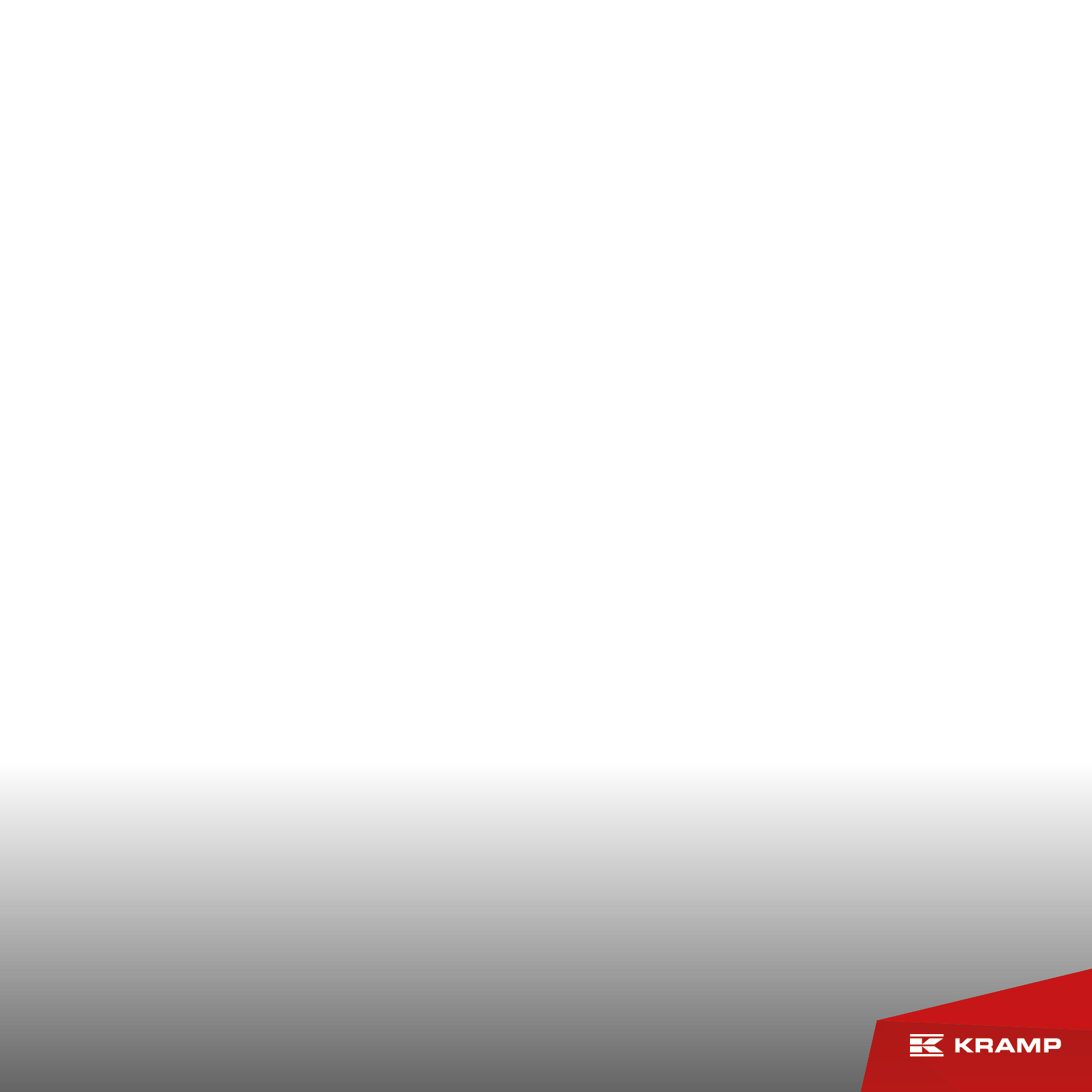 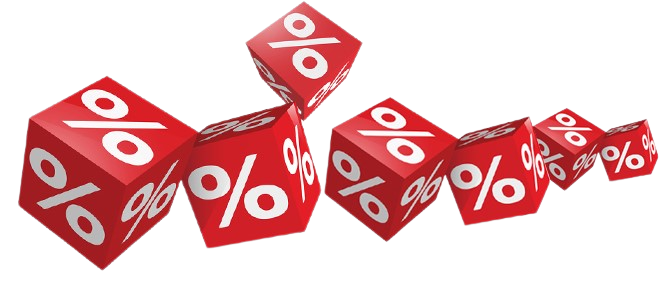 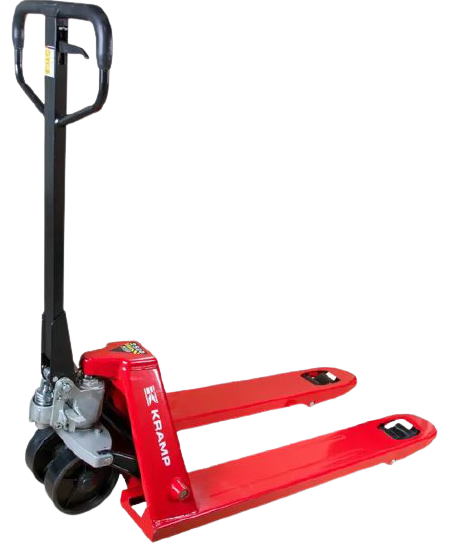 Kramp palettenhubwagen
pts2500kr
Kramp palettenhubwagen
Tragfähigkeit: 2500 kg
Robuste gusspumpe
Ergonomischer handgriff
Gesamtbreite: 540 mm
Gabellänge: 1150 mm
418,90
AKTION - Preise inkl. MwSt.
8
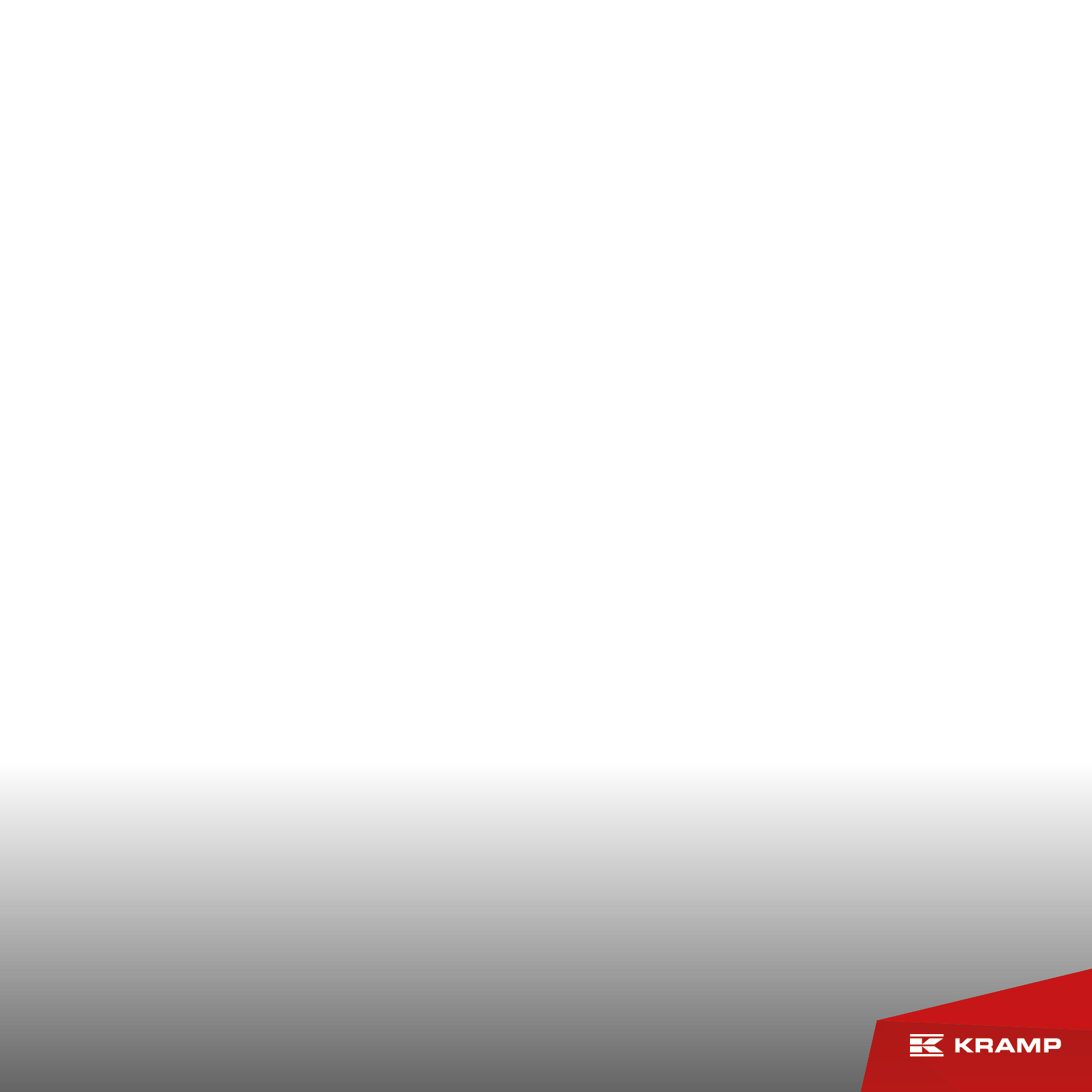 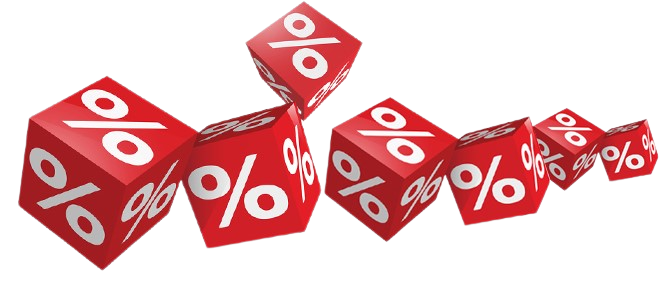 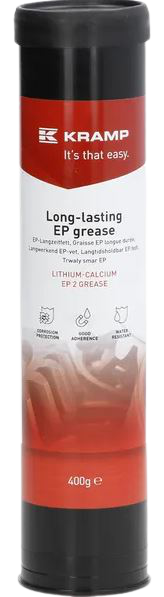 Kramp langzeit-schmierfett
80111400wekr
Kramp langzeit-schmierfett ep
Schmierfett auf Mineralölbasis
Farbe: blau
Temperaturbereich -30° bis 120°
Inhalt: 400 gramm
4,90
AKTION - Preise inkl. MwSt.
9
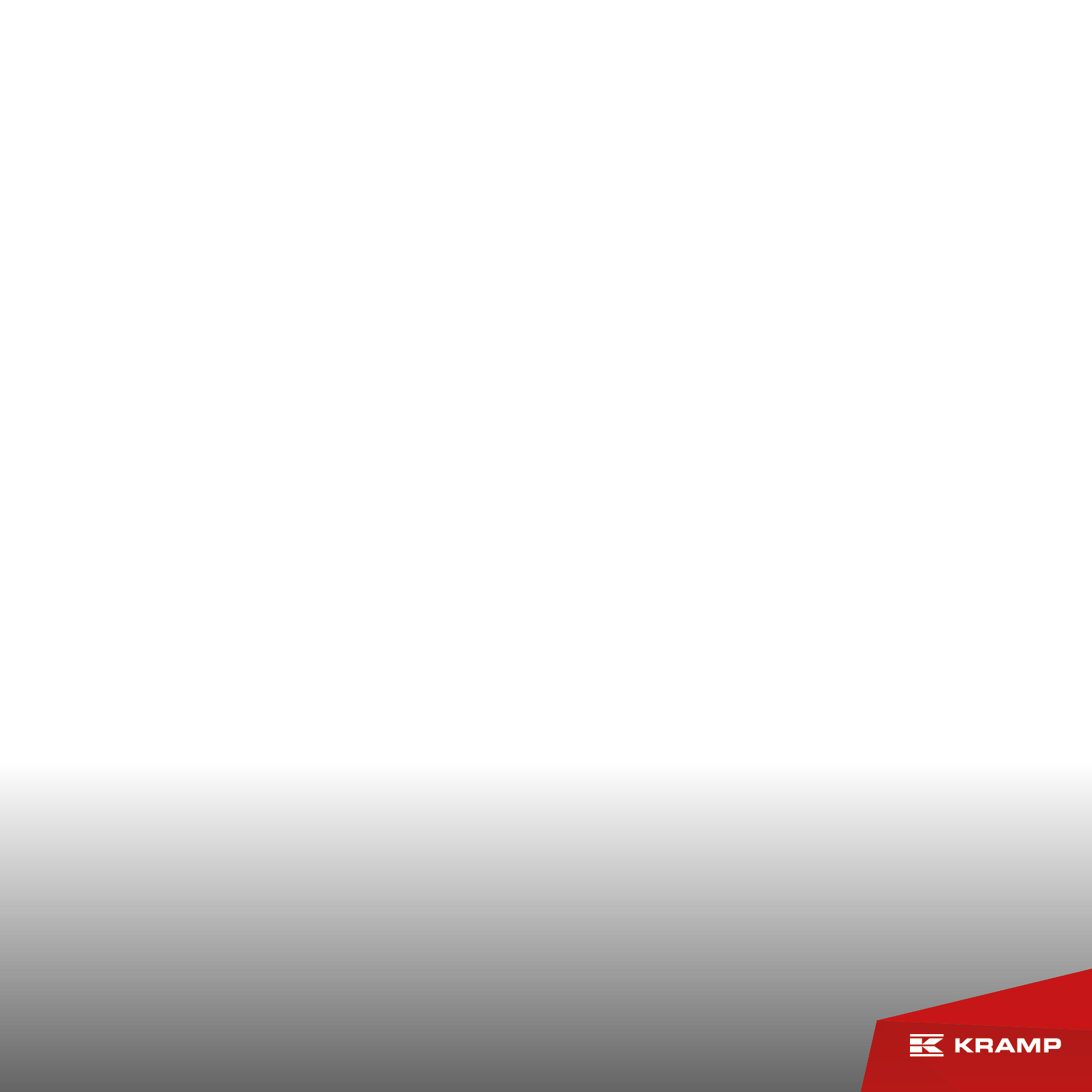 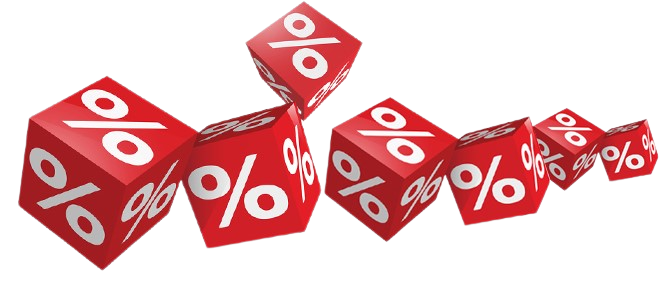 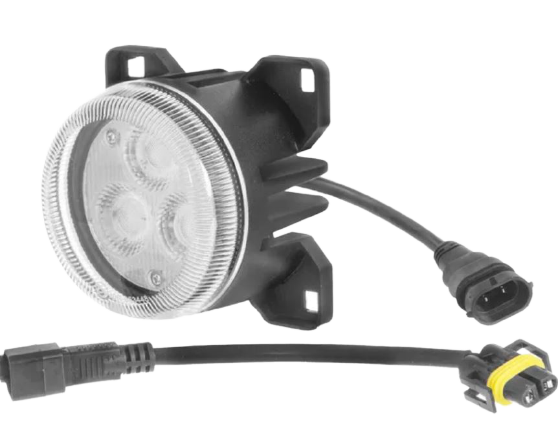 Kramp LED Einbauscheinwerfer
la10447
Kramp led einbauscheinwerfer
4200 lumen
Ip 69k
Emc (funkentstört)
47,90
AKTION - Preise inkl. MwSt.
10
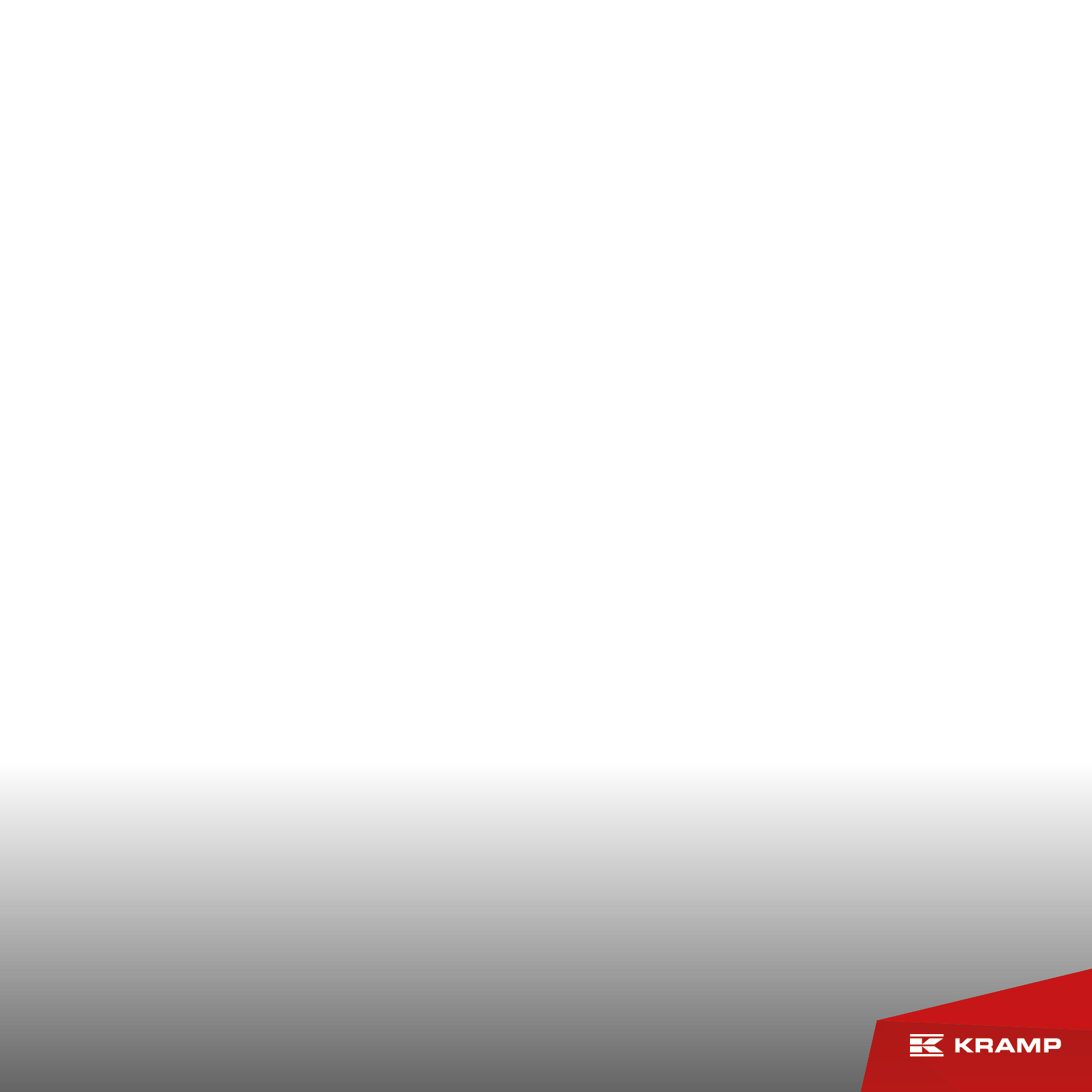 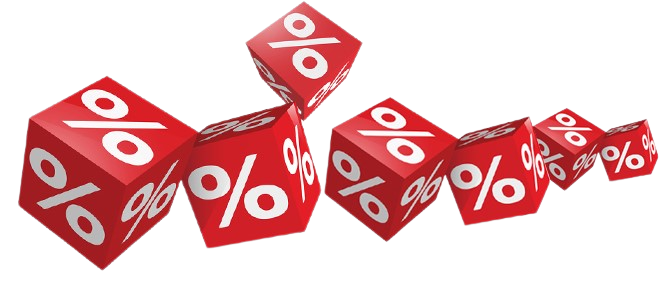 Gopart gelenkwelle
PTO40Y21T1010GP
Gopart gelenkwelle serie 40
Anschluss 1 3/8“ 6Z
Länge: 1010 mm
Für feldspritze, düngestreuer, holzspalter
Ce kennzeichnung
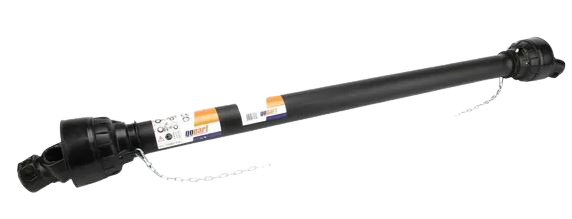 113,90
AKTION - Preise inkl. MwSt.
11
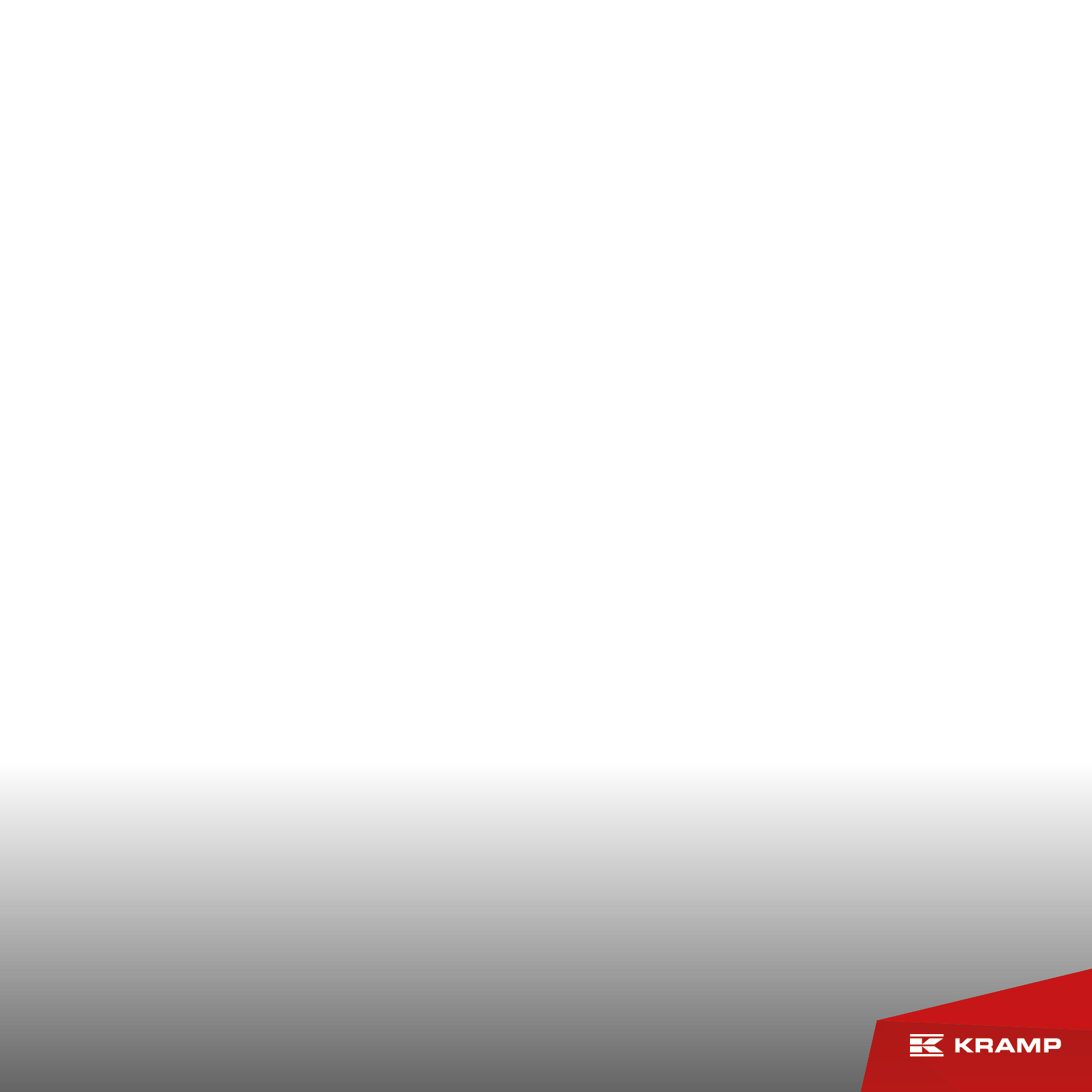 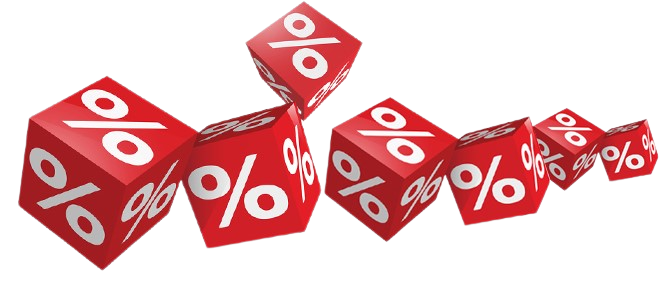 Gopart gelenkwelle
PTO40Y21T710GP
Gopart gelenkwelle serie 40
Anschluss 1 3/8“ 6Z
Länge: 710 mm
Für feldspritze, düngestreuer, holzspalter
Ce kennzeichnung
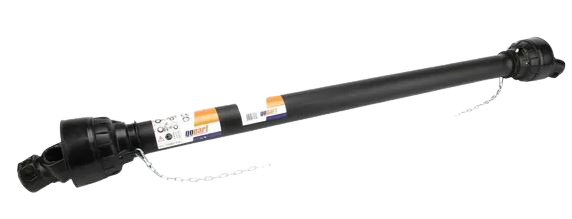 98,90
AKTION - Preise inkl. MwSt.
12
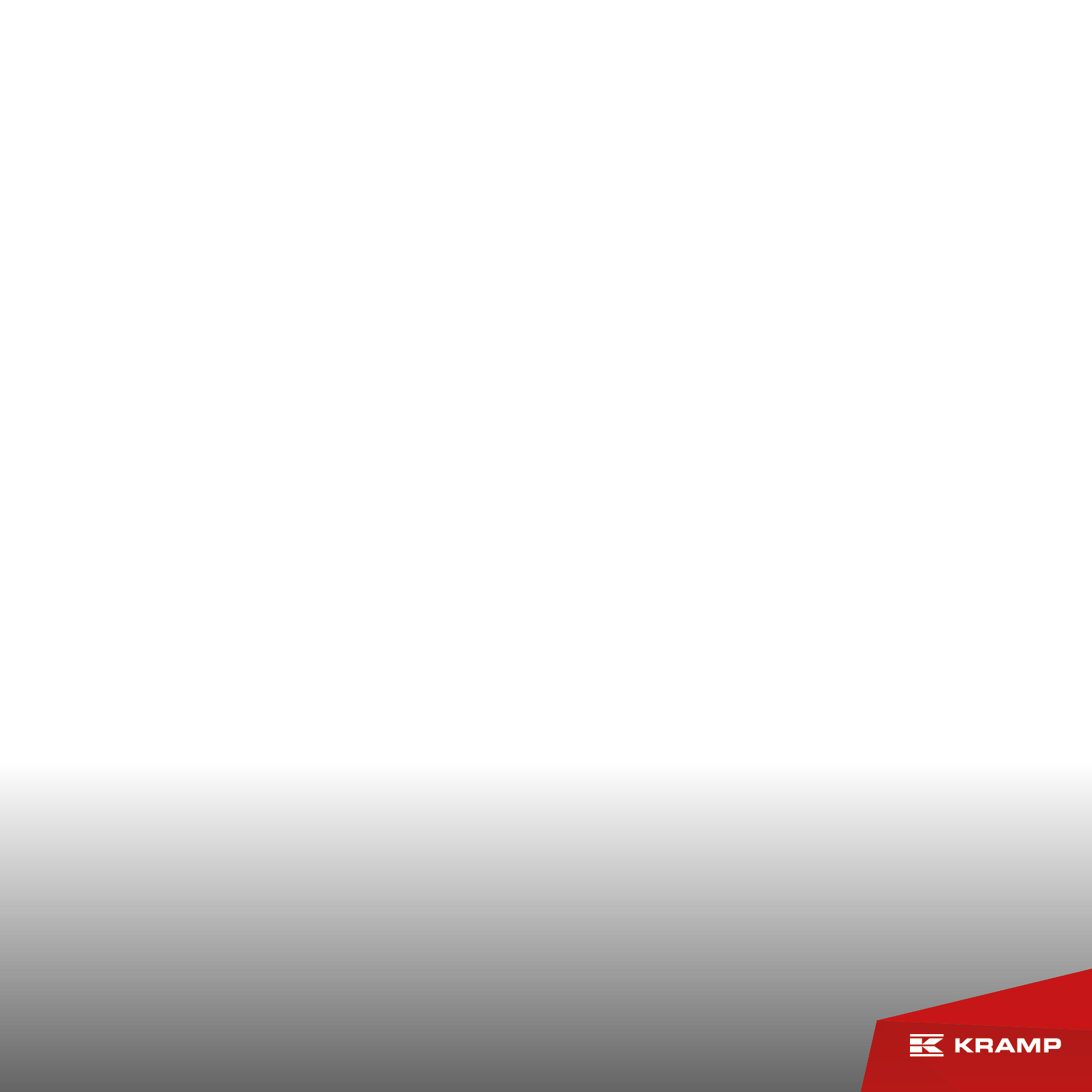 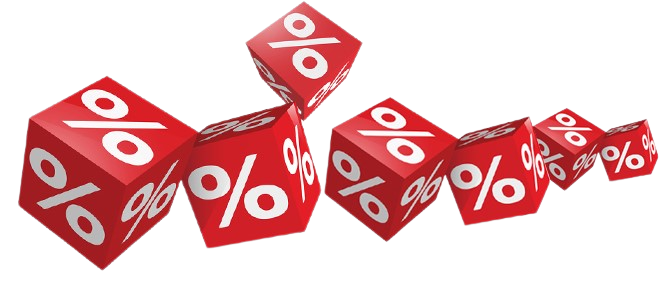 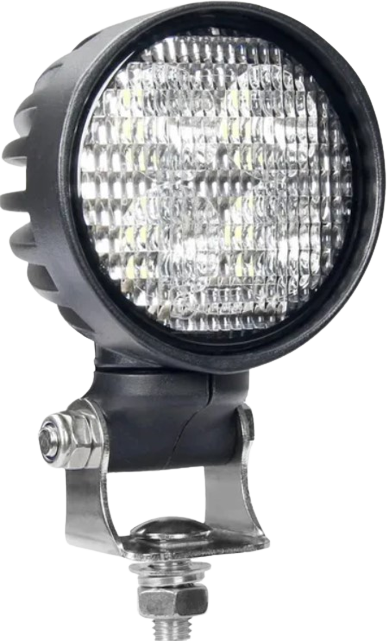 Kramp LED arbeitsscheinwerfer
la10551
Kramp led arbeitsscheinwerfer
4000 lumen
Ip 6k9k
Emc (funkentstört)
44,90
AKTION - Preise inkl. MwSt.
13
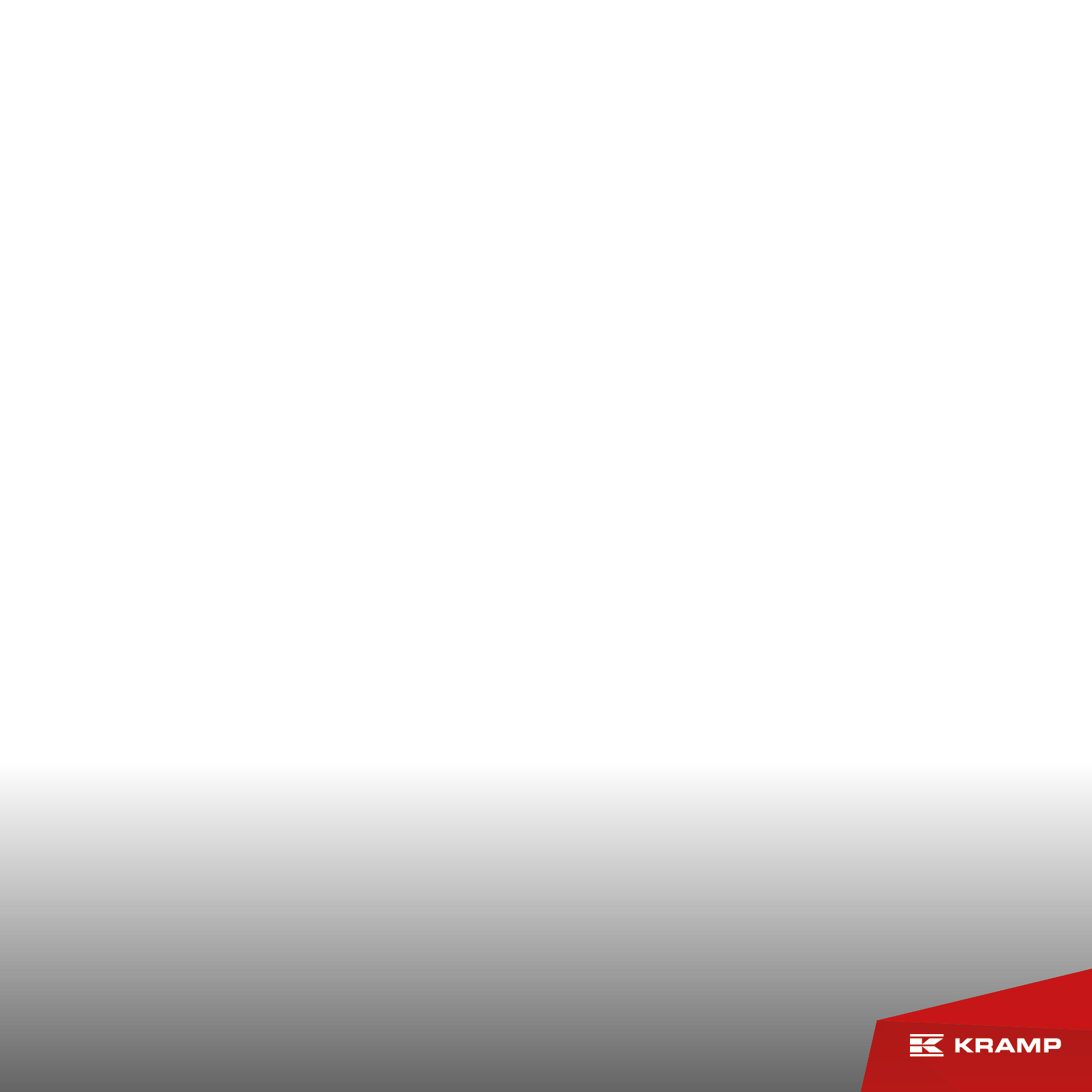 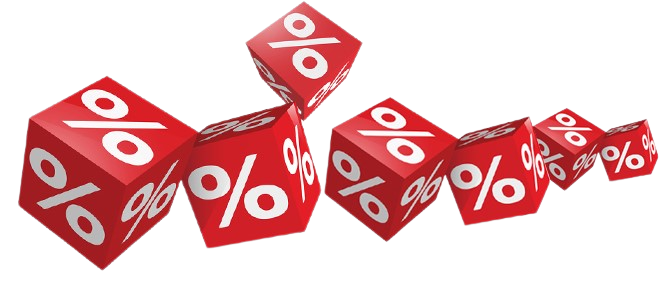 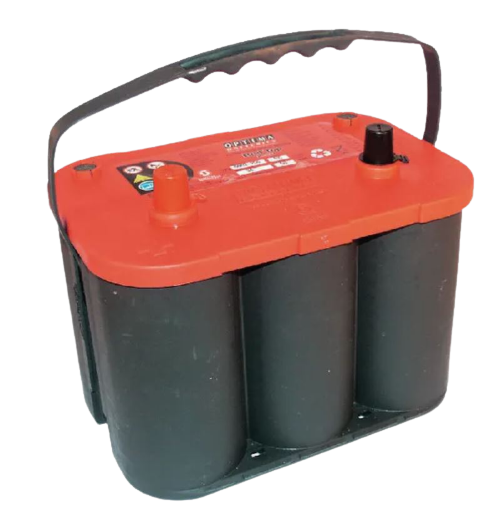 Optima batterie RED TOP
802250
Optima batterie red top rts 4
12V 50Ah 815A
Beständig gegenüber extremen Vibrationen und temperaturen
Länge: 254mm   breite: 175mm   höhe: 200mm
schaltung: 1
wartungsfrei
209,90
AKTION - Preise inkl. MwSt.
14
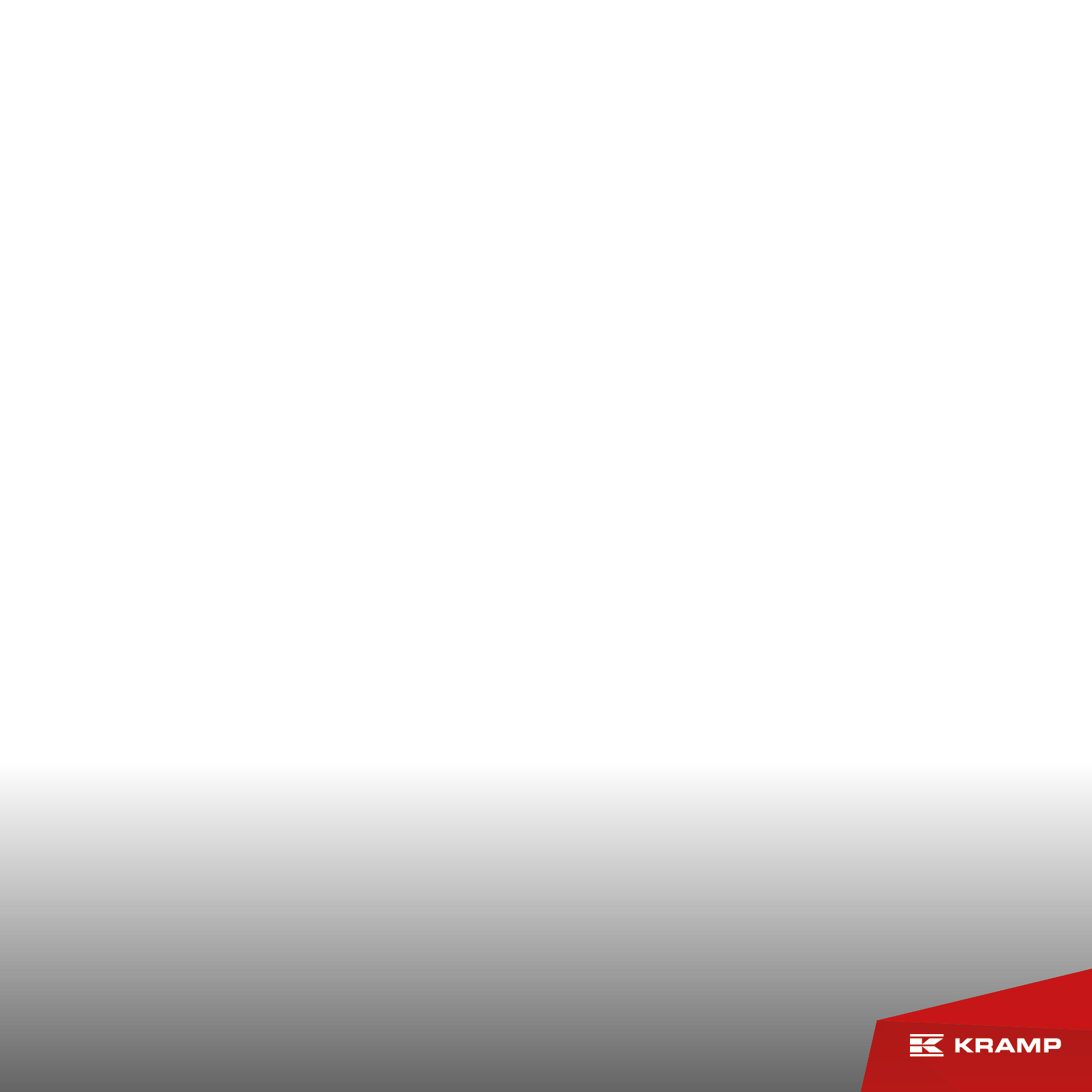 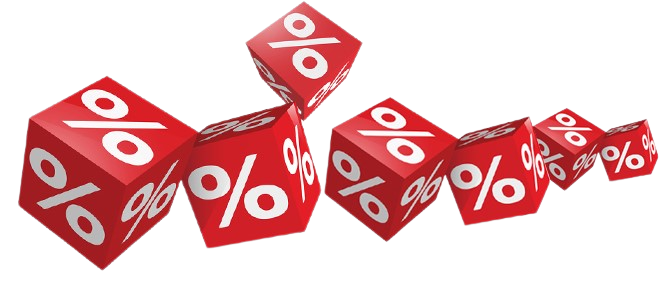 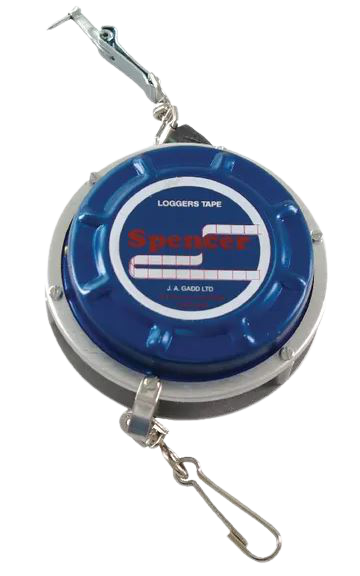 Forstmaßband spencer
fw2024
Forstmaßband spencer 
Länge: 15 mtr.
mit automatischem Rücklauf
Mit auslösehaken typ a
48,90
AKTION - Preise inkl. MwSt.
15
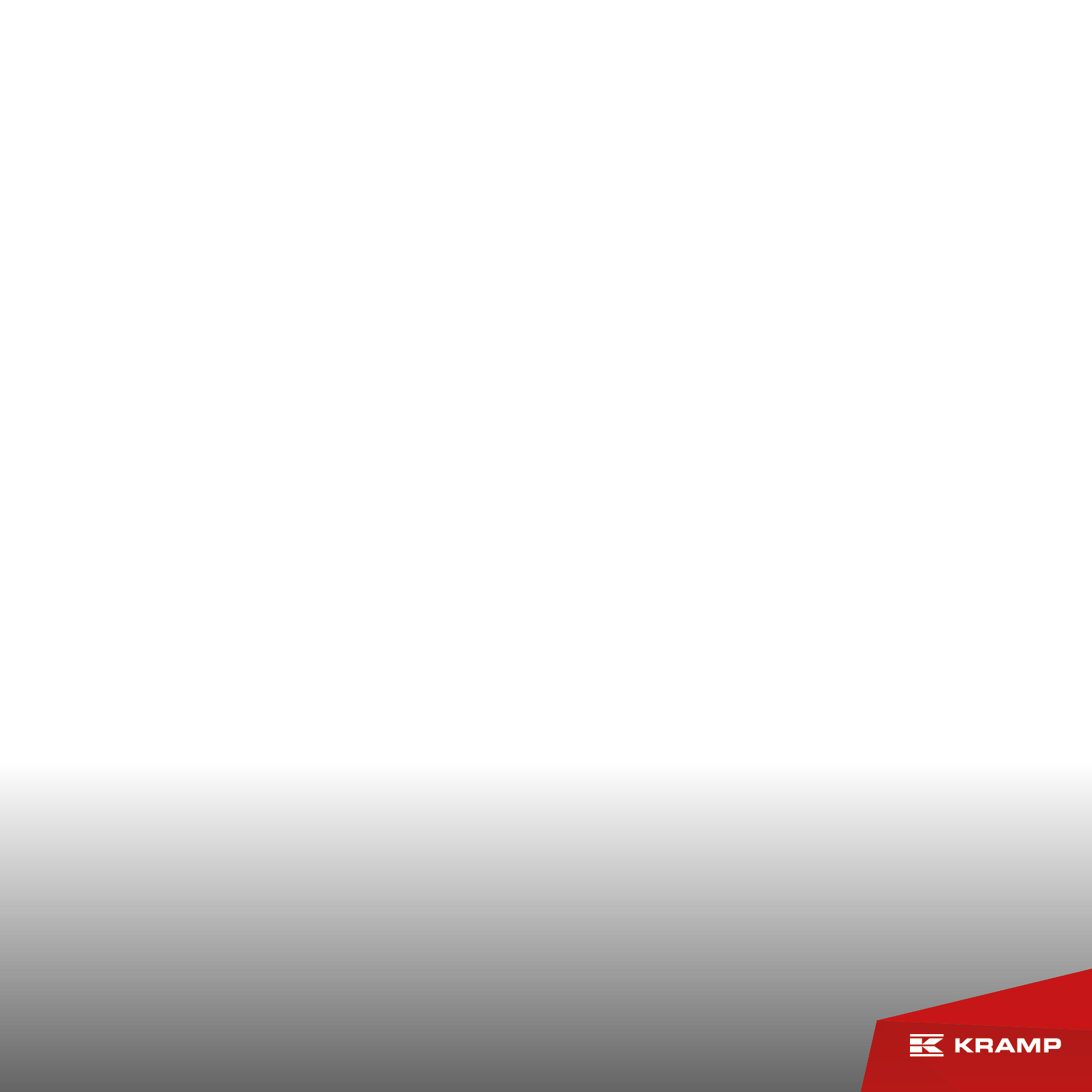 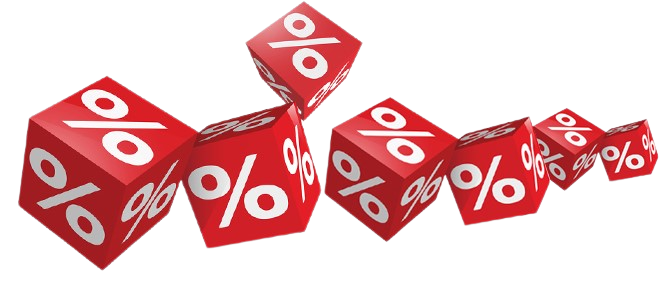 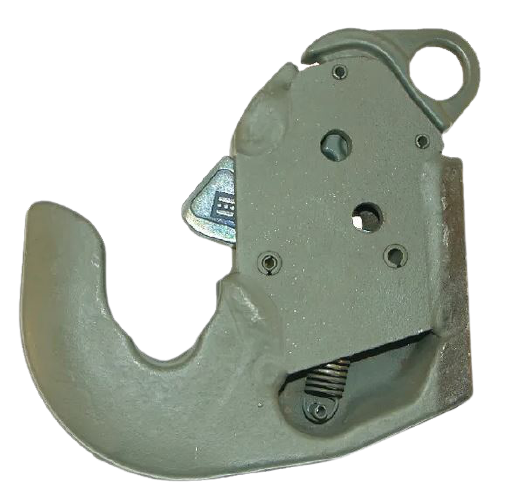 Fanghaken Kat.2 S
la201000
Unterlenkerfanghaken kat. 2 S
Leichte ausführung
Für hubarme auf der vorder- oder rückseite von fahrzeugen
93,90
AKTION - Preise inkl. MwSt.
16
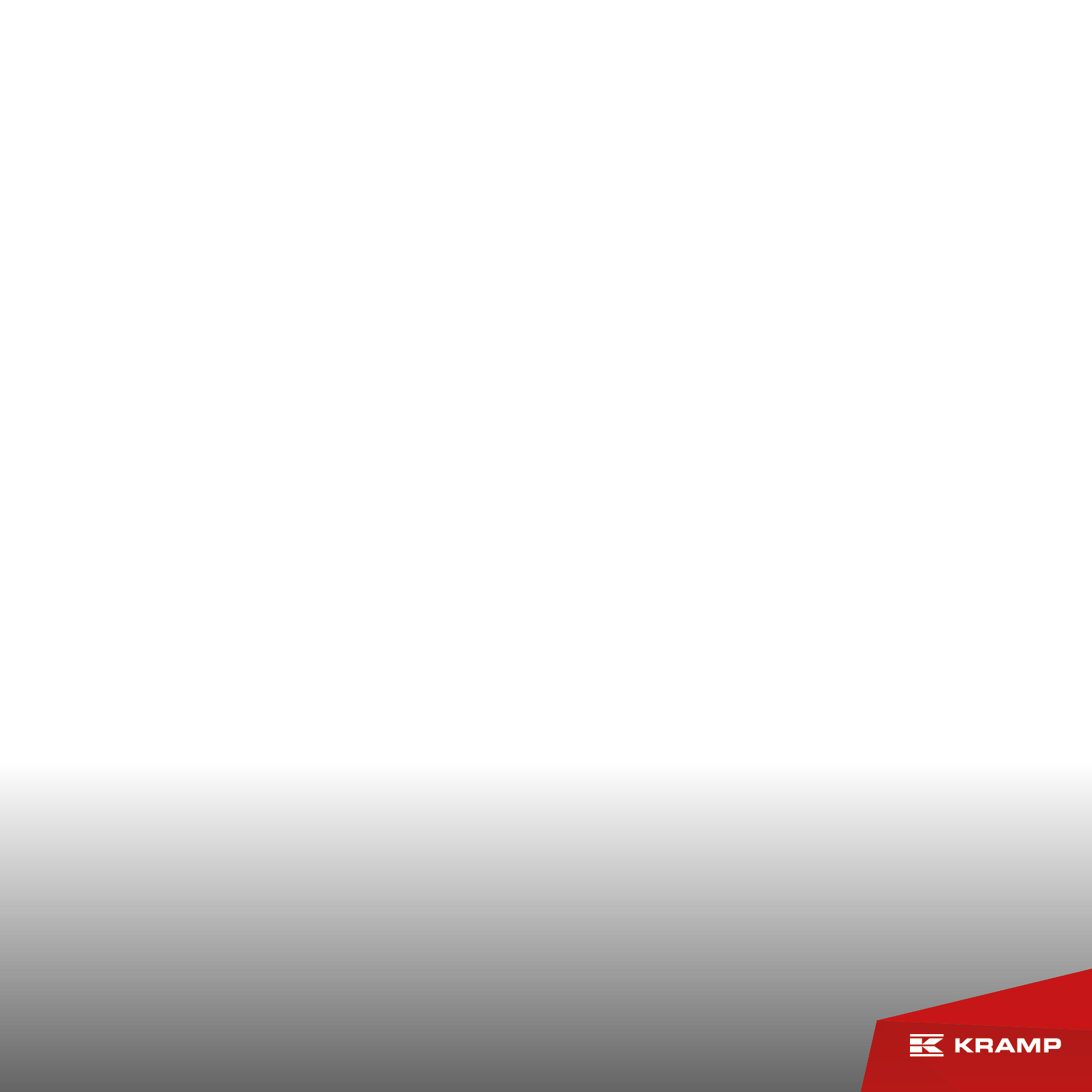 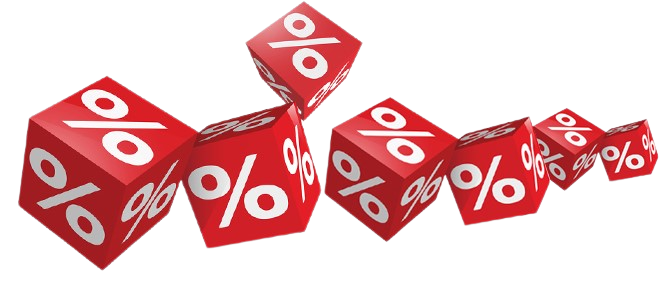 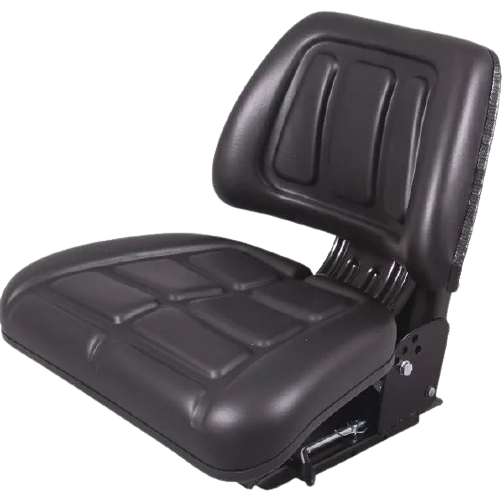 GO PART Pvc sitz 
ts21000gp
Pvc sitz mechanisch gefedert
schwarz
Gesamthöhe: 580 mm
Gesamtbreite: 490 mm
103,90
AKTION - Preise inkl. MwSt.
17
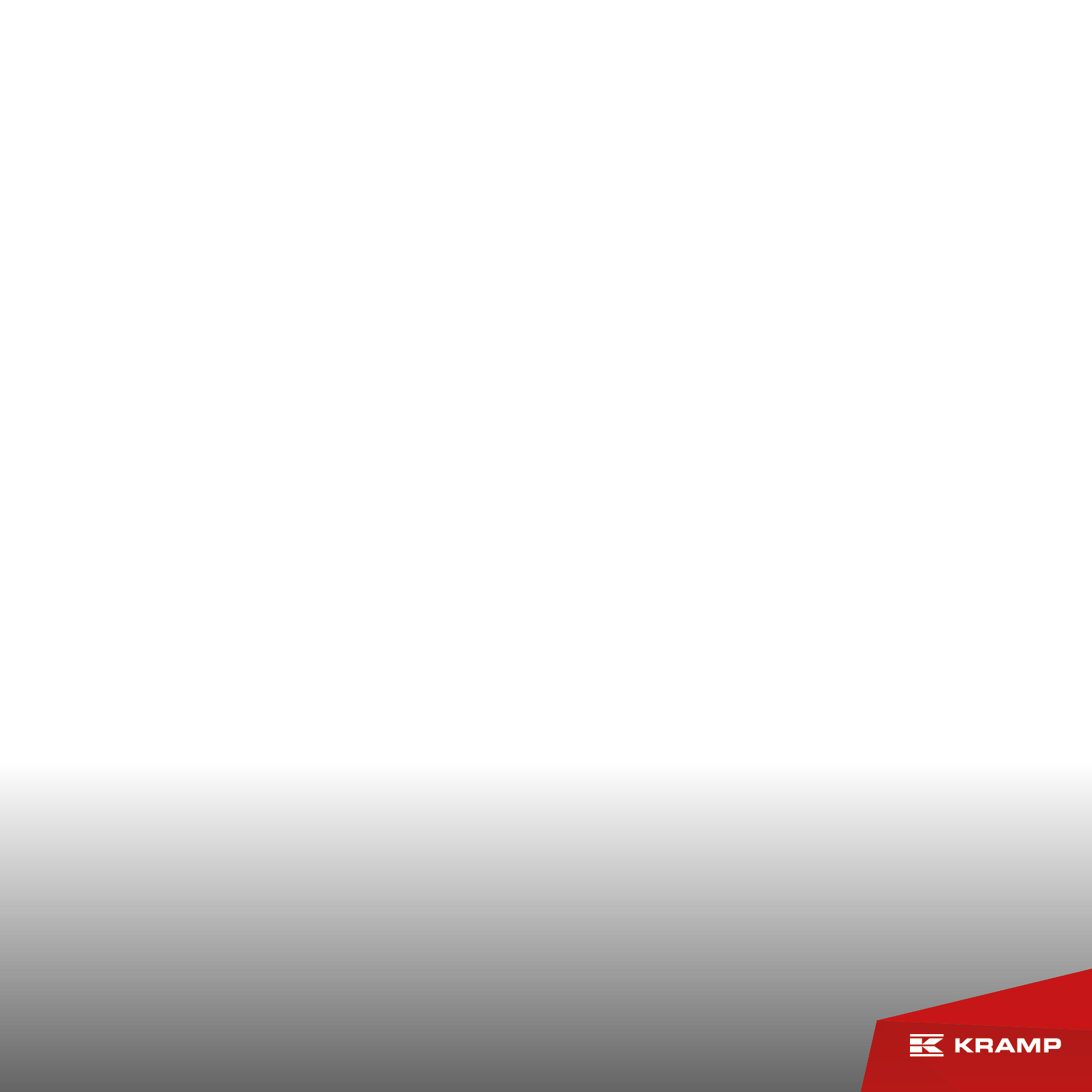 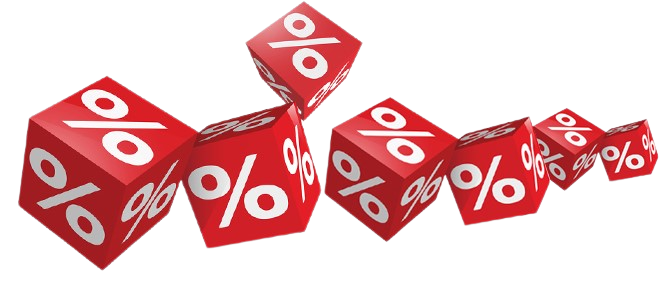 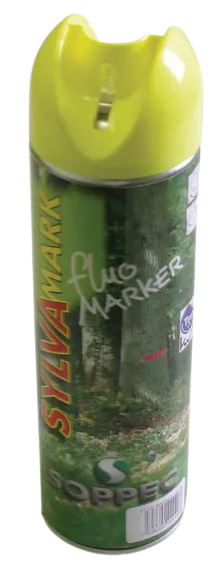 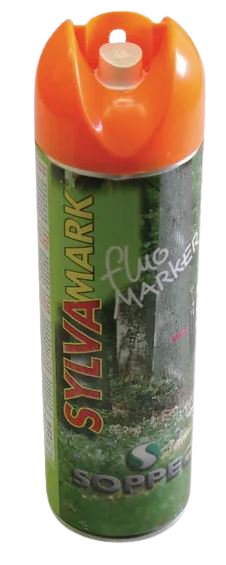 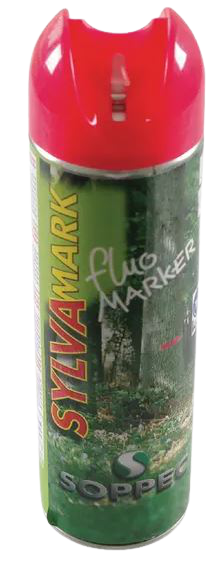 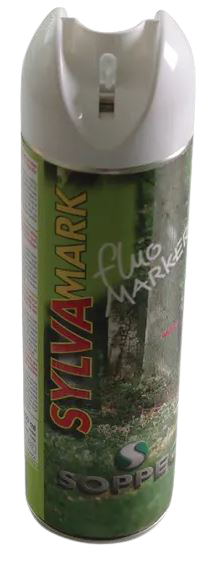 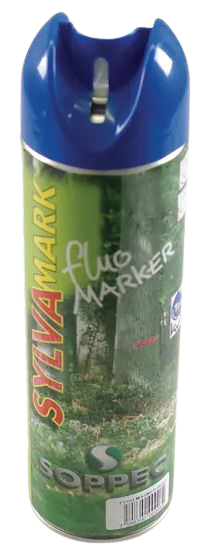 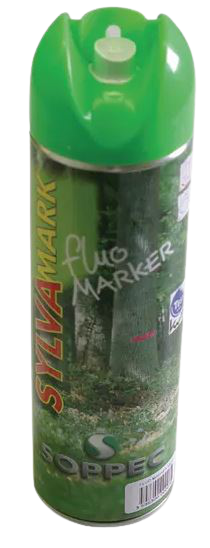 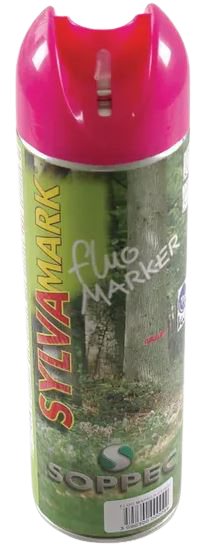 forstmarkierungsspray
PA131300-25
forstmarkierungsspray
Langfristiges Markieren und Kennzeichnen 
Auf acryl basis
Inhalt: 500 ml
Preis je dose
7,90
AKTION - Preise inkl. MwSt.
18
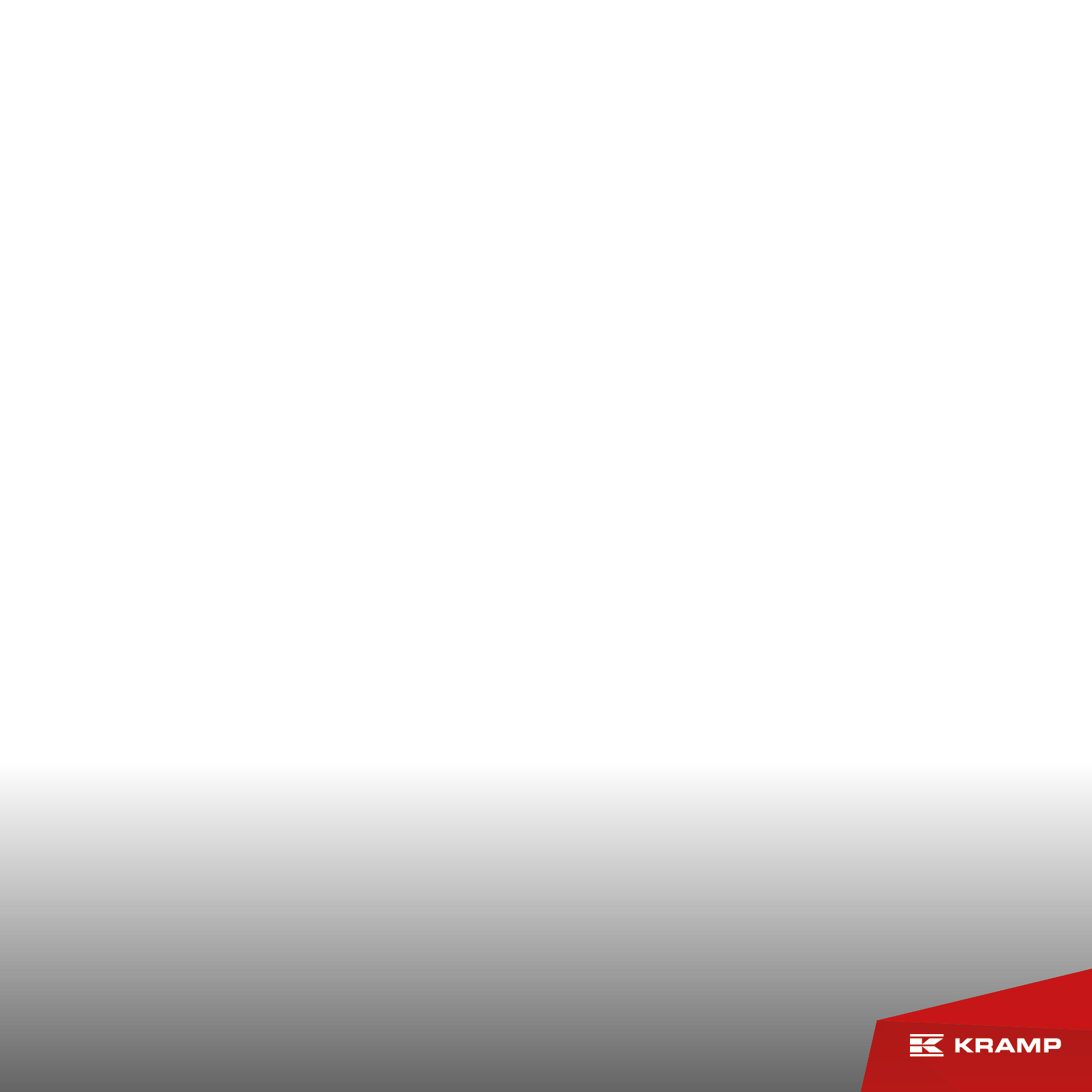 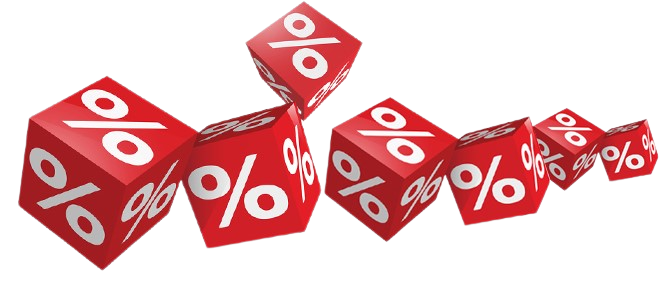 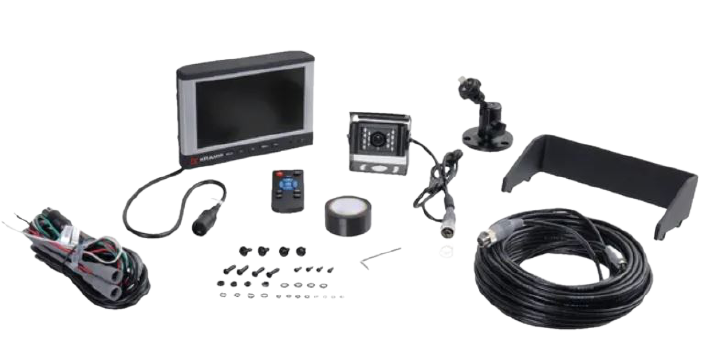 Kramp kamerasystem
CAS667201KR
Kramp kamerasystem
7“ TFT-Breitbildmonitor in Farbe und mit Ton
Kamera mit eingebautem Mikrofon
Anschlusskabel: 20 m
Fernbedienung
Kamera ist wasserdicht (IP68)
374,90
AKTION - Preise inkl. MwSt.
19
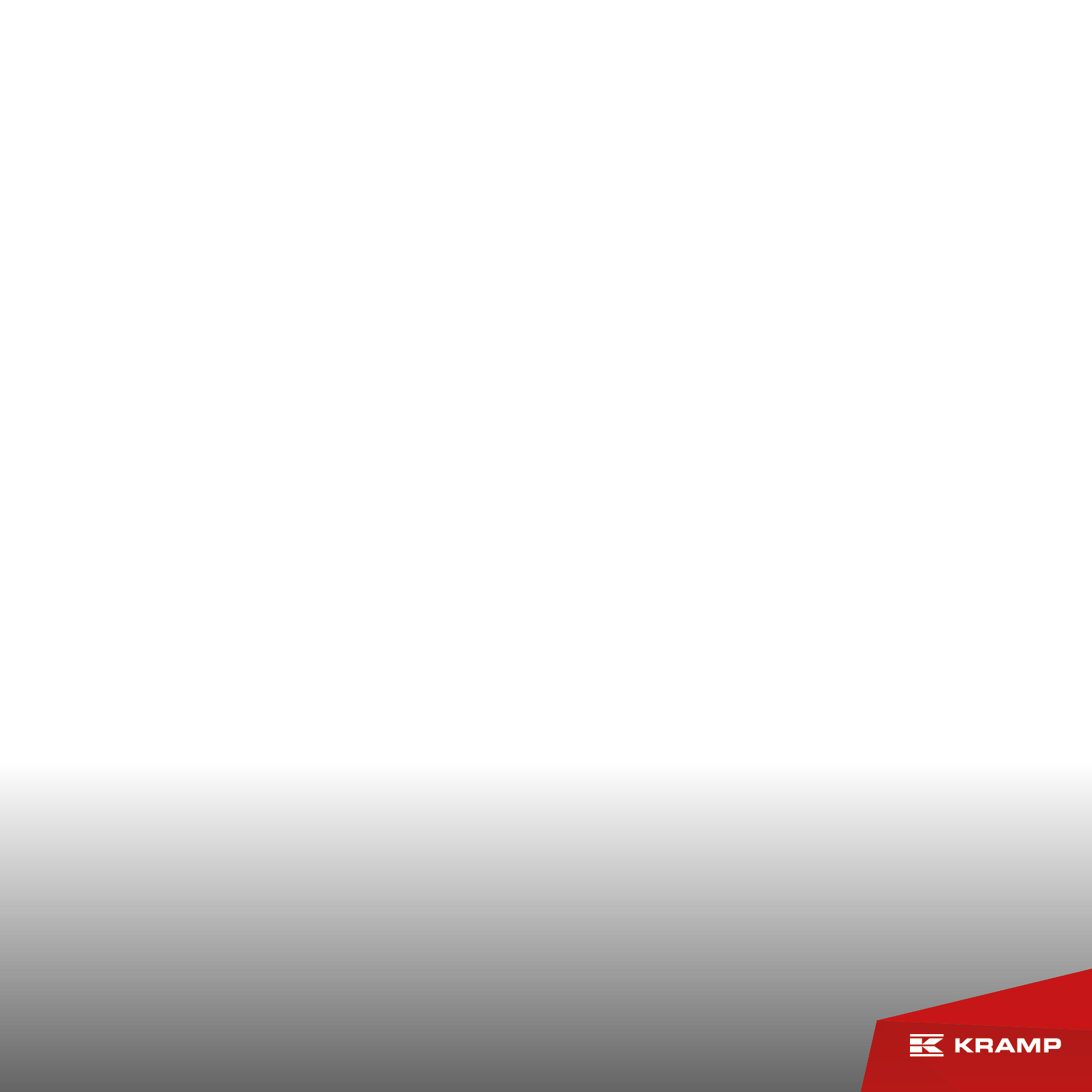 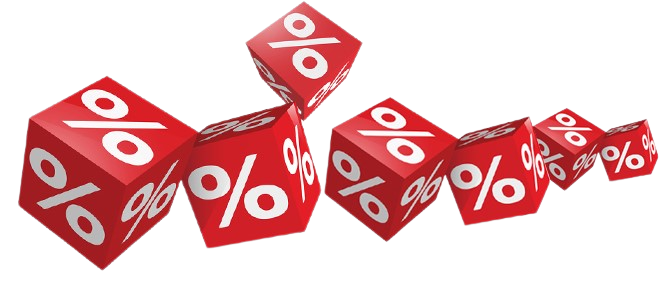 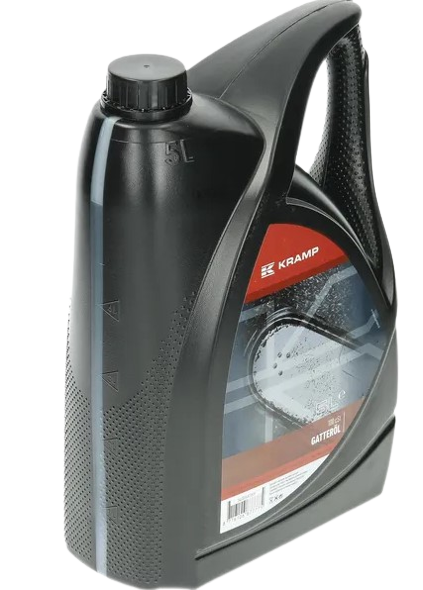 KRAMP Gatteröl  
34005ATKR 
Hochleistungs-Kettenöl mit speziellem Haftzusatz 
für Motorsägen aller Fabrikate geeignet 
Viskosität: 100cst 
5 Liter
14,90
AKTION - Preise inkl. MwSt.
20
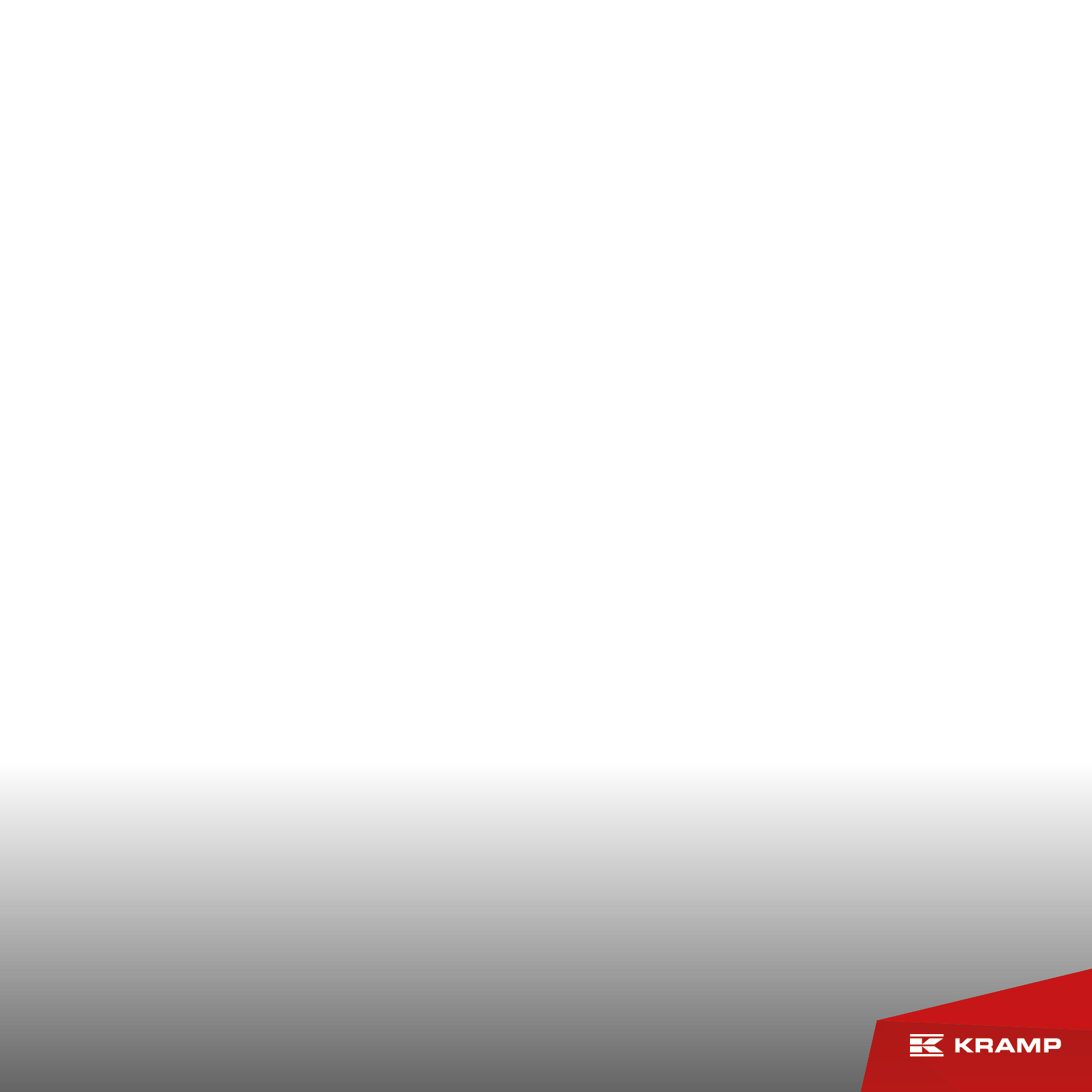 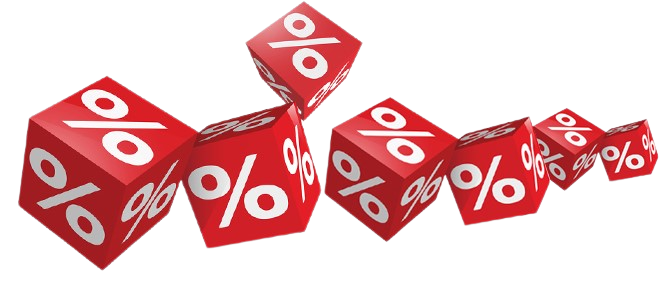 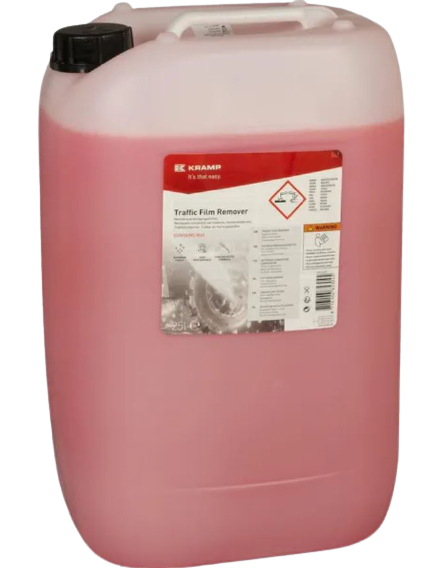 Kramp schmutzentferner
gma2kr
Kramp schmutzentferner Entfernt Schmutz und Verunreinigungen von landwirtschaftlichen Nutzfahrzeuge und Geräte
Reiniger kann mit Hochdruckreiniger direkt aufgetragen werden
Enthält einen speziellen Wachszusatzstoff
Inhalt: 25 liter
34,90
AKTION - Preise inkl. MwSt.
21
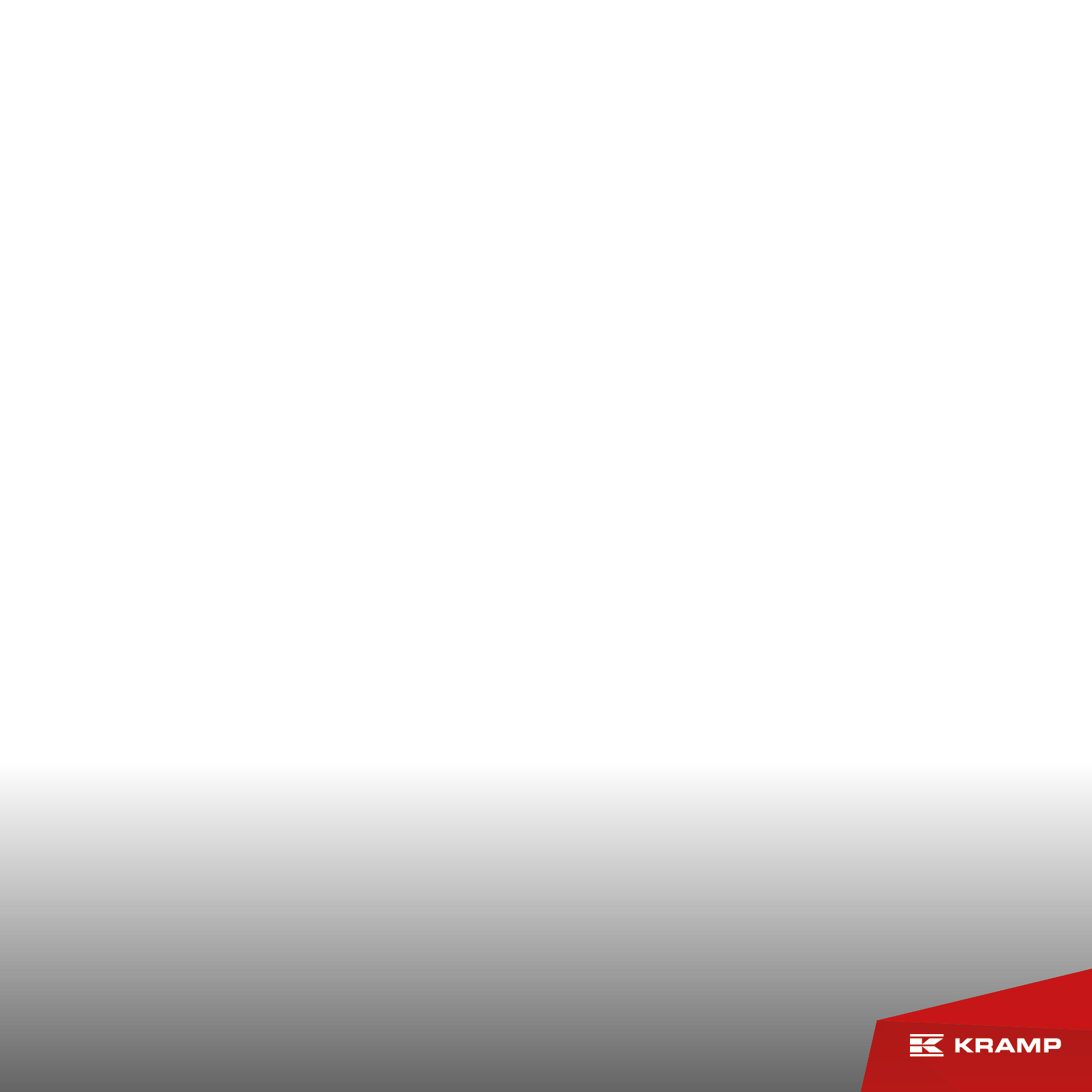 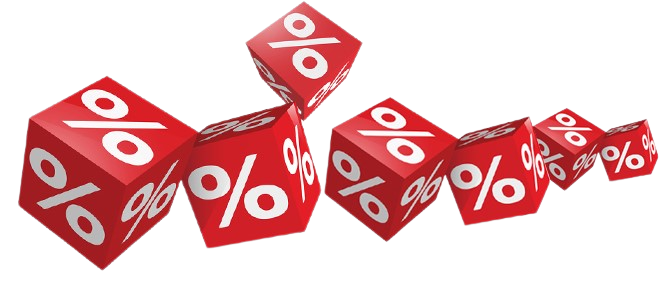 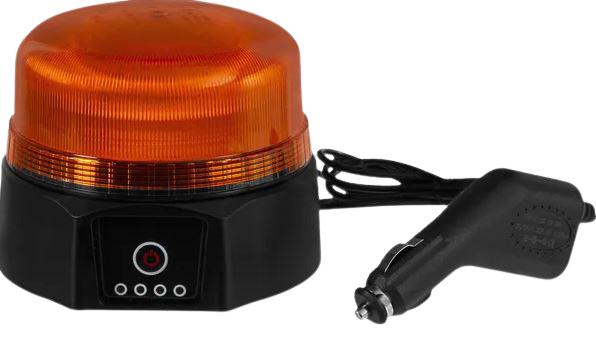 led akku rundumleuchte
la20029
Kramp LED rundumleuchte wiederaufladbar
Funktion: doppelblitz, blinker
Montage mit starken magneten und saugnapf
Emc (funkentstört)
Ip 67
45,90
AKTION - Preise inkl. MwSt.
22
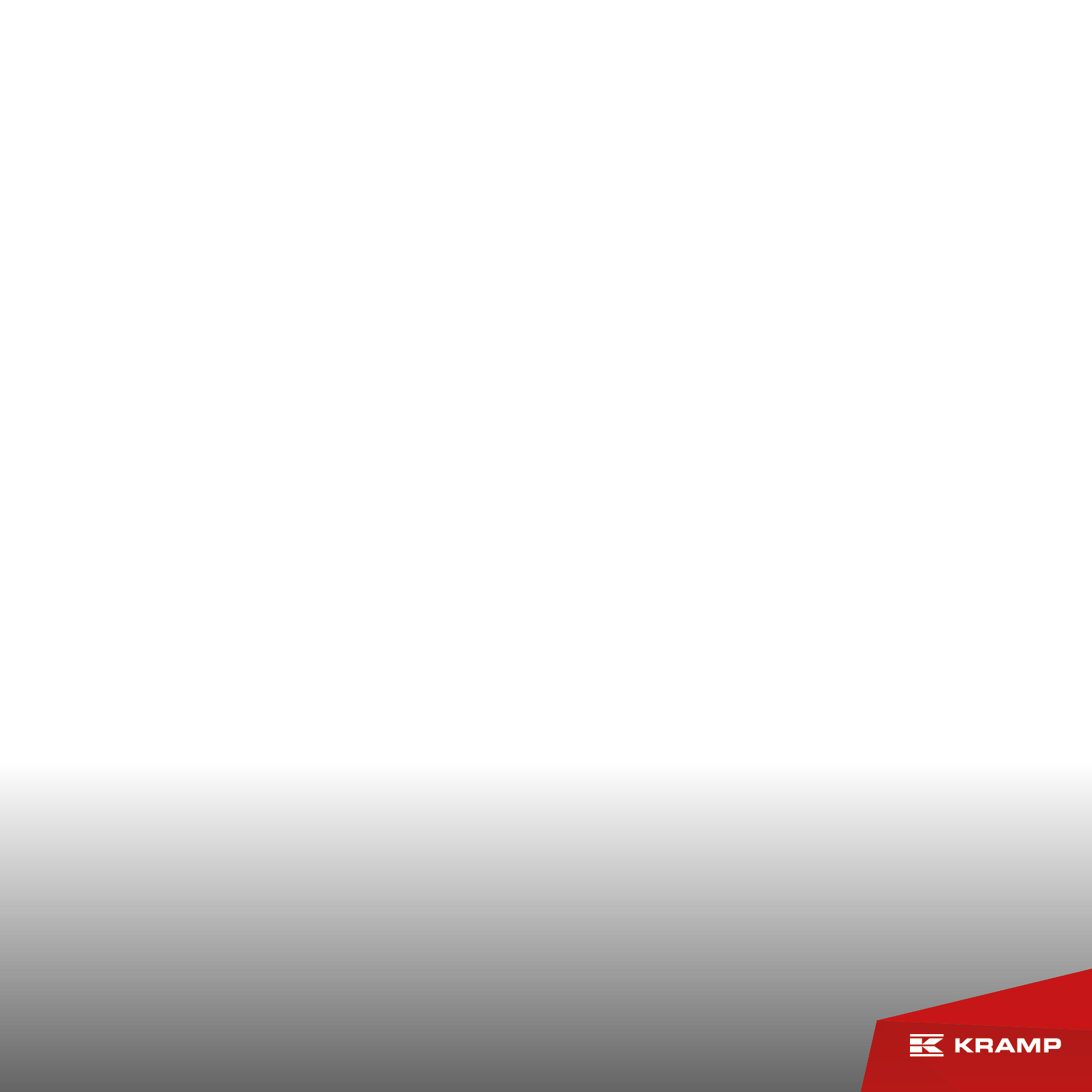 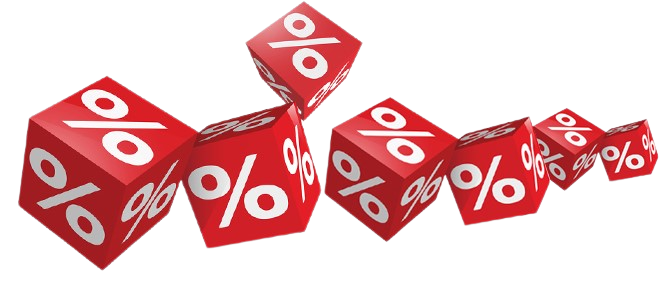 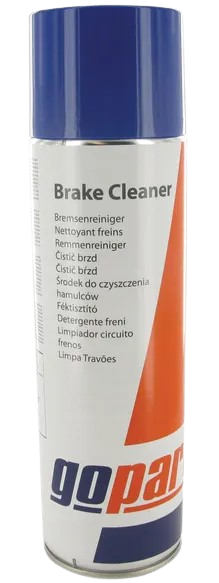 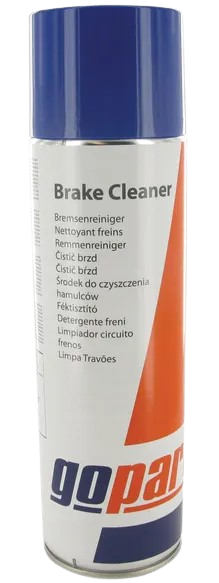 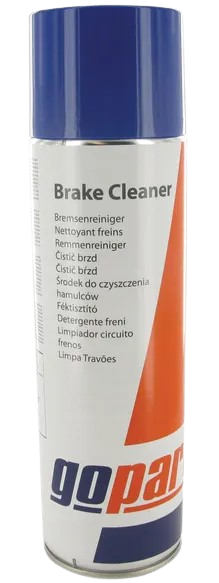 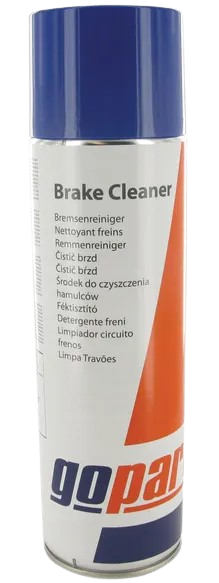 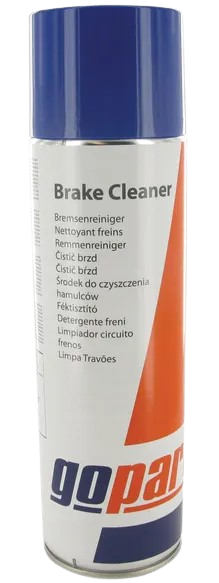 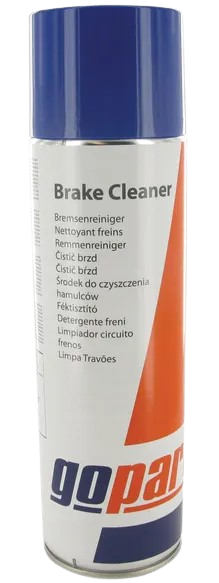 GOPART Bremsenreiniger 
721005GP 
mit hohem Lösungsvermögen 
hinterlässt keine Rückstände 
zur Verwendung im landwirtschaftlichen Bereich 
500 ml
16,90
5 + 1 GRATIS
AKTION - Preise inkl. MwSt.
23
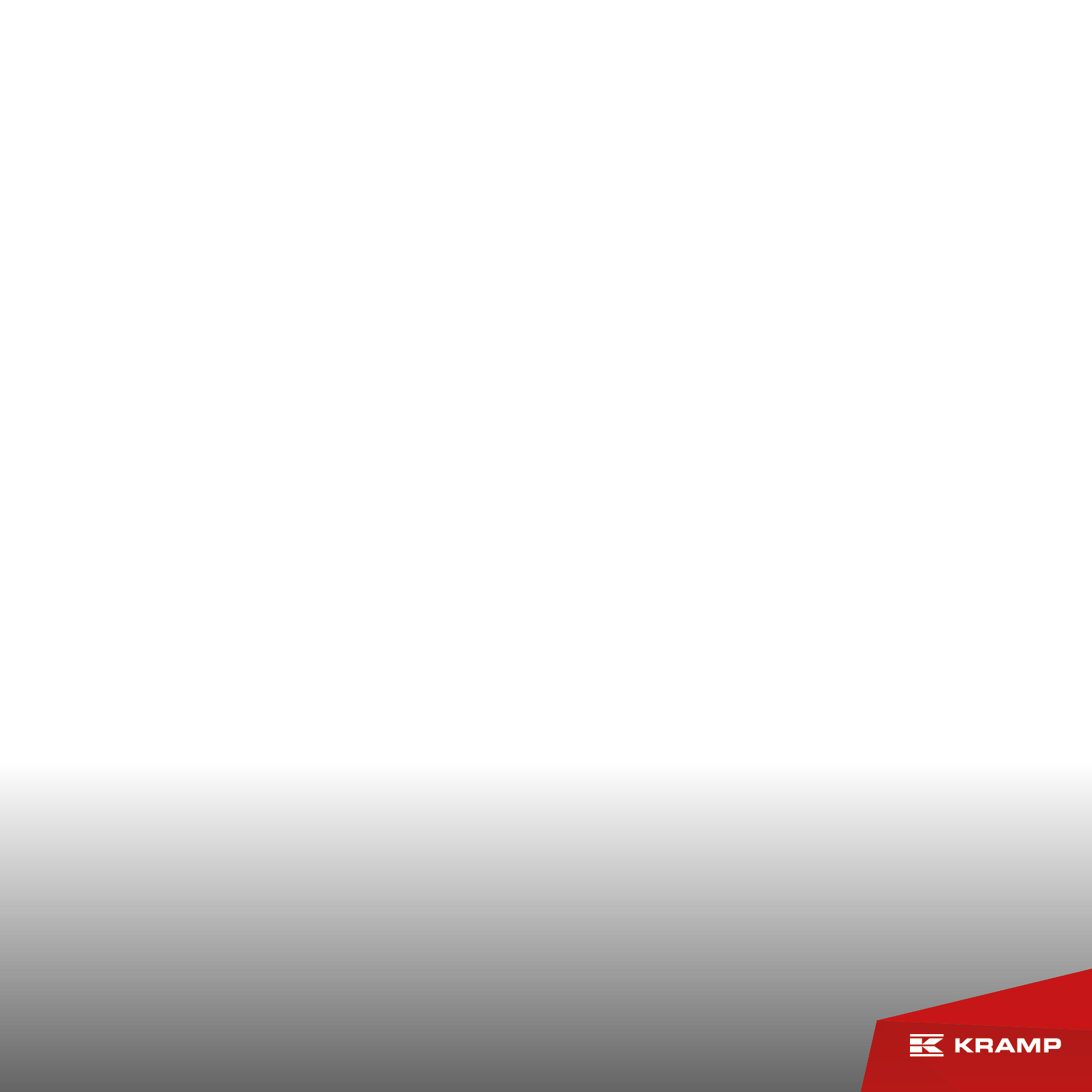 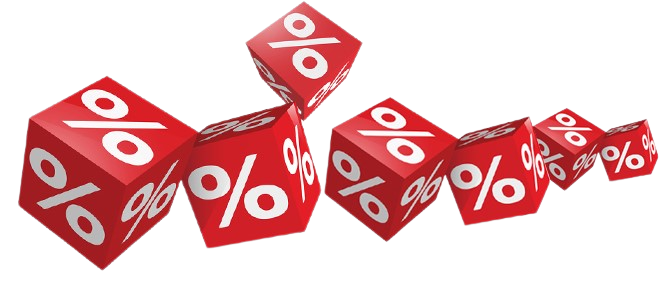 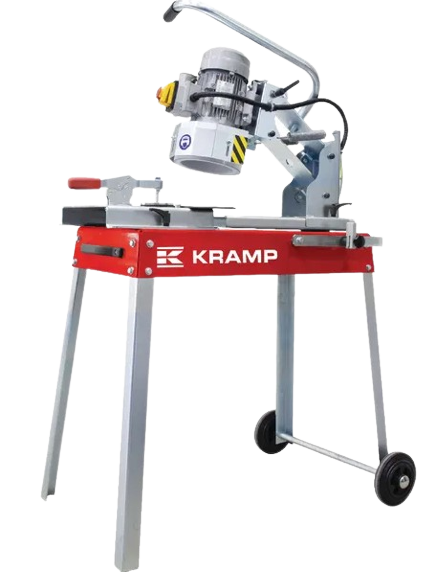 KRAMP Messerschleifgerät 400V
MS100400VKR 
Für alle bogenförmigen Ballenpressen- Ladewagen- und Silierwagenmesser 
stufenlos einstellbar 
werkzeugloser Messerwechsel 
Kühleinrichtung optional erhältlich
1.549,90
AKTION - Preise inkl. MwSt.
24
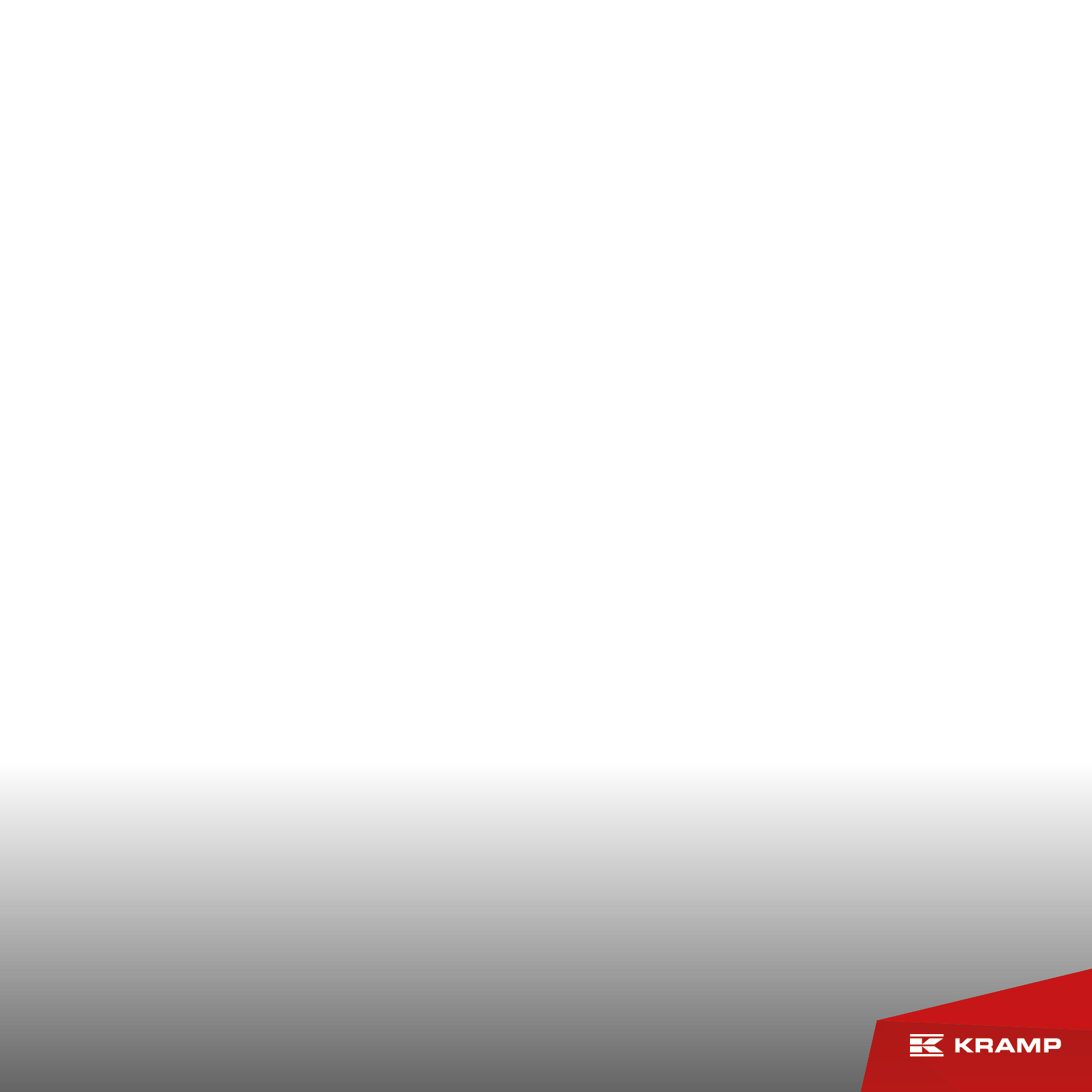 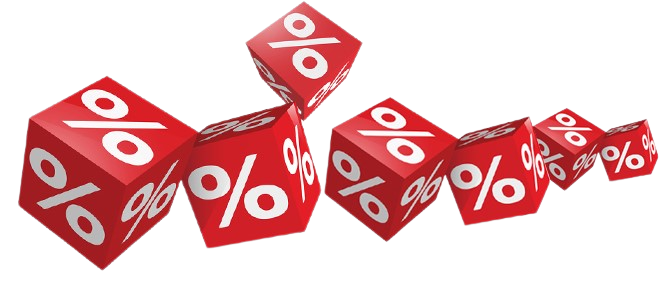 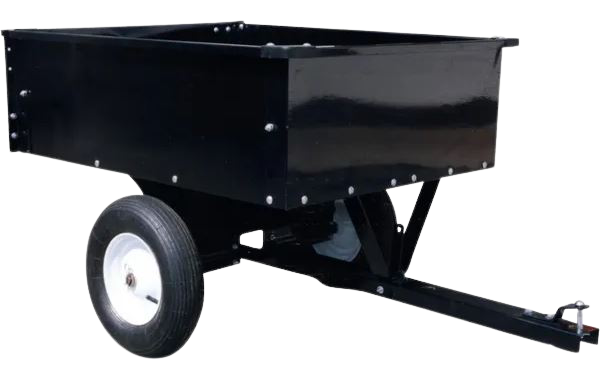 Anhänger für aufsitzmäher
FGP455200gp
Anhänger für Aufsitzmäher
Anhängerkupplung universal
Abnehmbare heckklappe
Pulverbeschichtet
Luftbereifung 400 x 8
Kapazität: 225 kg
179,90
AKTION - Preise inkl. MwSt.
25
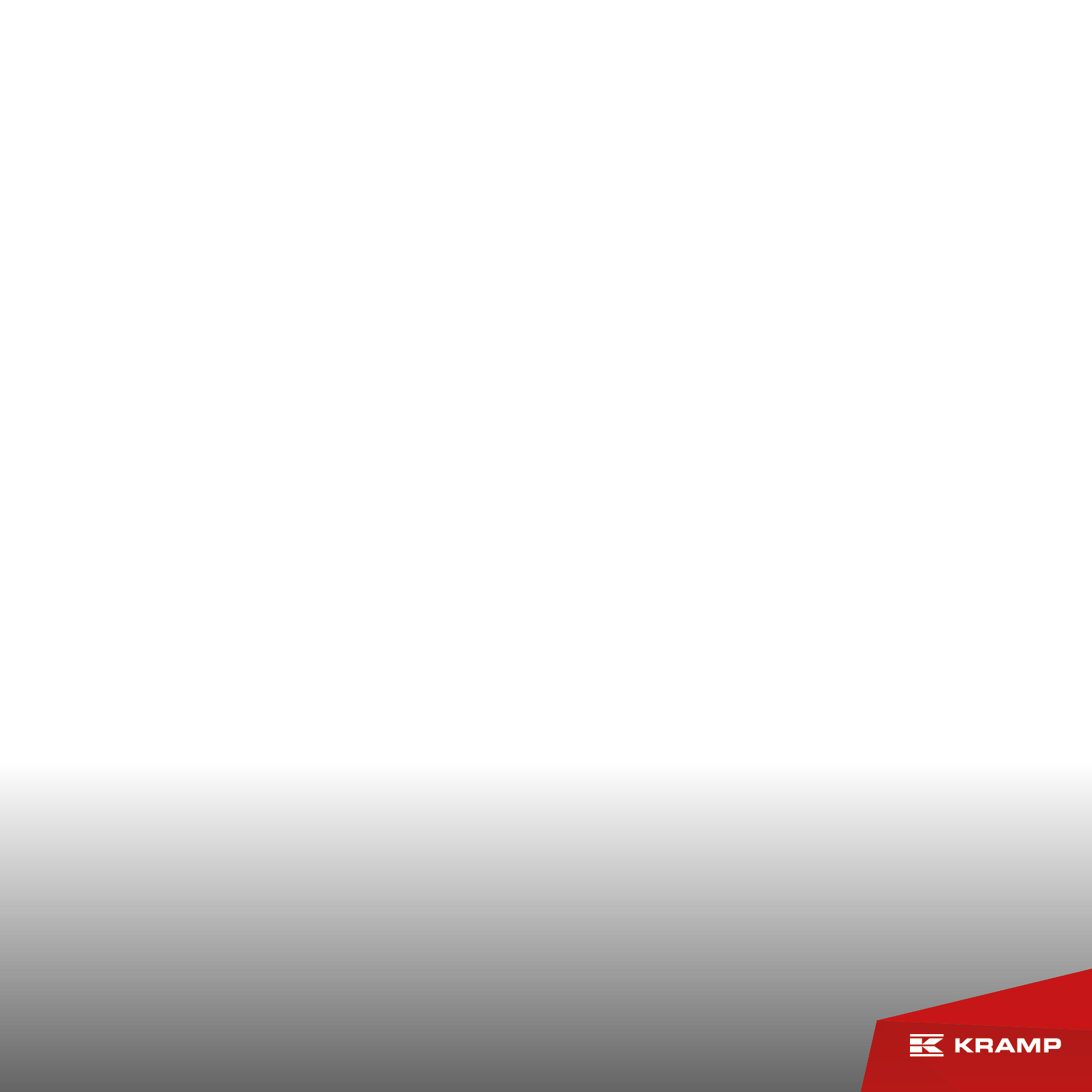 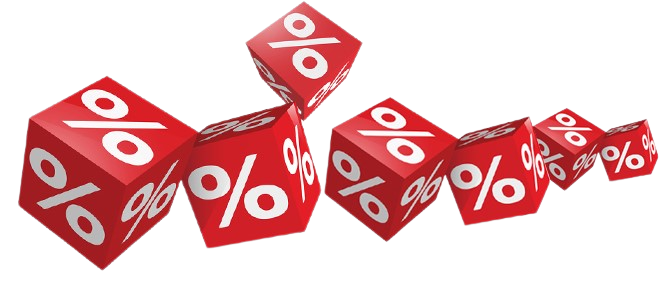 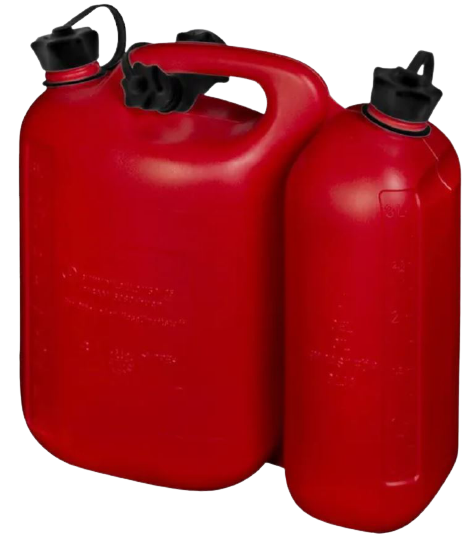 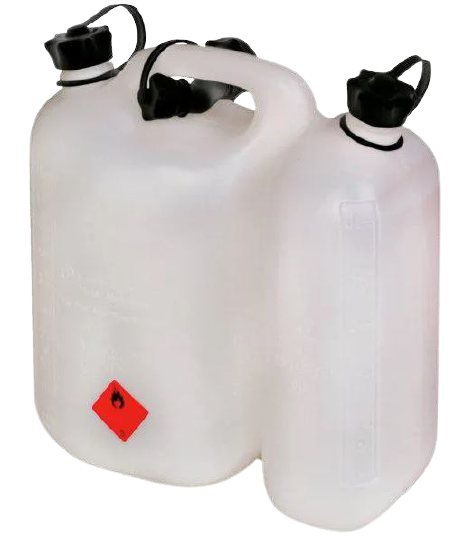 Doppelkanister weiß/rot
JK8249/JK8250
Doppelkanister weiß bzw. rot
Kapazität: 5,5 + 3 liter 
Mit auslaufrohr
UN-Zulassung nach GGVS
Preis pro kanister
19,90
AKTION - Preise inkl. MwSt.
26
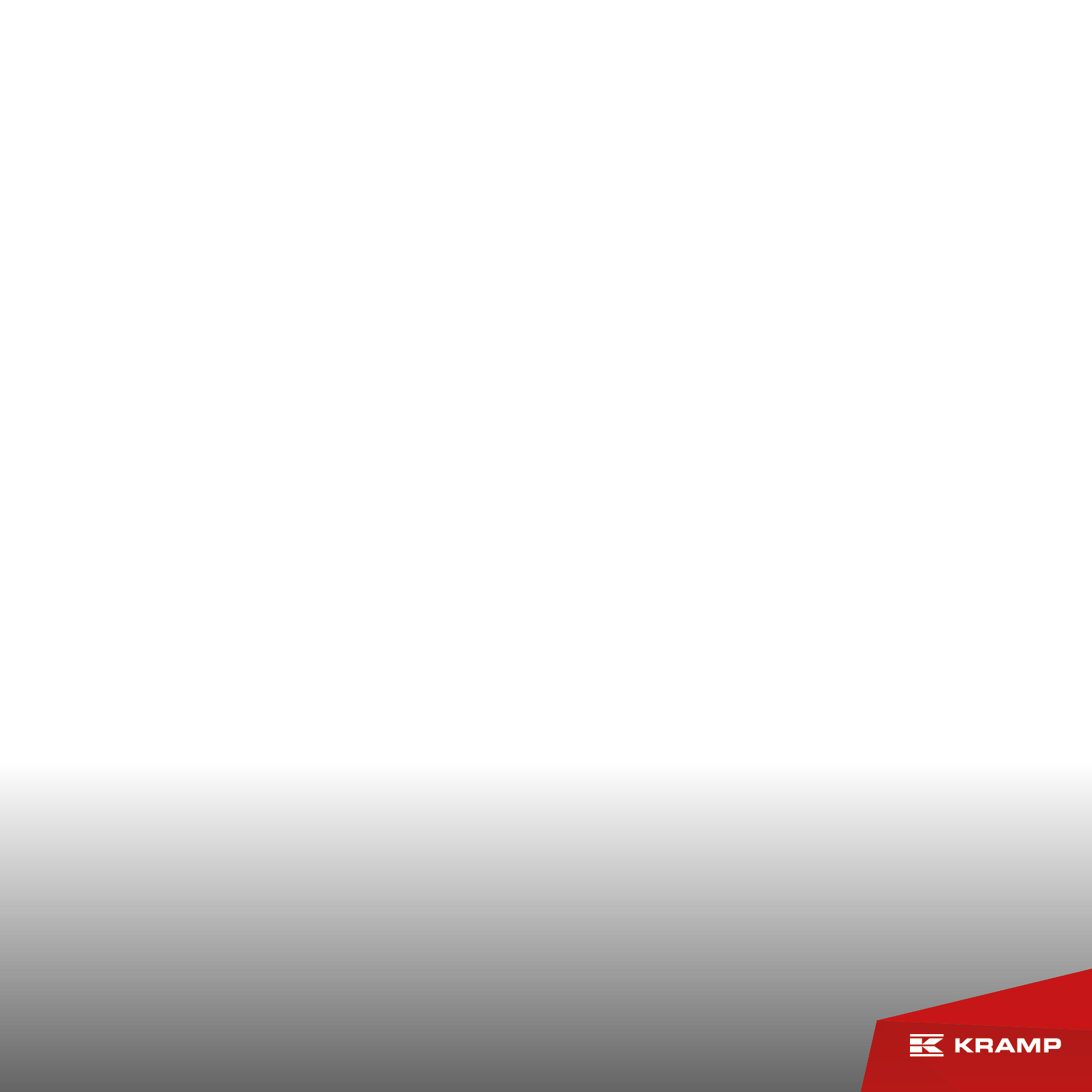 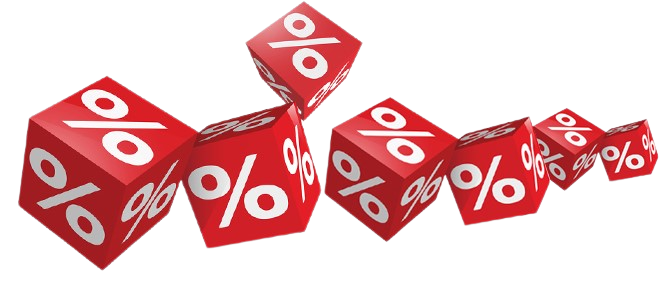 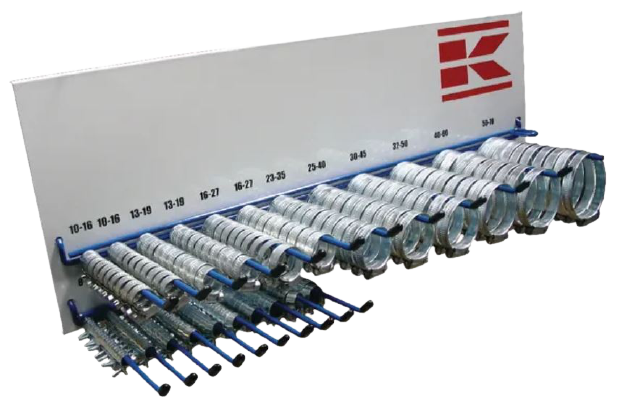 schlauchschellensortiment
HCSET670

Kramp schlauchschellensortiment Mit 220 stk.              schlauchschellen
Hochwertige qualität
abgerundete Ränder zur Vermeidung von                                        Schäden an Schläuchen
39,90
AKTION - Preise inkl. MwSt.
27
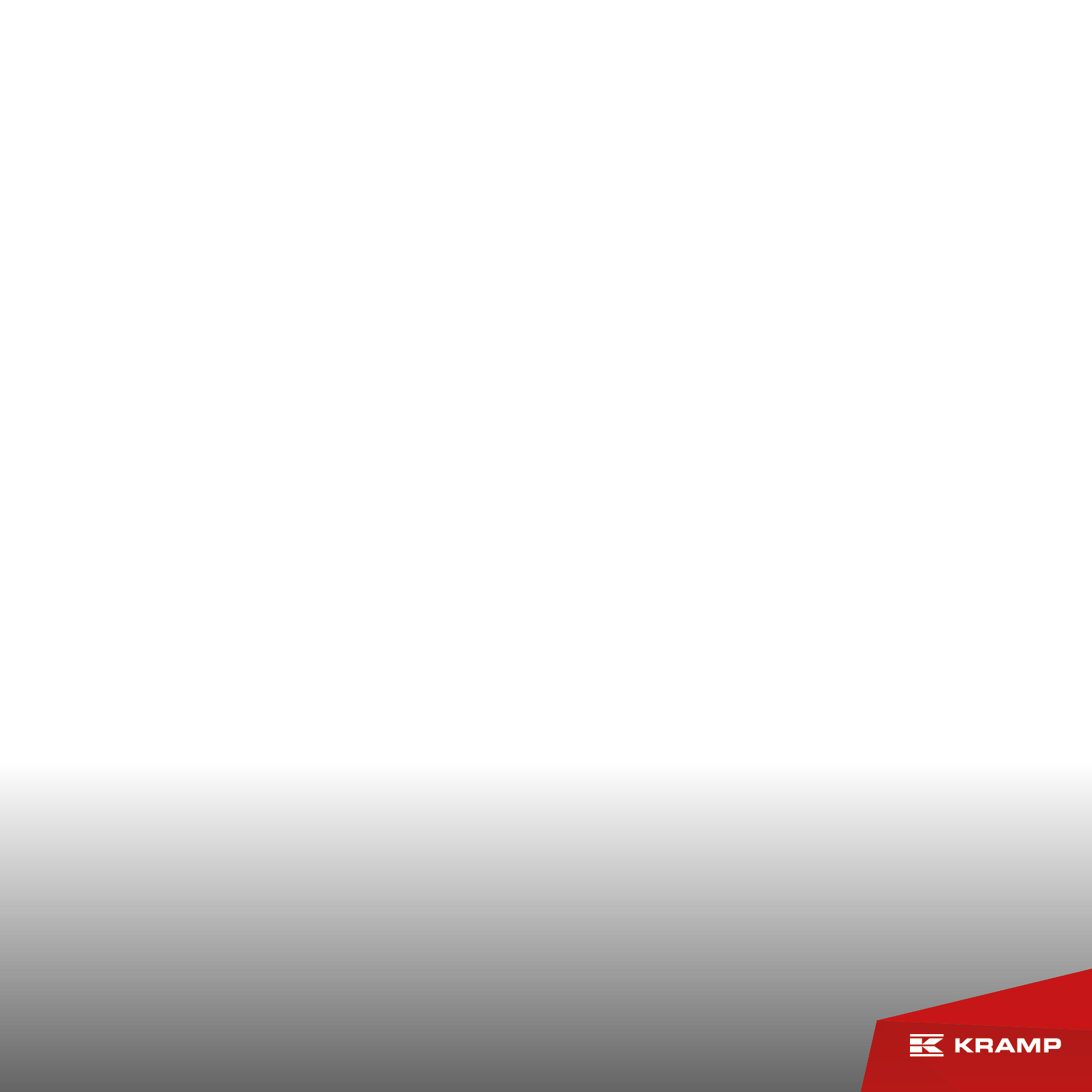 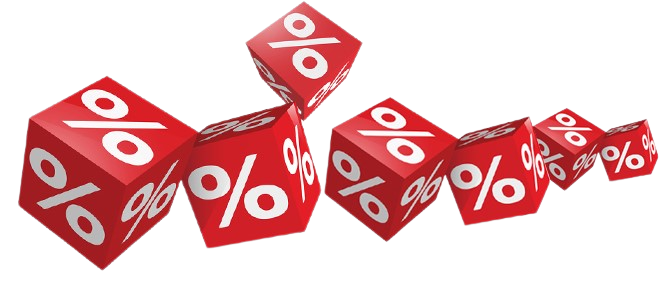 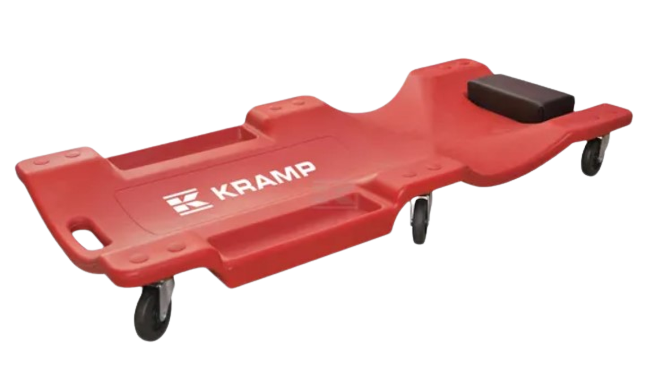 Werkstatt rollbrett
be2600KR
Rollbrett für werkstatt
Mit kopfstütze und praktischen ablagefächer
Abmessungen: 1010 x 475 x 130 mm
Max. belastung: 90 kg
34,90
AKTION - Preise inkl. MwSt.
28
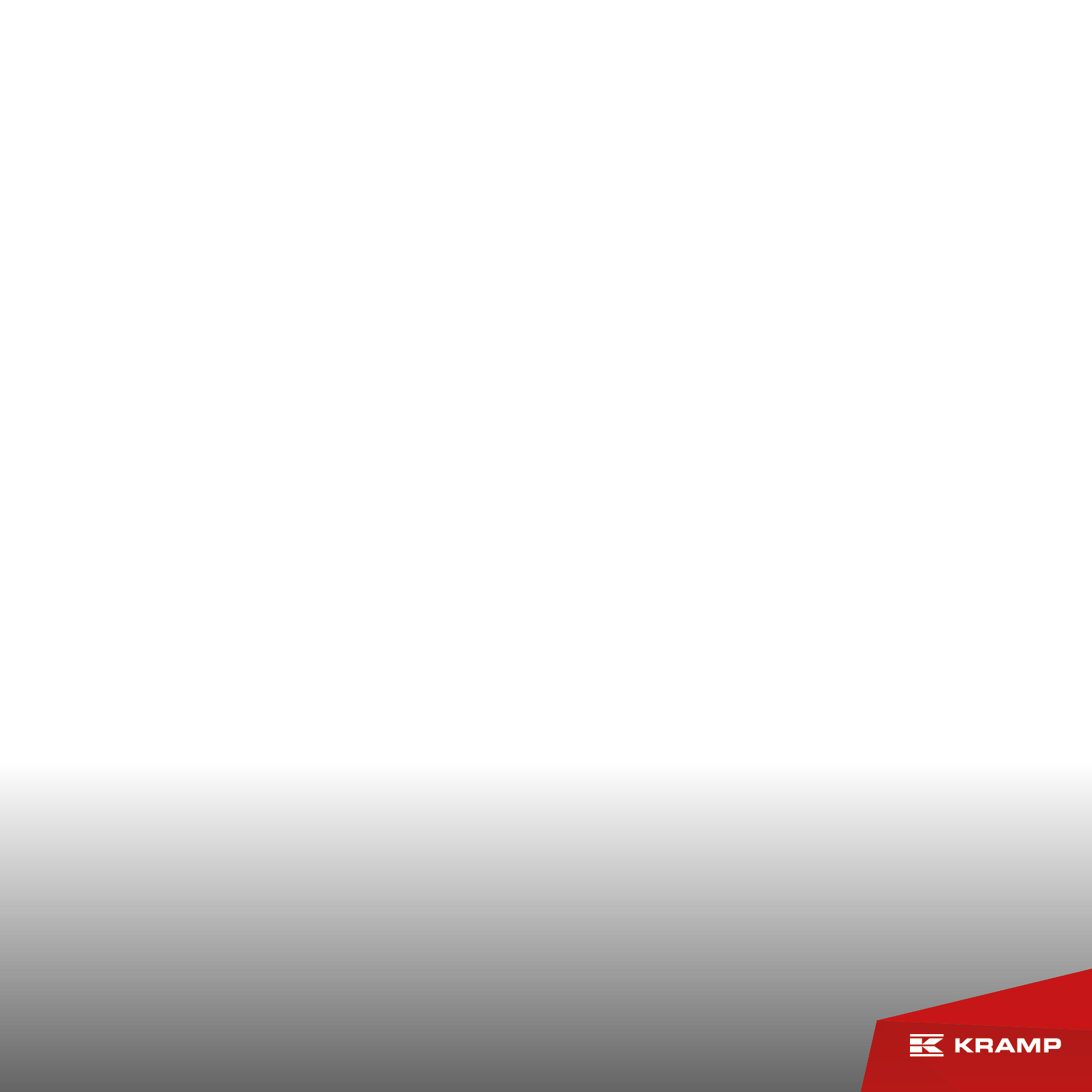 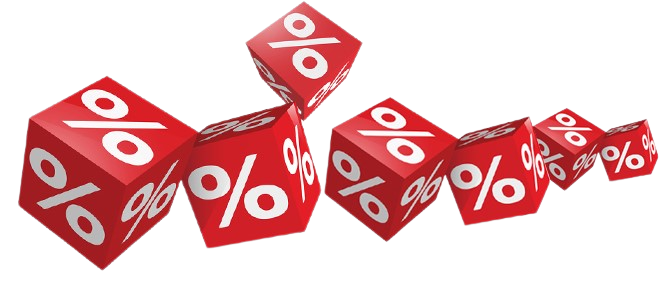 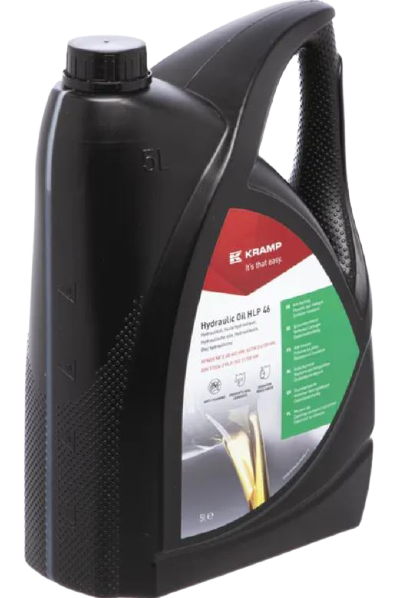 Kramp Hydrauliköl hlp46
30221005WEKR
Kramp Hydrauliköl hlp46
Hervorragender Verschleißschutz
Sehr gute WärmestabilitäT
Niedrige Fließgrenze
Inhalt: 5 liter
20,90
AKTION - Preise inkl. MwSt.
29
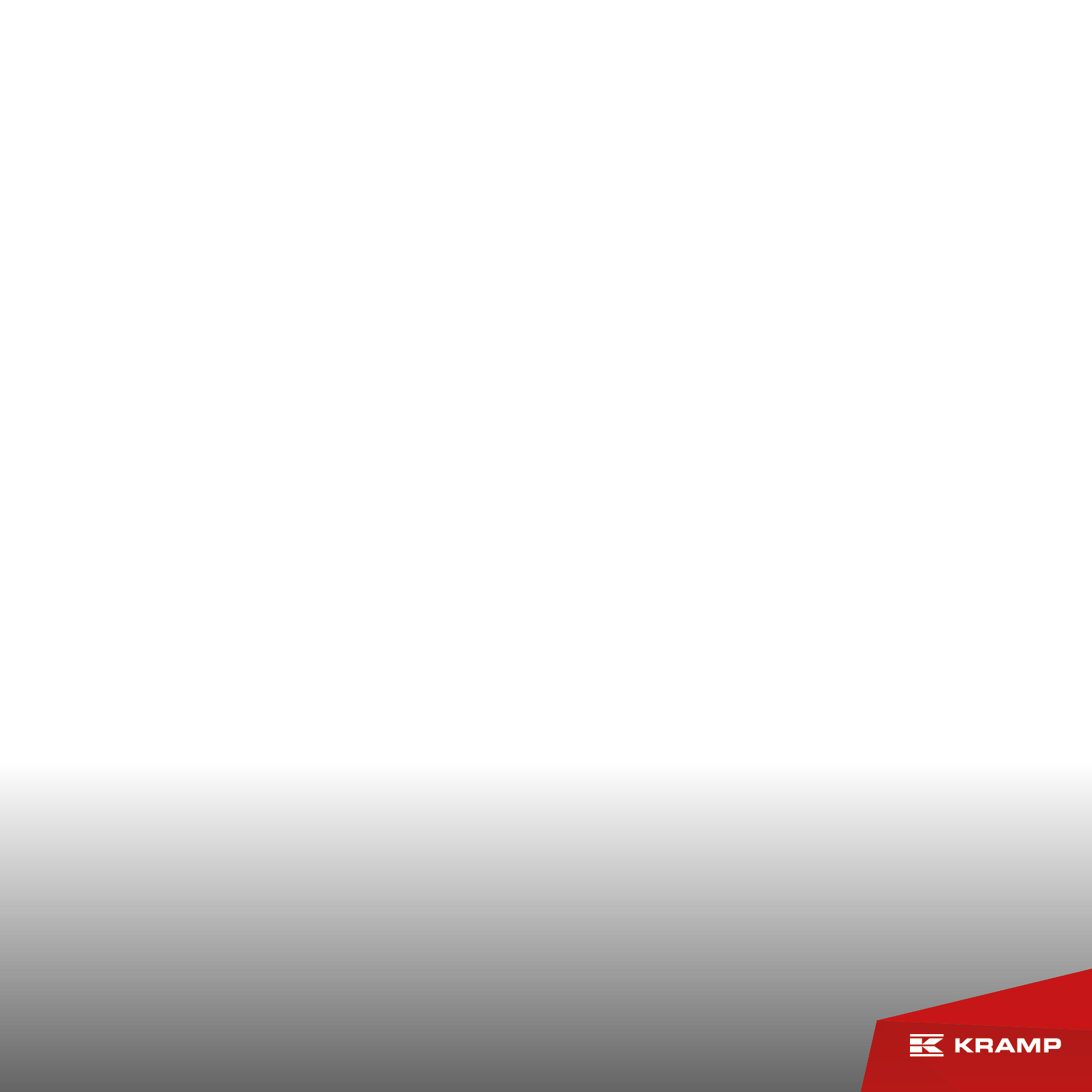 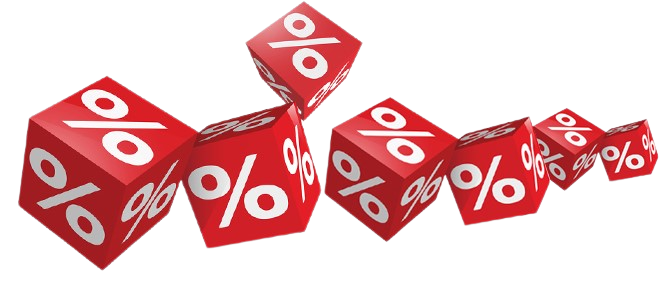 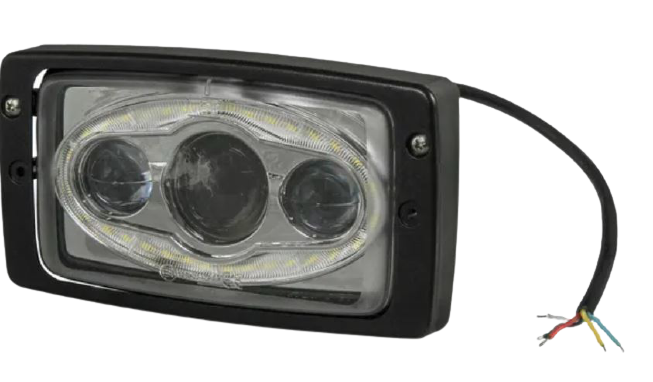 LED-Einbauscheinwerfer
LA10422
LED-Einbauscheinwerfer Kabinendach
ArbeitsScheinwerfer, Tagfahrlicht,  Abblendlicht,                   fernlicht                                                                                                                                                                           
Ip69k
Emc (funkentstört)
91,90
AKTION - Preise inkl. MwSt.
30
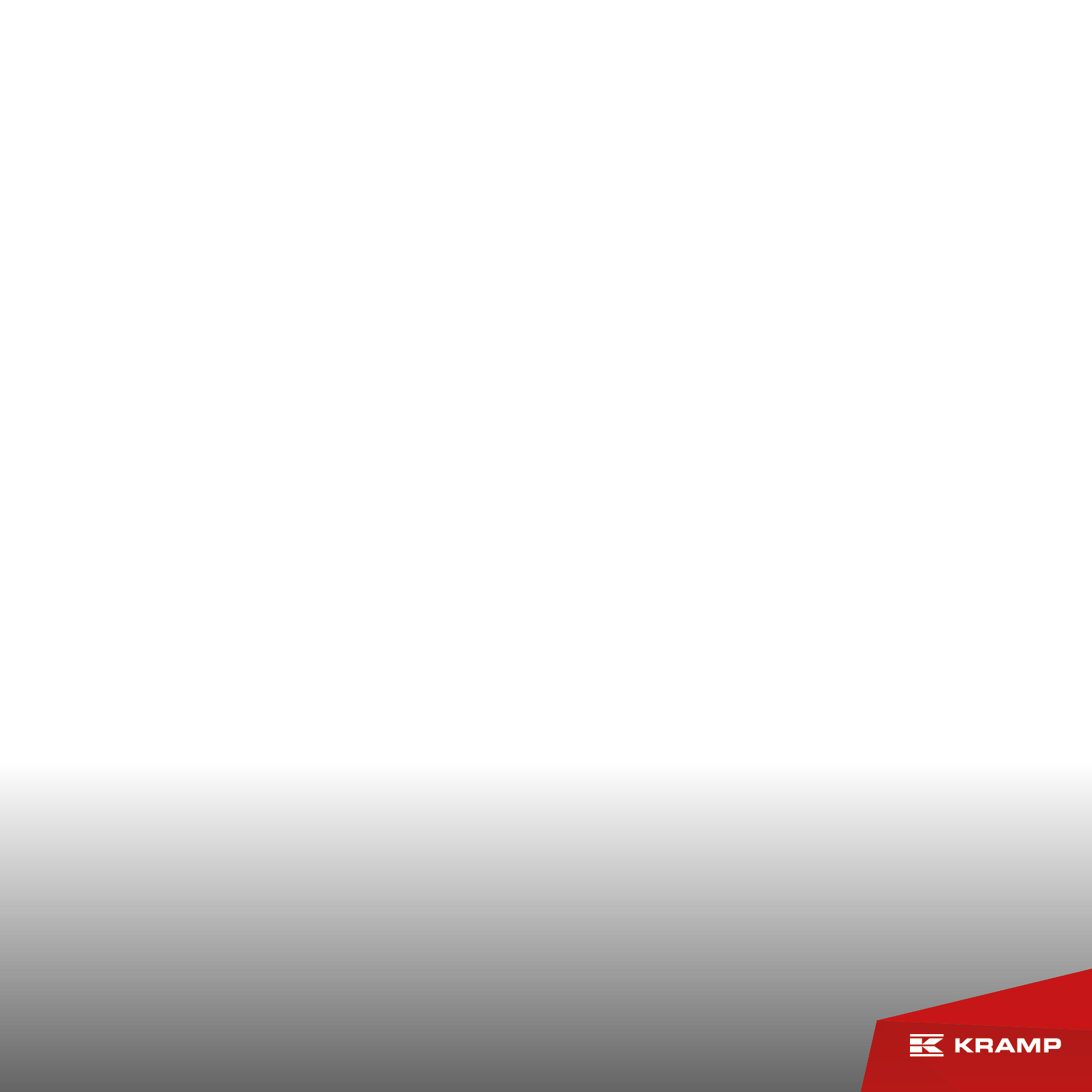 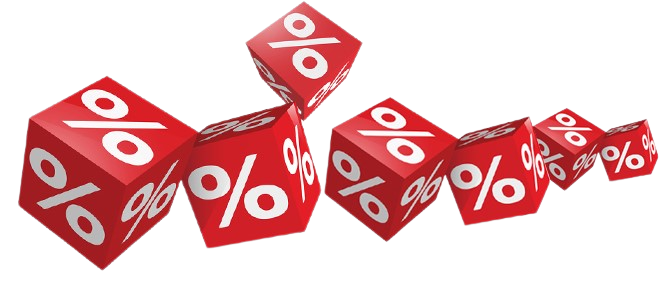 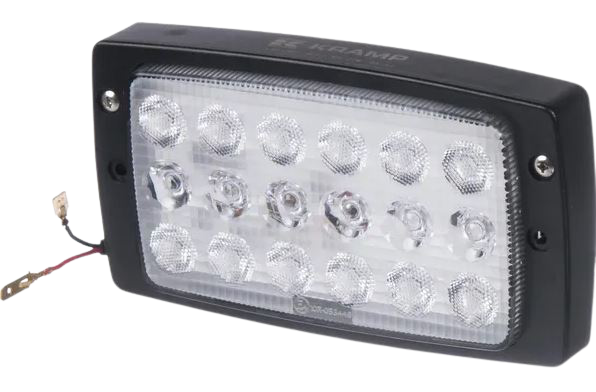 led-einbauscheinwerfer
La80300
3375 lumen
18 LED Dioden
Einbau kabinendach
IP 69k
Breite beleuchtung
EMC (funkentstört)
29,90
AKTION - Preise inkl. MwSt.
31
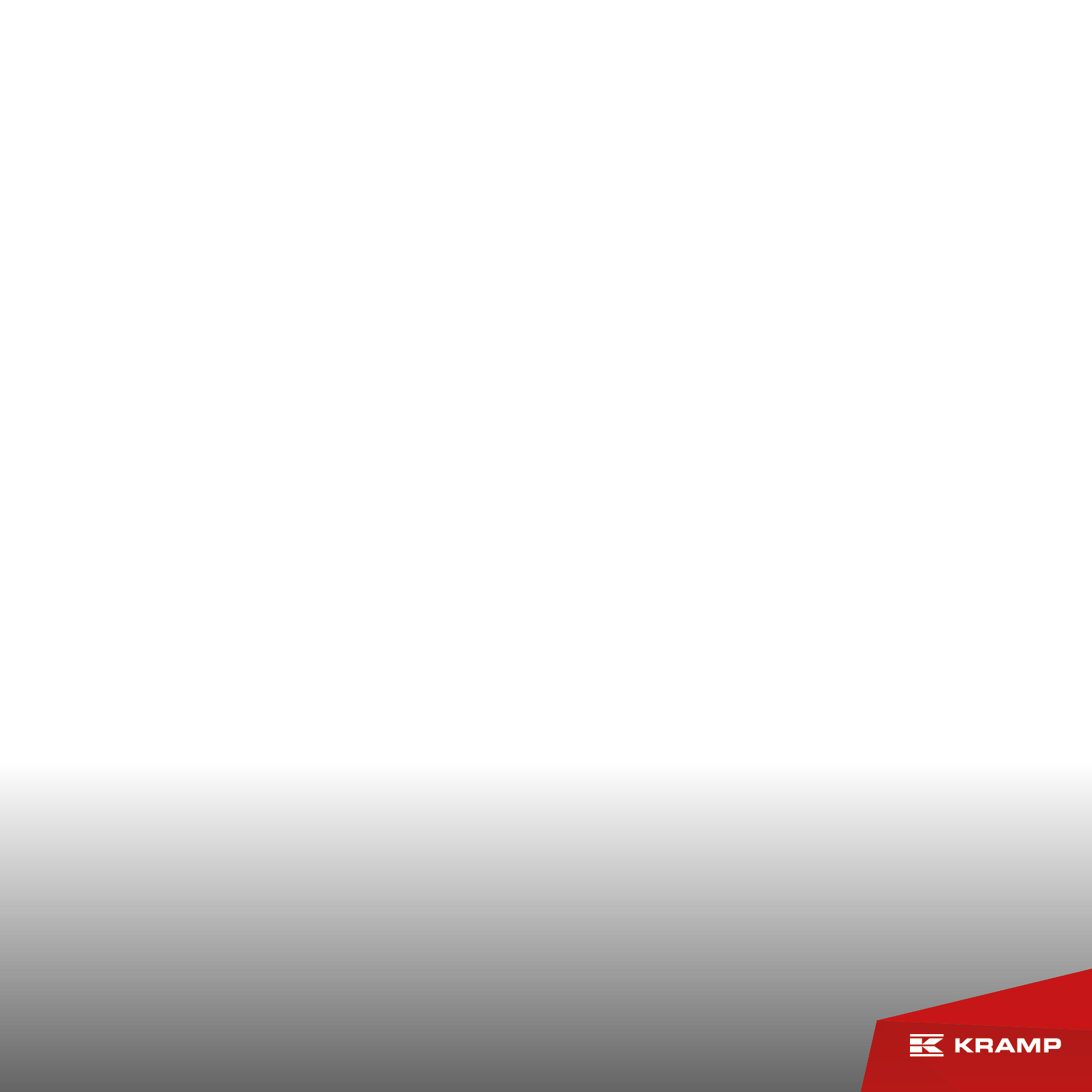 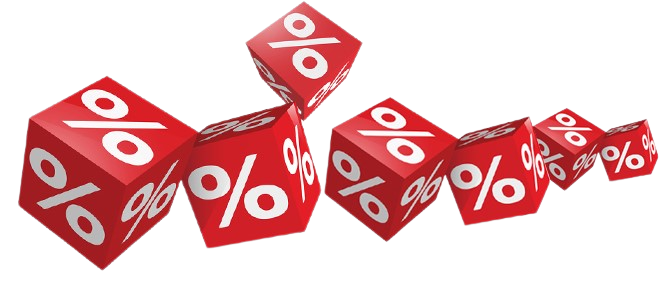 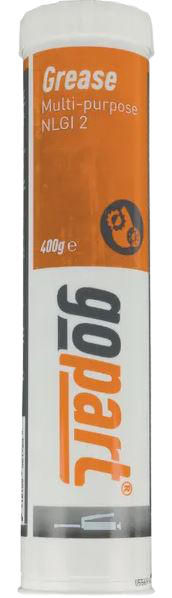 Gopart mehrzweckfett
30400gp
Gopart mehrzweckfett auf Mineralölbasis
Naturfarben, hell
Temperaturbereich -30° bis 120°
Haftfähig
Inhalt: 400 ml
2,90
AKTION - Preise inkl. MwSt.
32
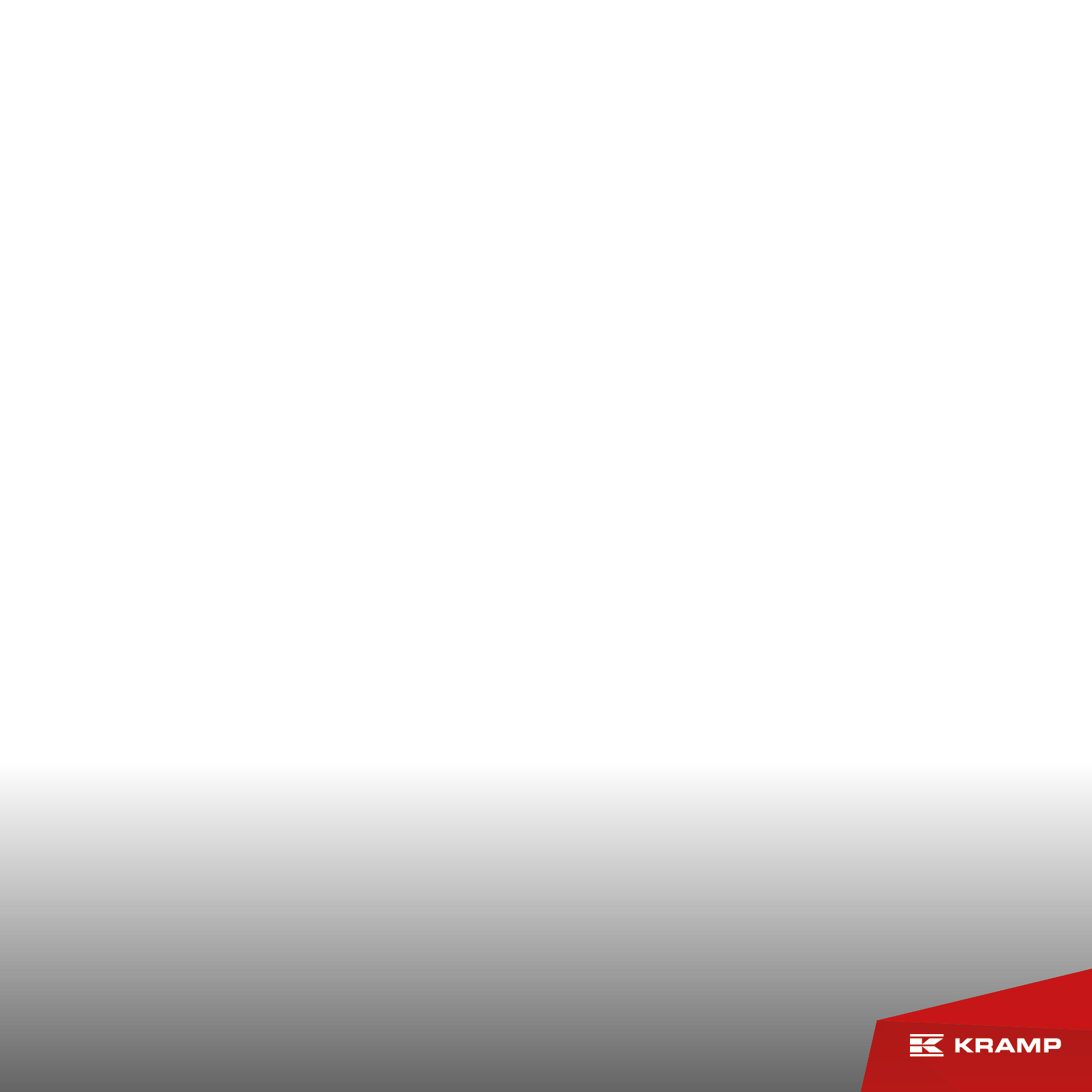 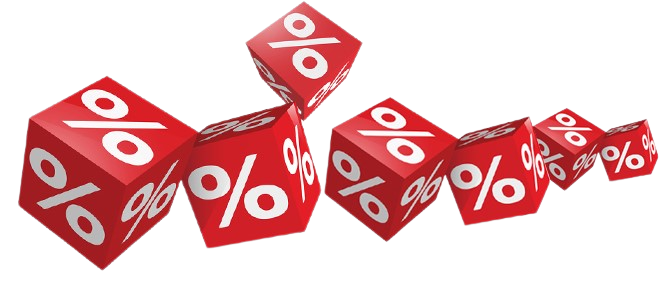 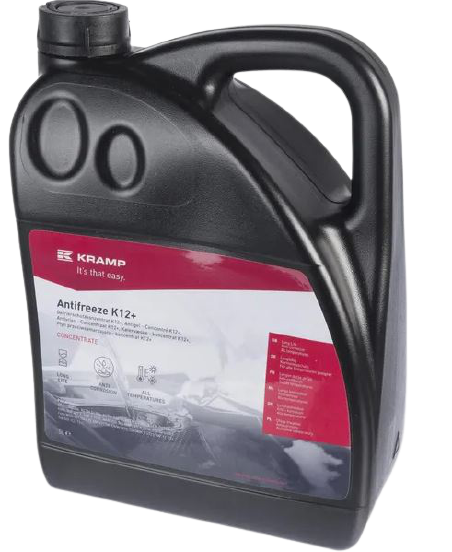 KRAMP kühlerfrostschutz g12
oat600005kr
Kramp kühlerfrostschutz g12
konzentrat
Farbe. rosa
Inhalt: 5 liter
21,90
AKTION - Preise inkl. MwSt.
33
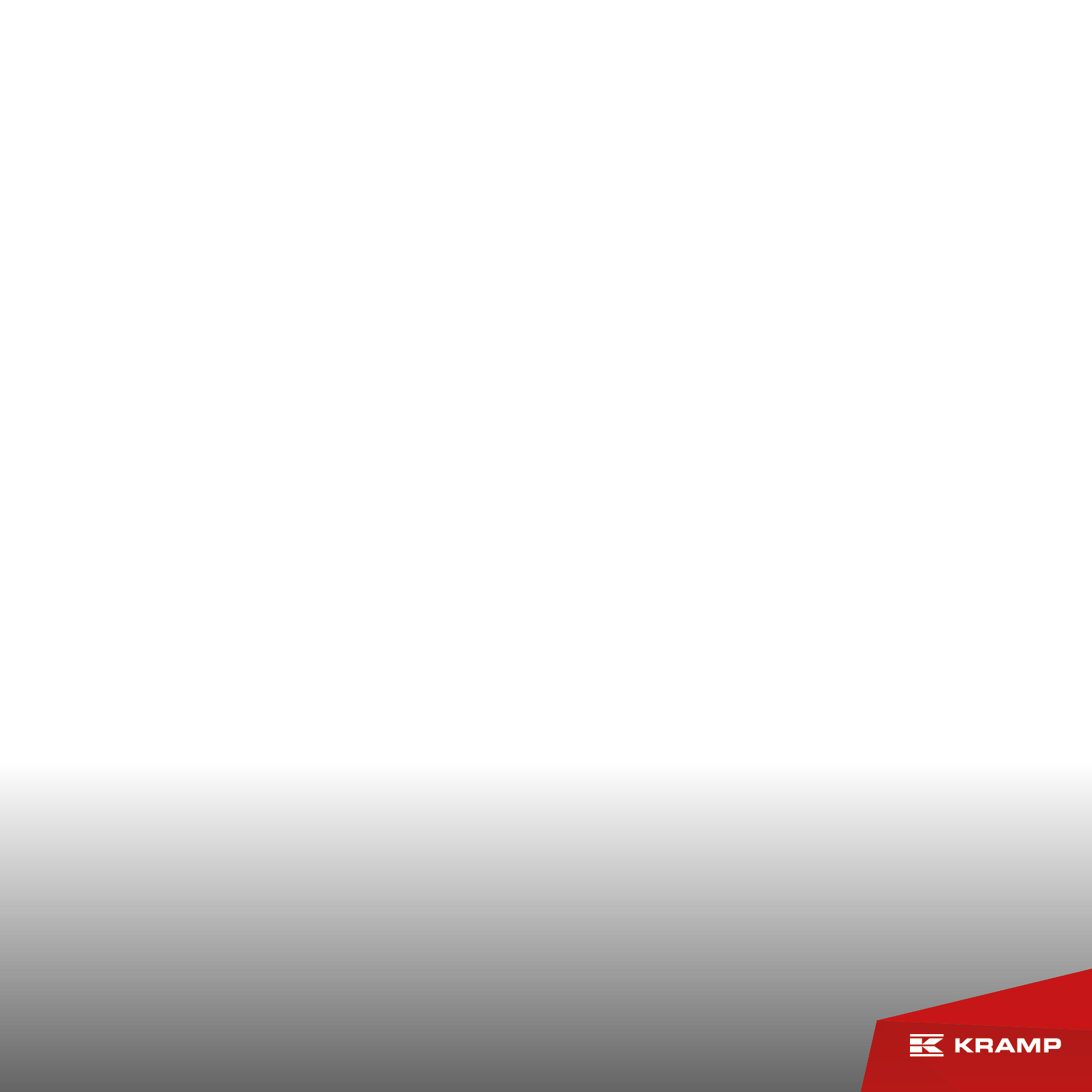 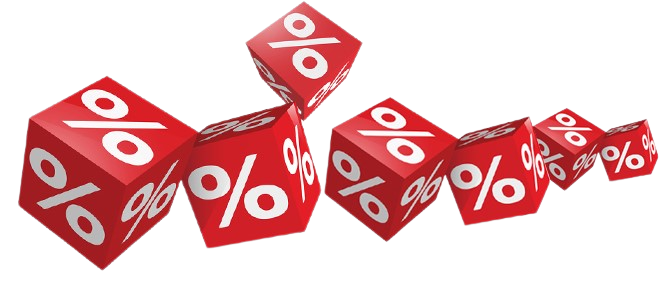 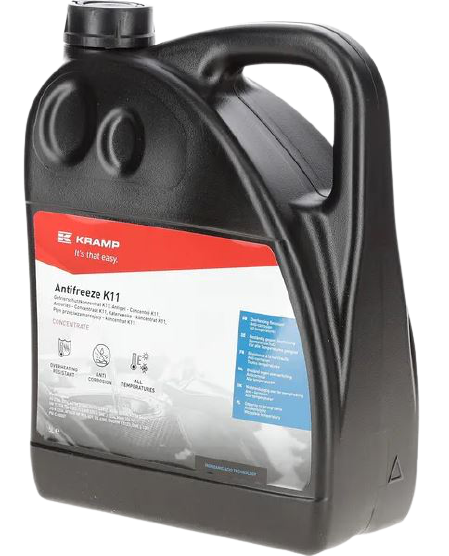 KRAMP kühlerfrostschutz
iat600005kr
Kramp kühlerfrostschutz
konzentrat
Farbe. grünblau
Inhalt: 5 liter
20,90
AKTION - Preise inkl. MwSt.
34
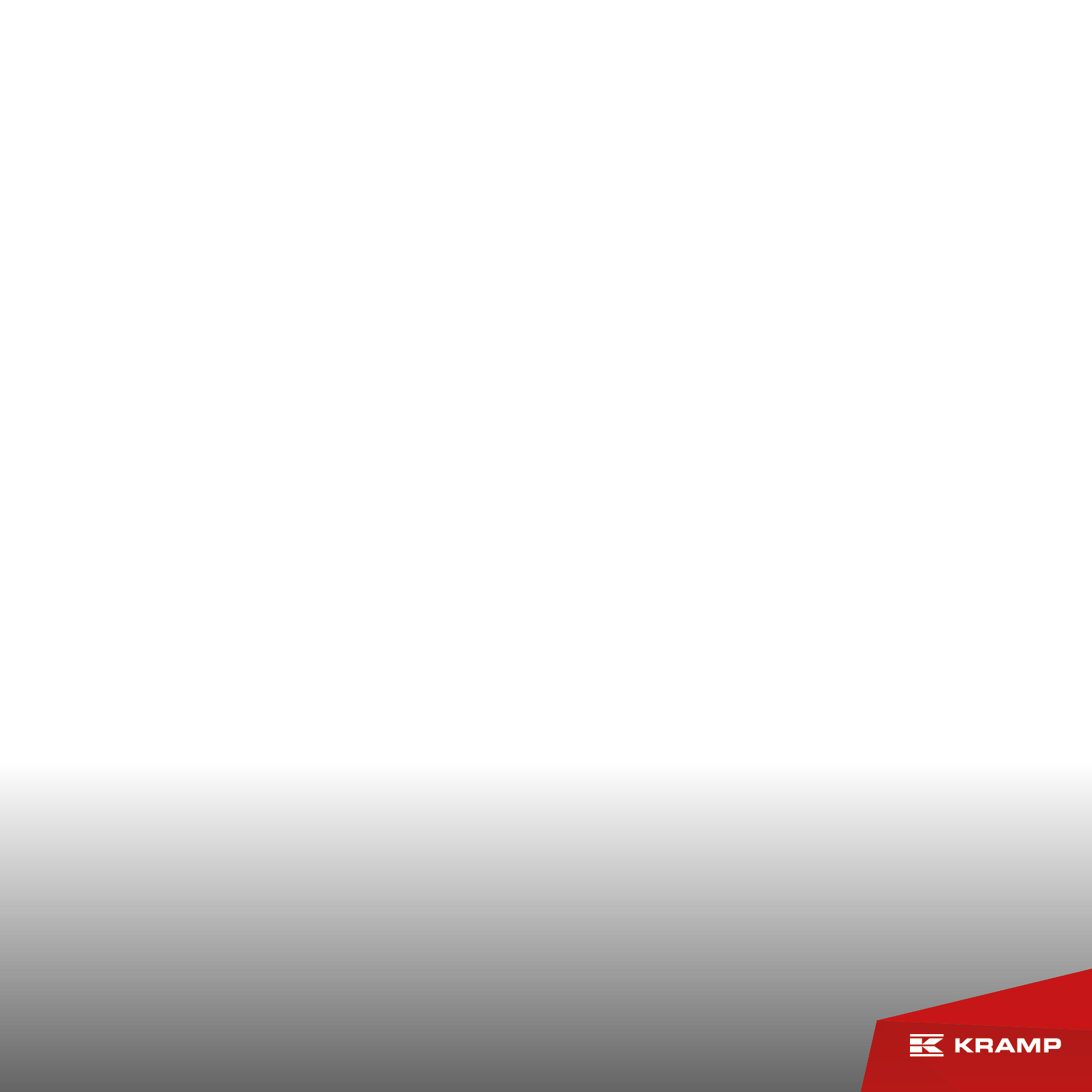 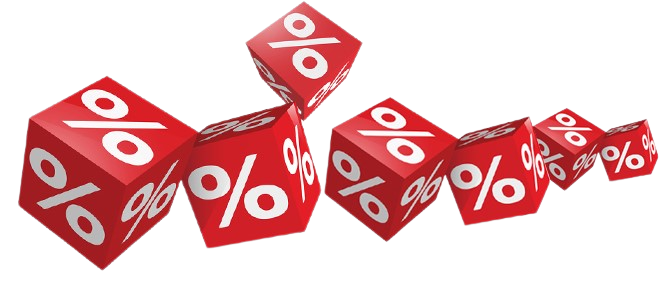 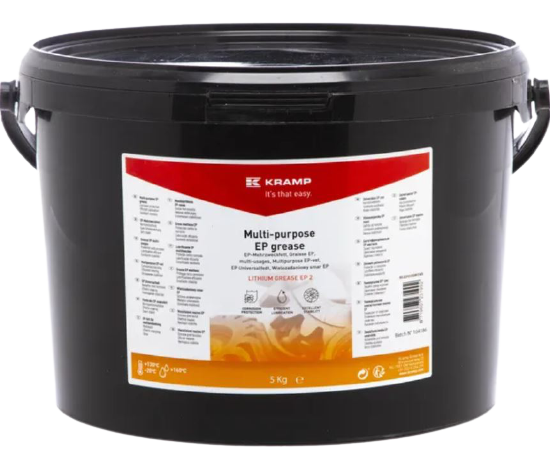 Kramp mehrzweckfett
80221005wekr
Kramp mehrzweck-schmierfett
Temperaturbereich -20° bis 120°
Auf mineralölbasis
Bernsteinfarben
Inhalt: 5 kg
41,90
AKTION - Preise inkl. MwSt.
35
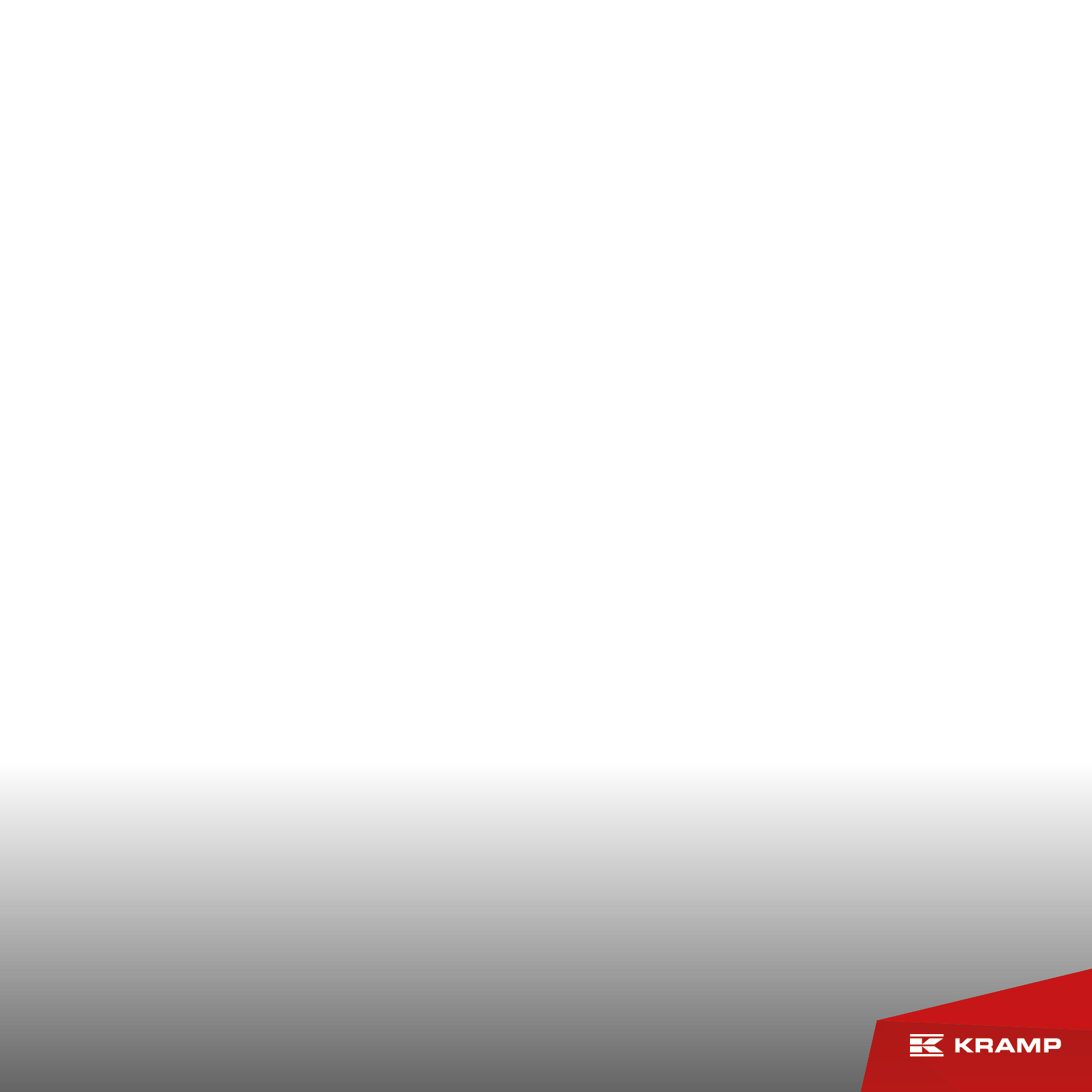 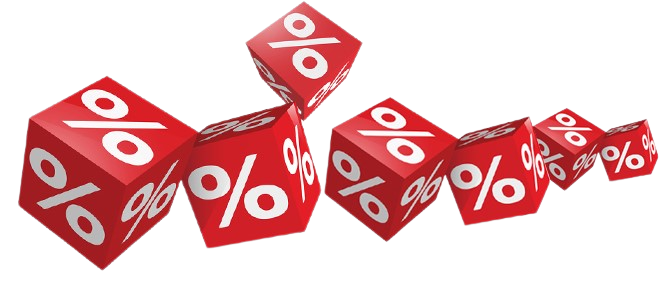 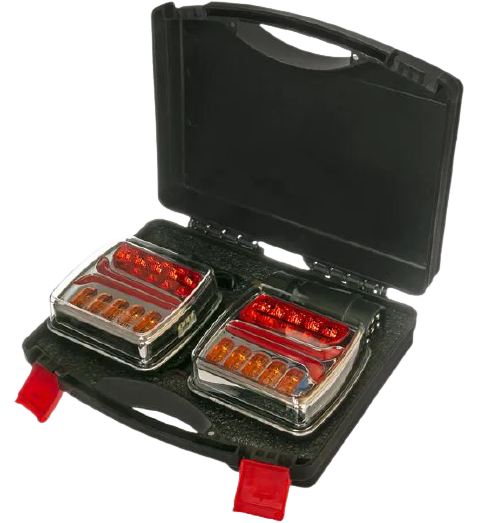 KRAmp led funkleuchtensatz
la60035
Kramp LED funkleuchtensatz 
Funktionen: positionsleuchte, bremsleuchte, fahrtrichtungsanzeige „dynamisch“, kennzeichenbeleuchtung
Betriebszeit: 8 stunden
Ip65
82,90
AKTION - Preise inkl. MwSt.
36
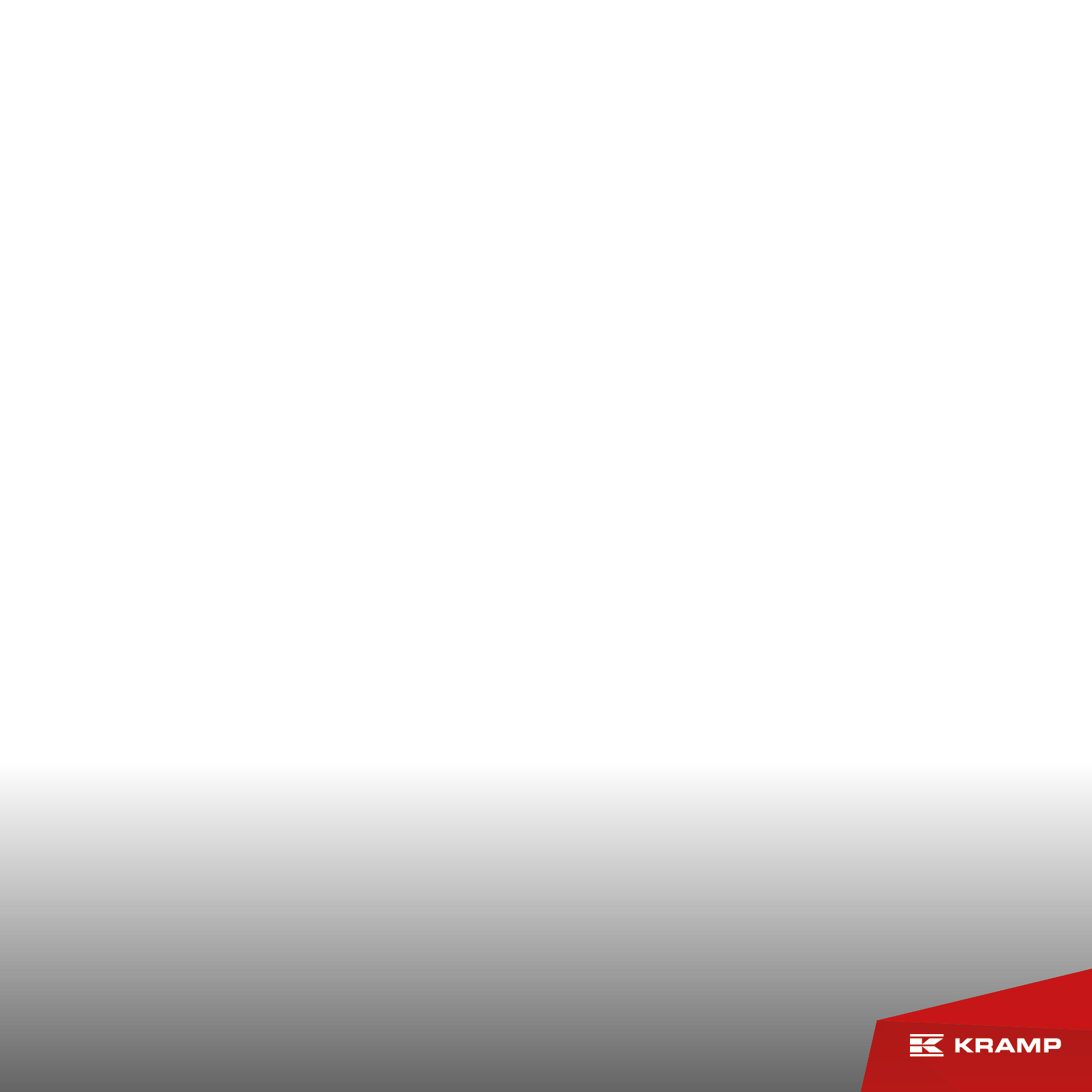 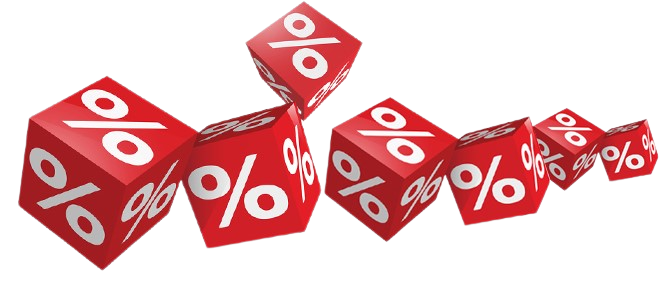 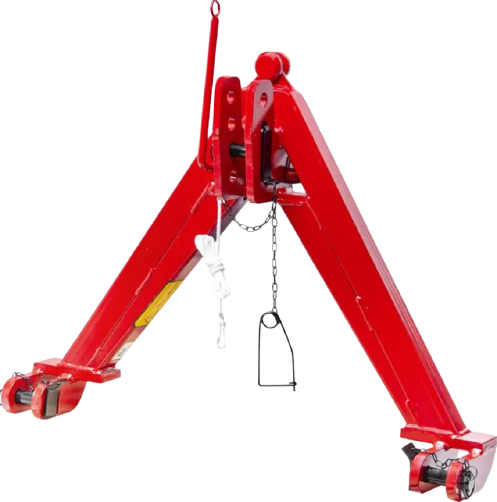 KRAMP Anbaudreieck kat.2 s
tl150679kr
KramP Anbaudreieck Zum schnellen An- und Abkuppeln von geräten
Kat. 2s
DLG geprüft
Schwere Ausführung !
174,90
AKTION - Preise inkl. MwSt.
37
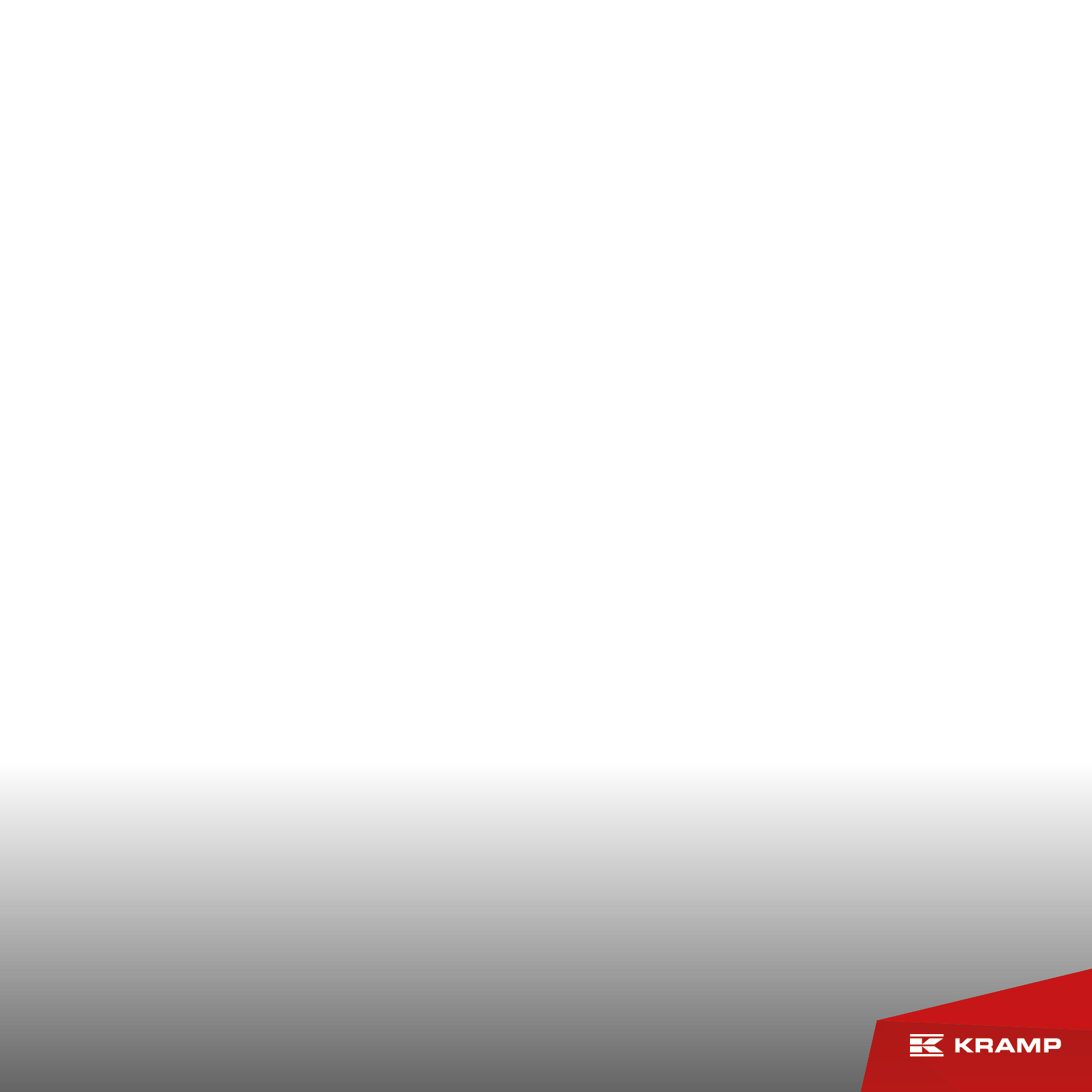 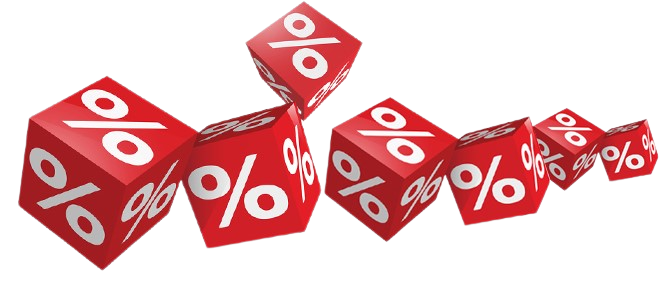 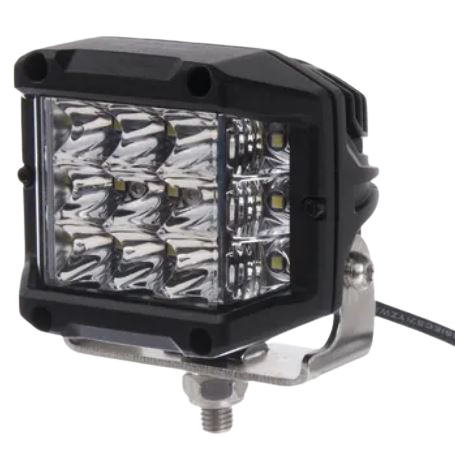 KRAMP Led kombi-scheinwerfer 
la10094
Kramp led kombi-scheinwerfer mit 140° Ausleuchtung
2850 lumen
Gehäuse aus aluminium 
Funkentstört (EmC)
ip67
31,90
AKTION - Preise inkl. MwSt.
38
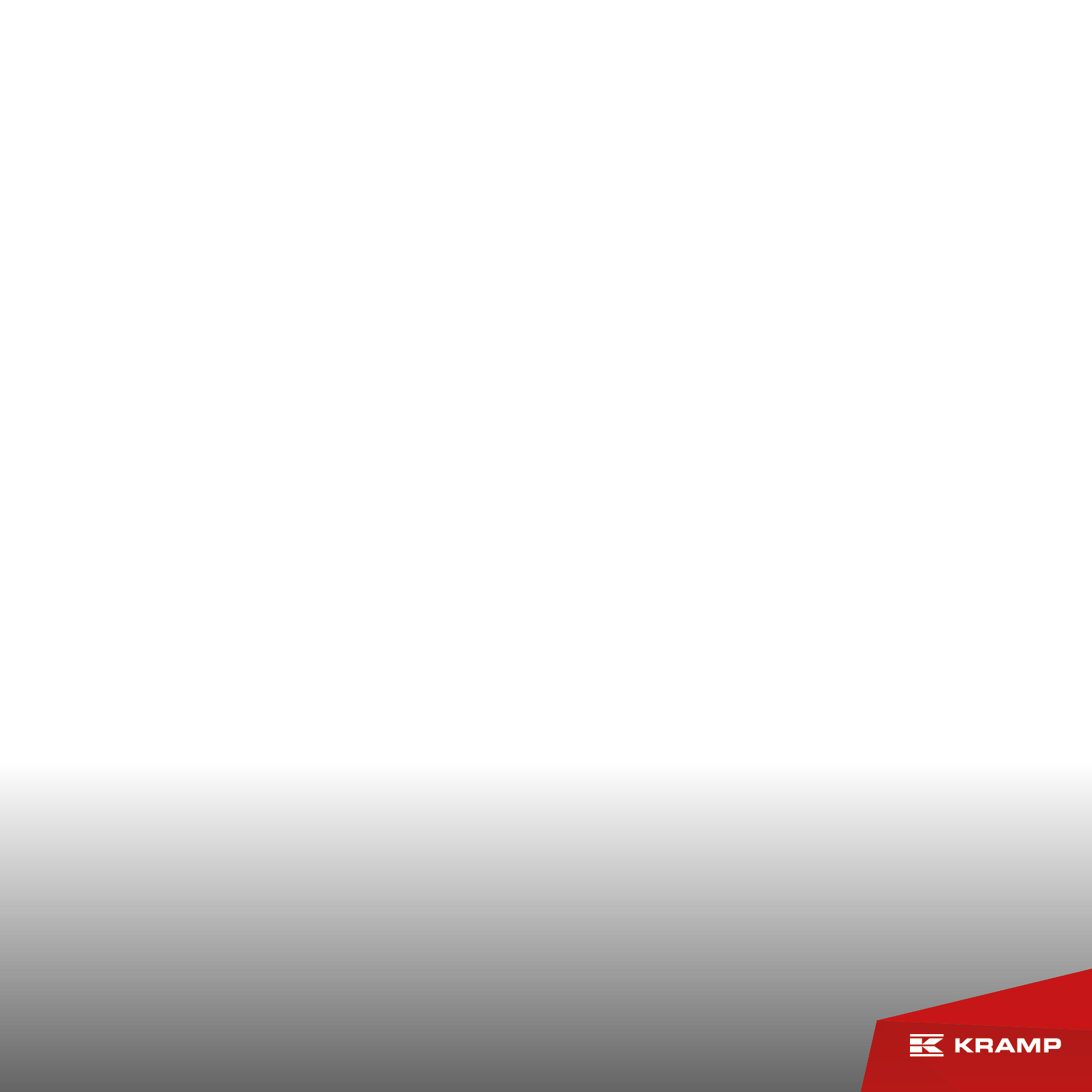 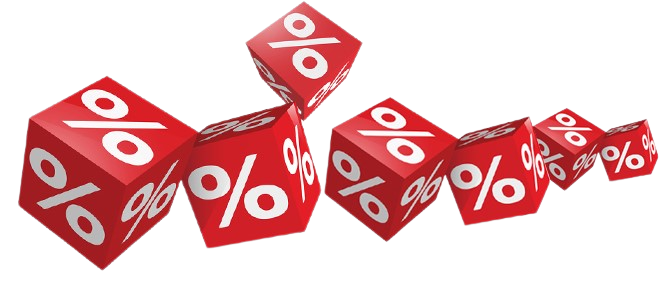 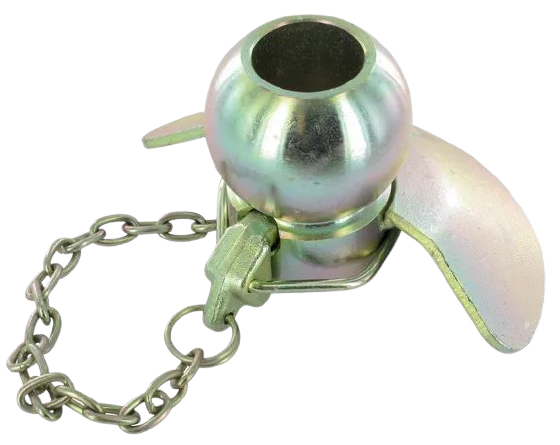 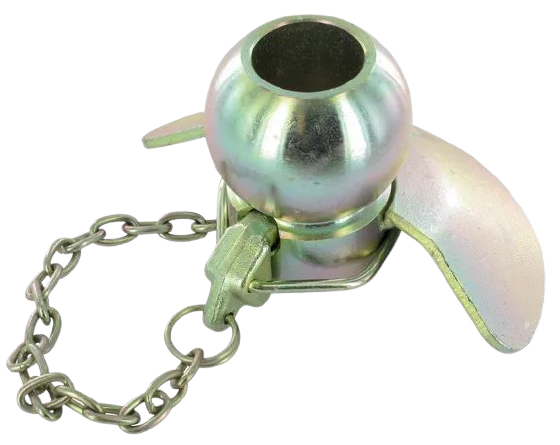 Fangkugelset kat. 2
2x  la956222gp / 2x  la956284gp / 1x  tl950254gp
Bestehend aus:
2 stk. Fangkugel kat. 2                                                                                                                                                  
2 stk. Unterlenkerkugel kat. 2
1 stk. Oberlenkerkugel kat. 2
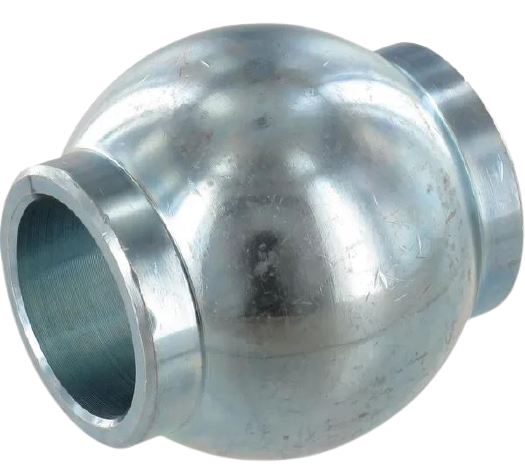 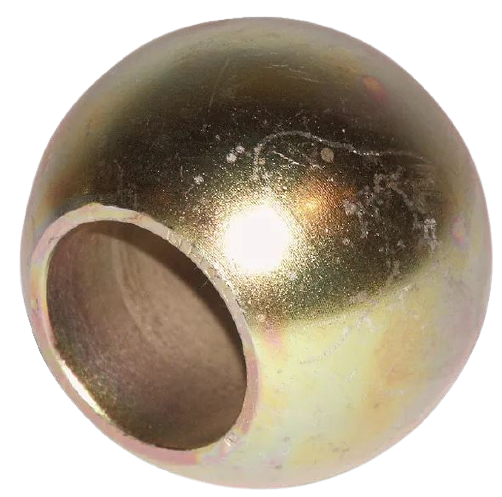 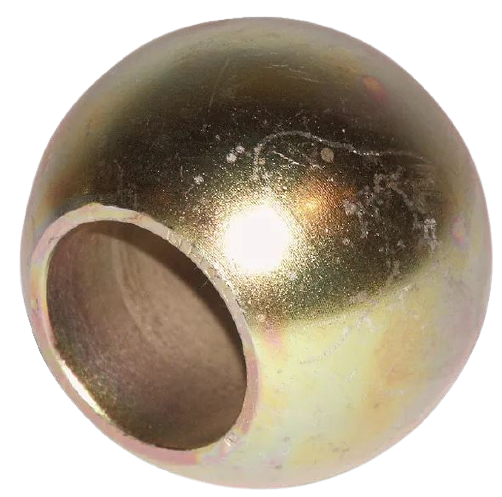 24,90
AKTION - Preise inkl. MwSt.
39
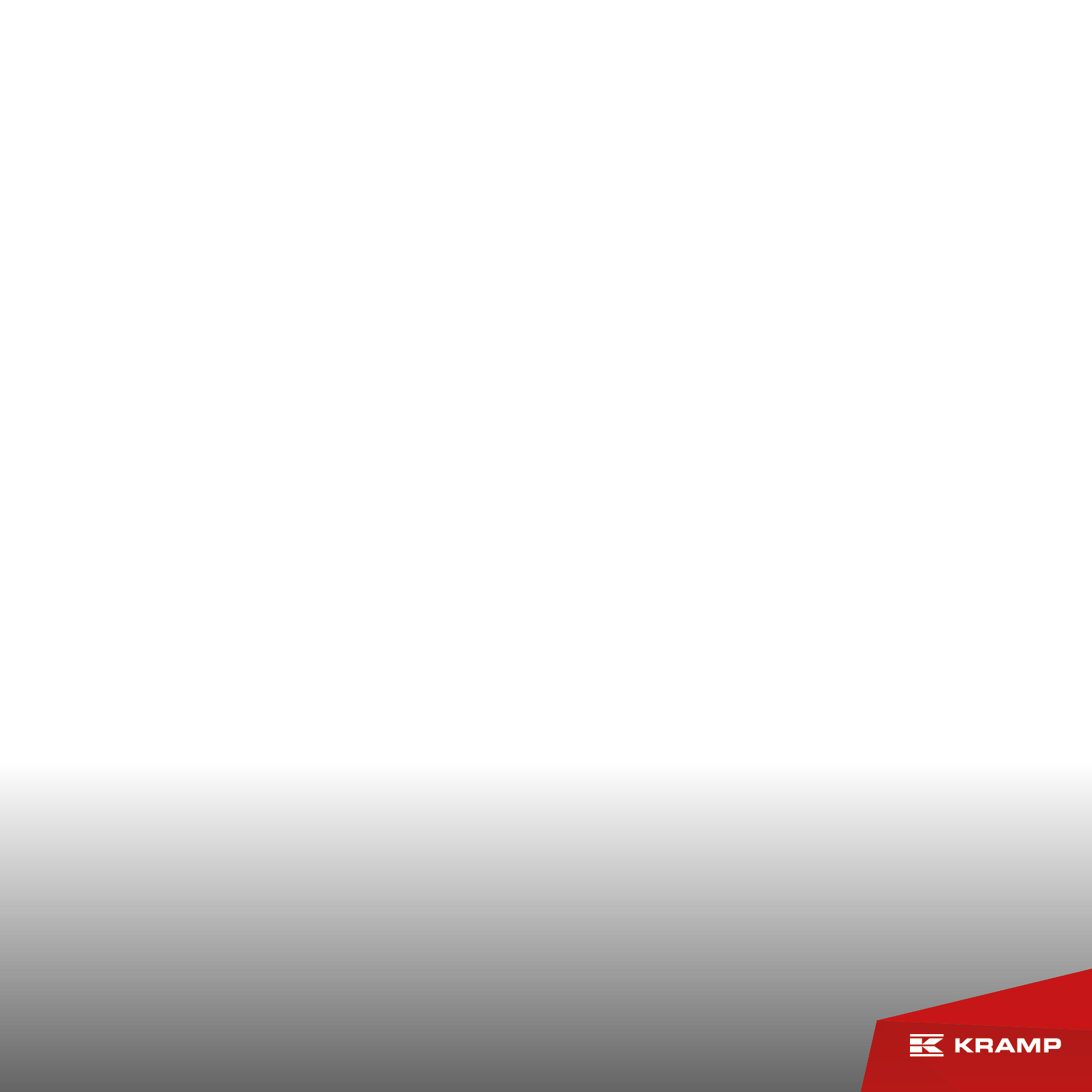 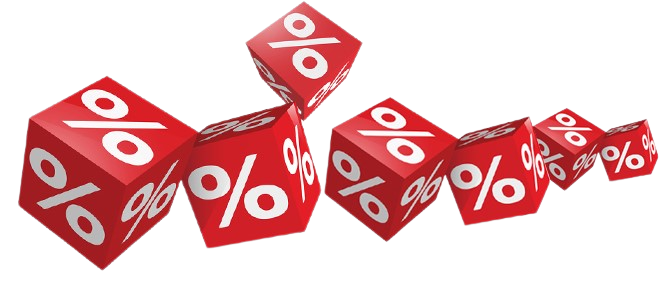 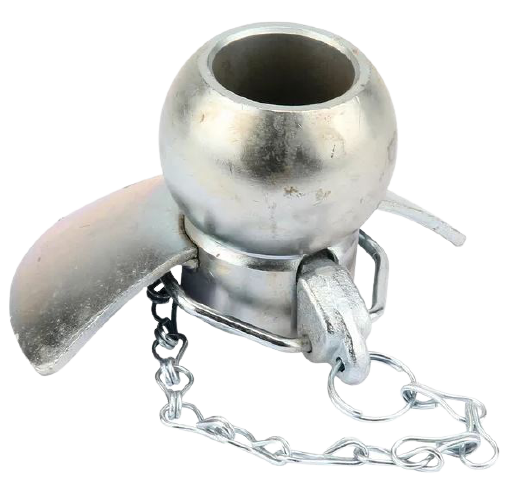 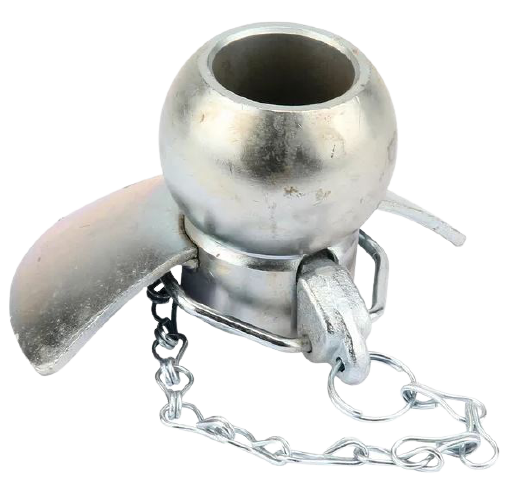 Fangkugelset kat. 3
2x  la964233gp / 2x  la964370gp / 1x  tl960320gp
Bestehend aus:
2 stk. Fangkugel kat. 3                                                                                                                                                 
2 stk. Unterlenkerkugel kat. 3
1 stk. Oberlenkerkugel kat. 3
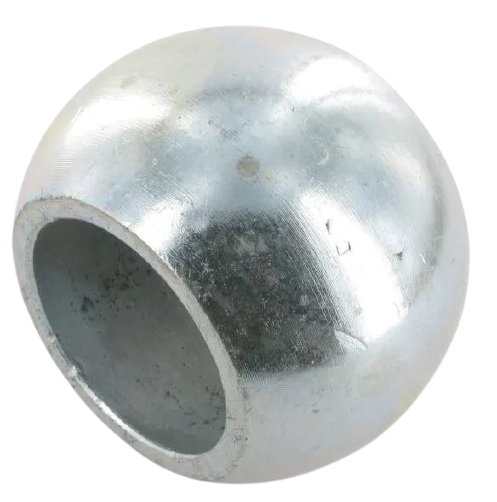 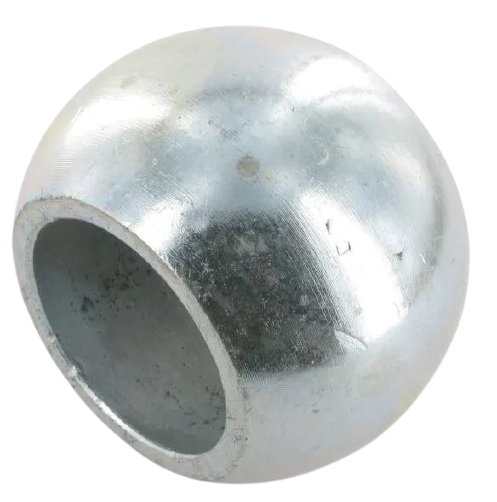 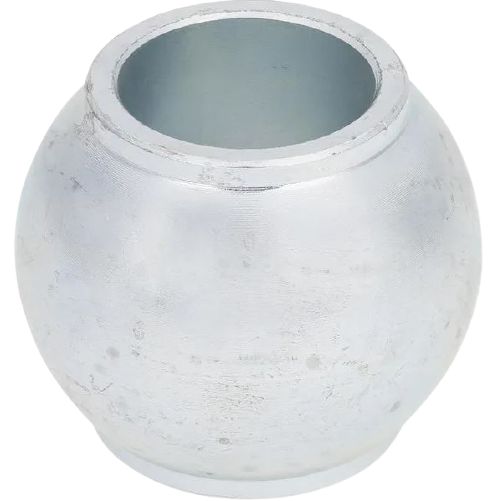 31,90
AKTION - Preise inkl. MwSt.
40
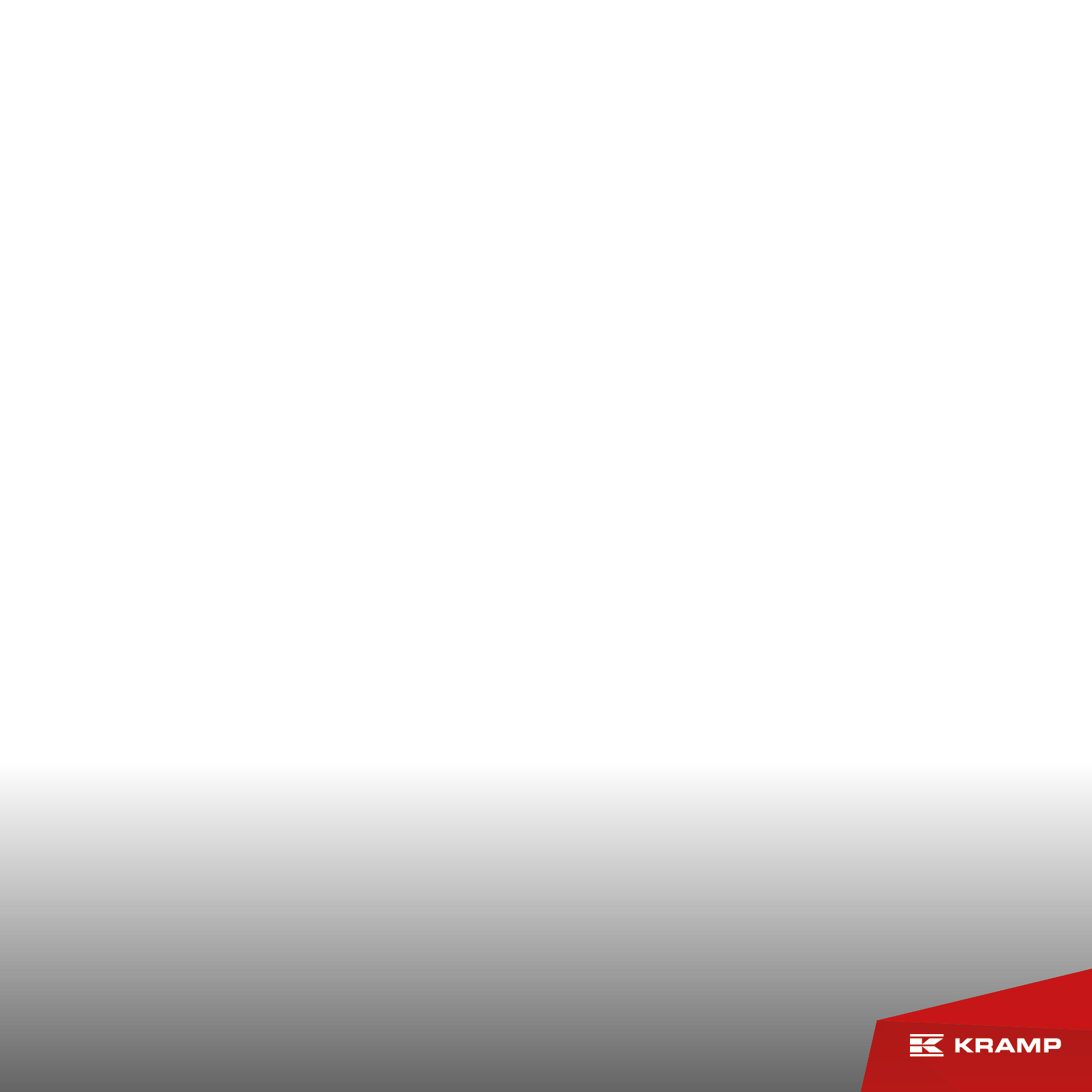 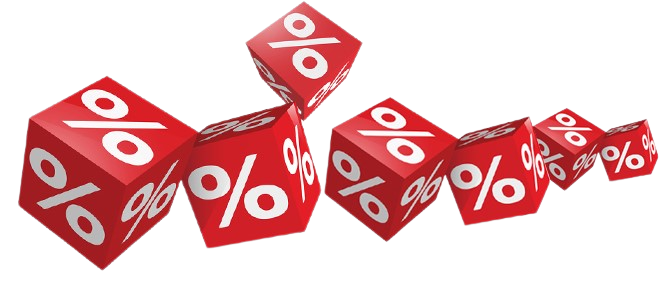 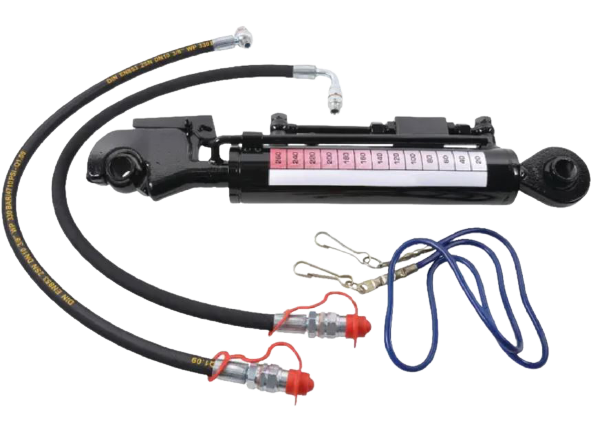 Hydraulischer oberlenker
TCVHN356323022
Hydraulischer oberlenker kramp 
Min. länge: 546 mm
Hub: 230mm
Durchmesser stange: 35mm
Kat. 2/2
Inkl. schlauchpaket
247,90
AKTION - Preise inkl. MwSt.
41
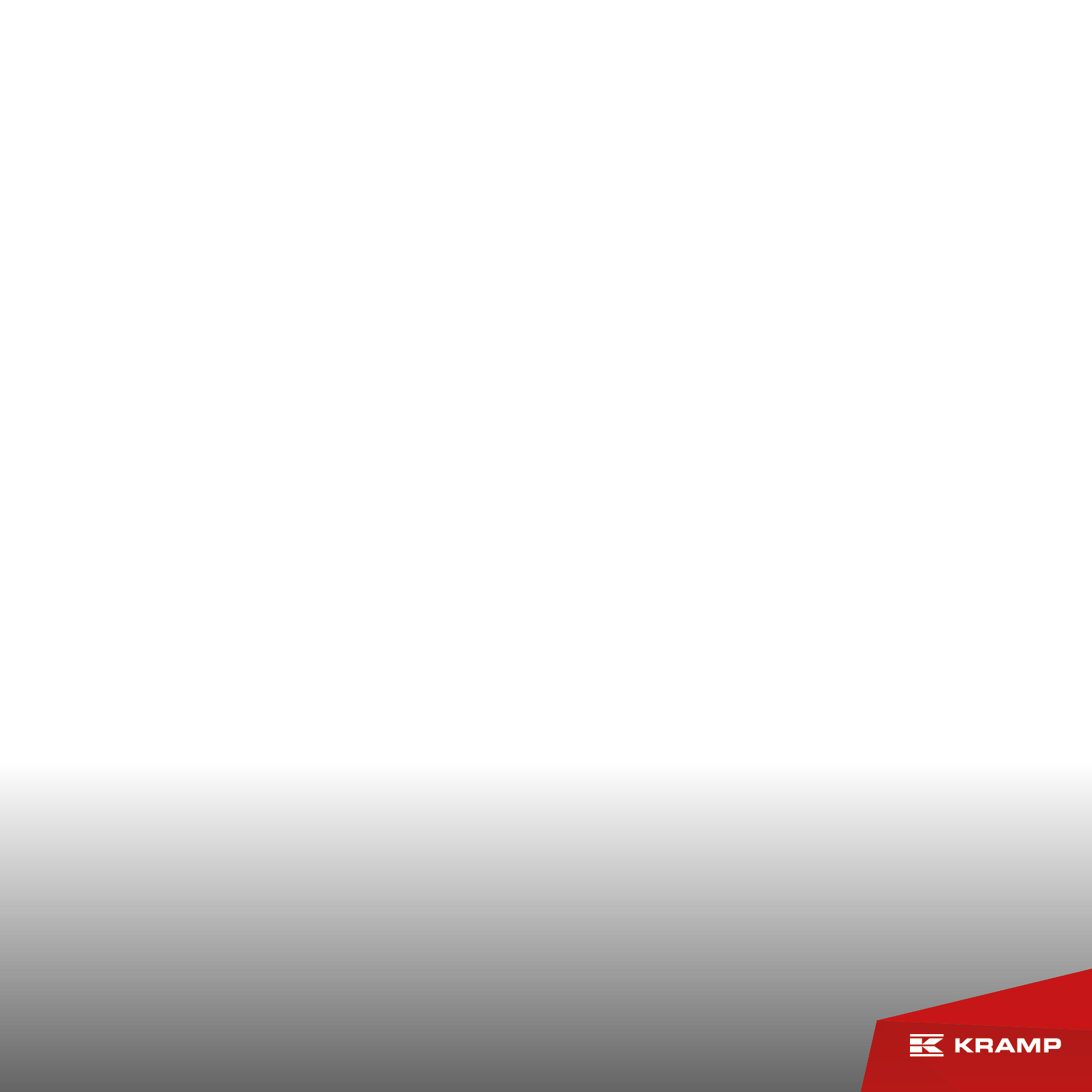 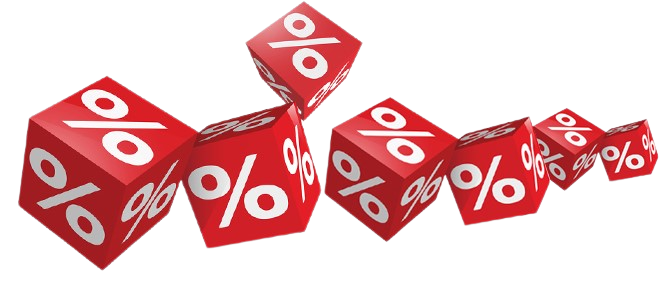 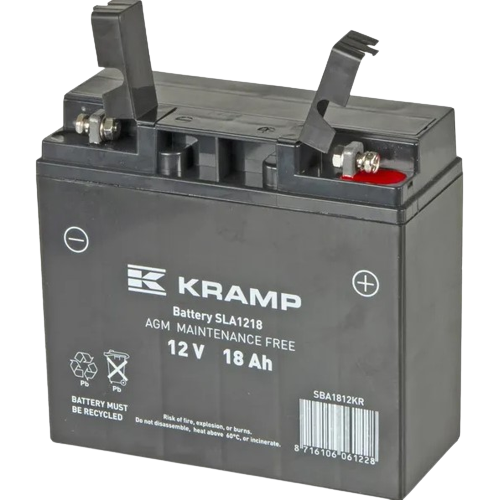 KRAMP Batterie 12V 18Ah 
SBA1812KR 
für Gartenmaschinen, Motorräder etc. 
Länge: 181mm  Breite: 77mm  Höhe: 167mm 
gefüllt und geladen 
wartungsfrei
43,90
AKTION - Preise inkl. MwSt.
42
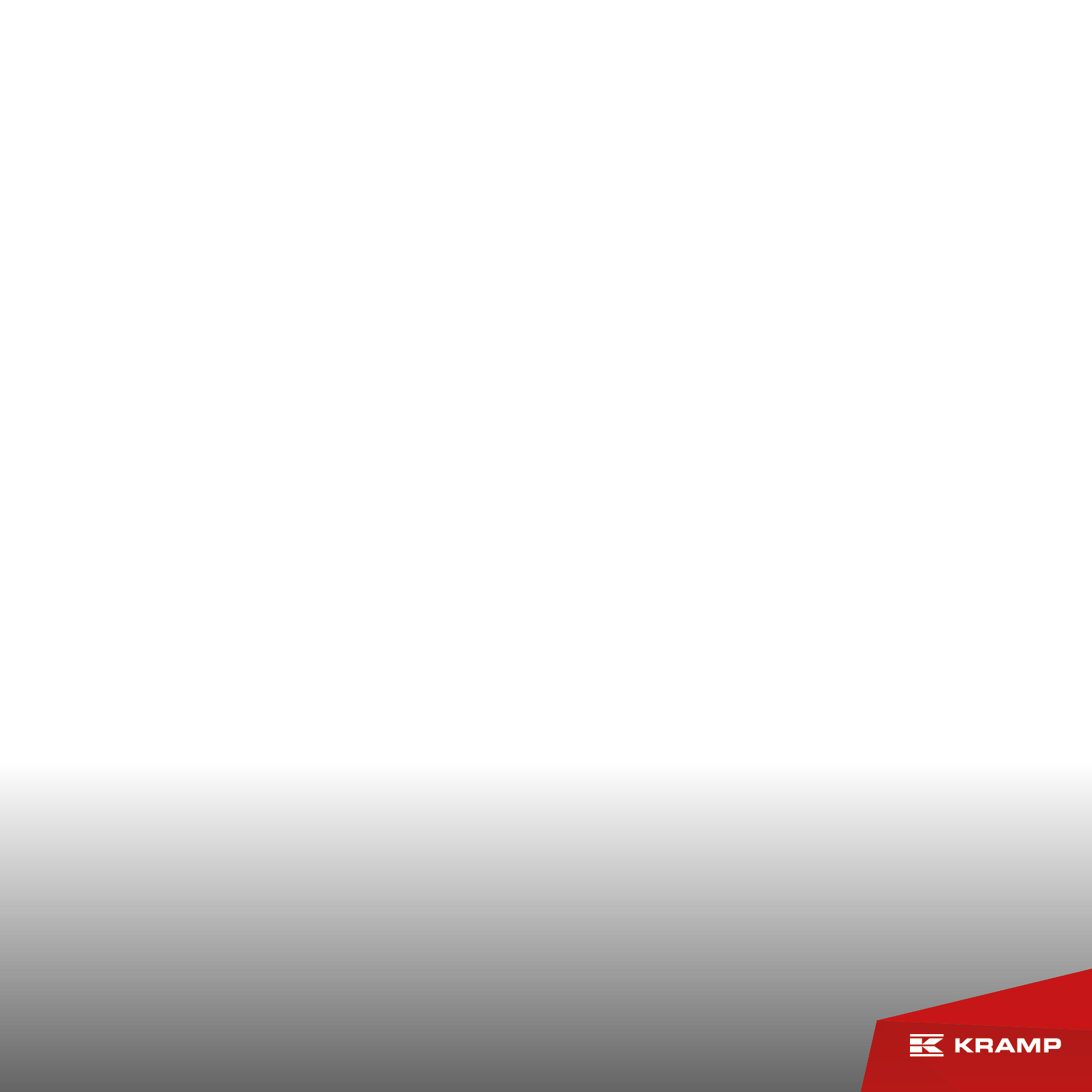 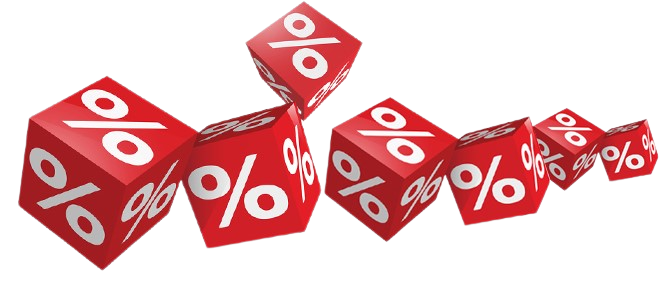 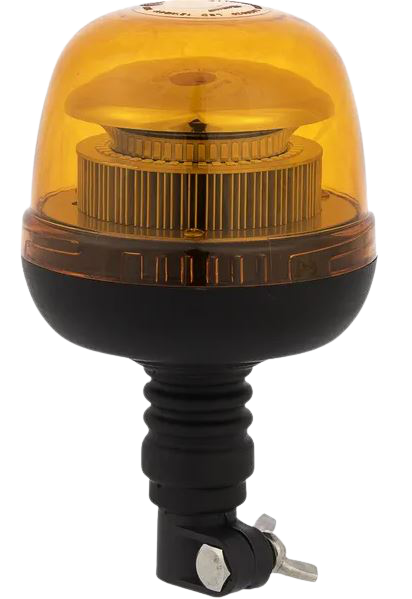 Kramp led-rundumleuchte
La20020
Kramp LED-rundumleuchte
blitzfunktion
Höhe: 215 mm
12-24 V
ip56
26,90
AKTION - Preise inkl. MwSt.
43
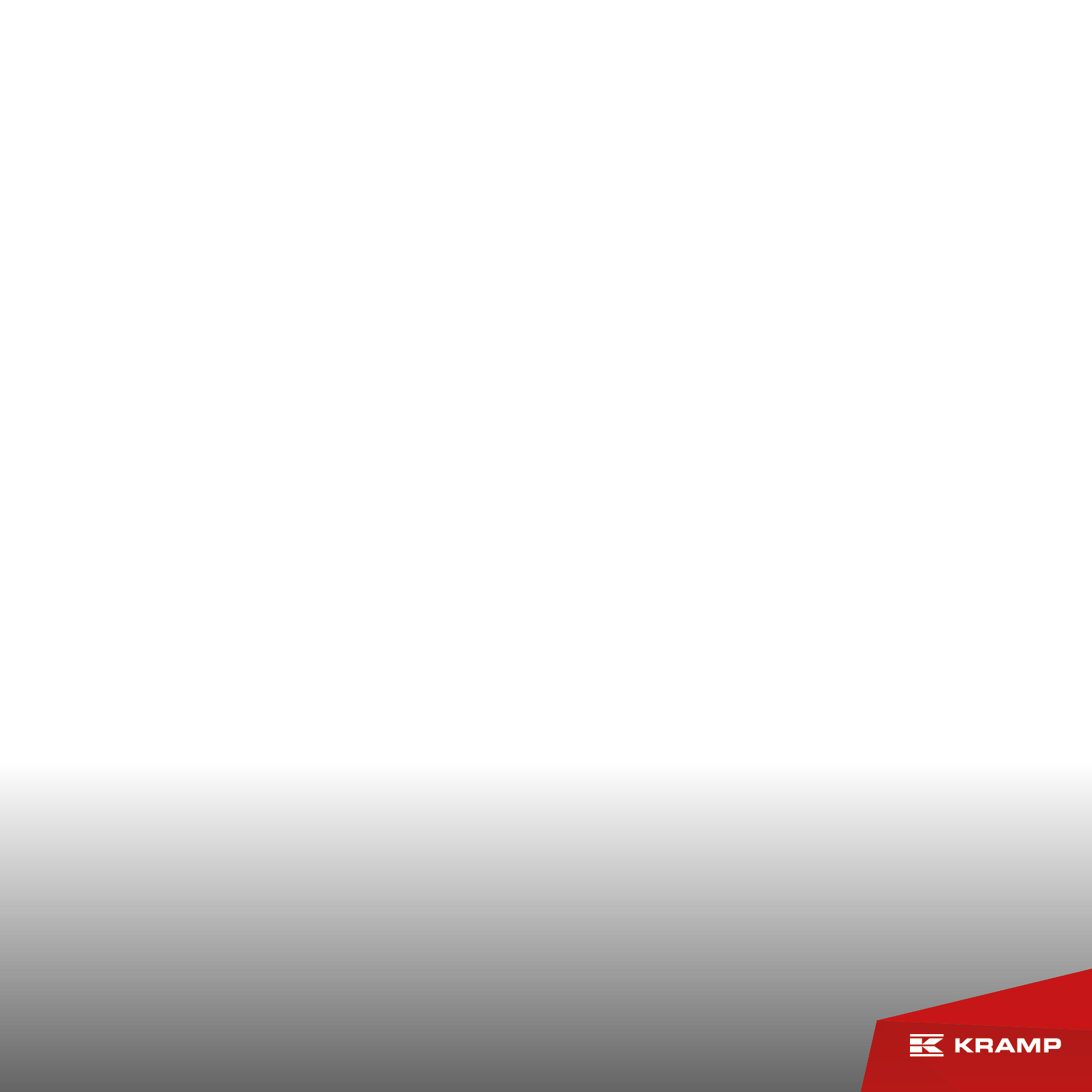 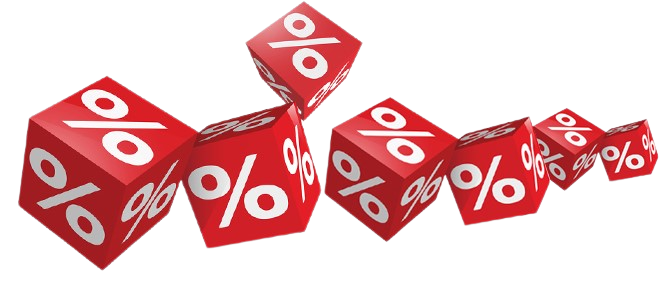 Gopart handwaschpaste
hc1010000gp
Gopart handwaschpaste mit holzreibemittel
Zur mühelosen Entfernung von mittleren bis starken Verschmutzungen
Ph-neutral
Farbe: hellbeige
Inhalt: 10 liter
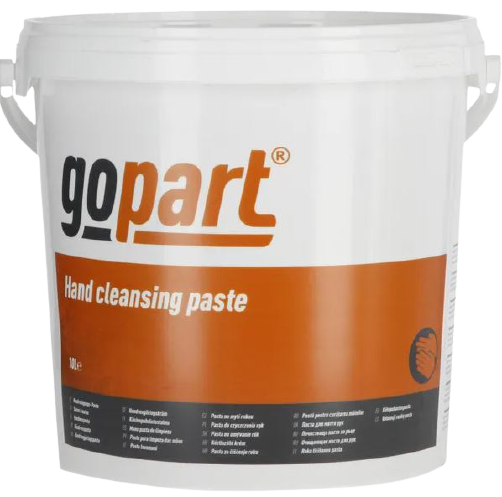 19,90
AKTION - Preise inkl. MwSt.
44
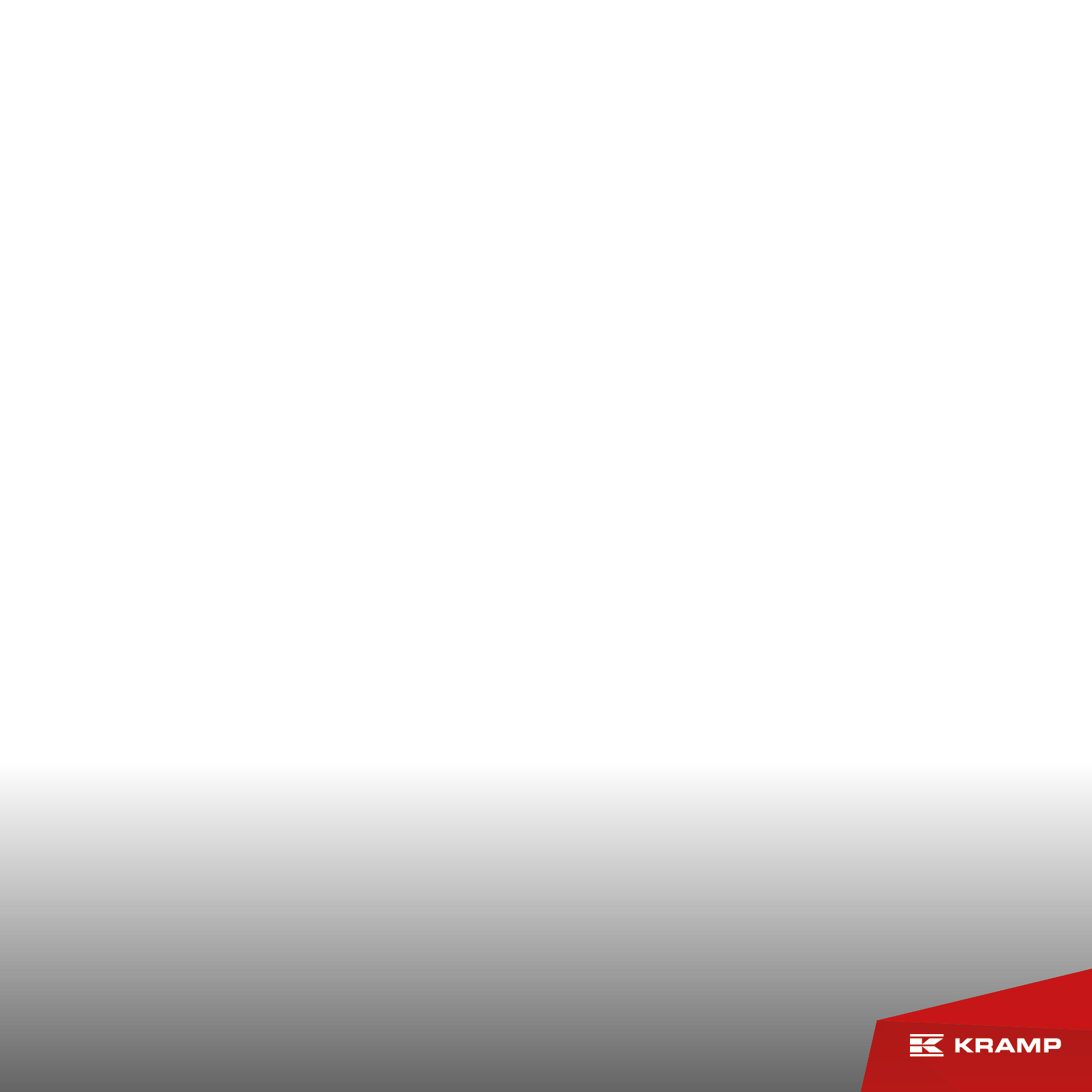 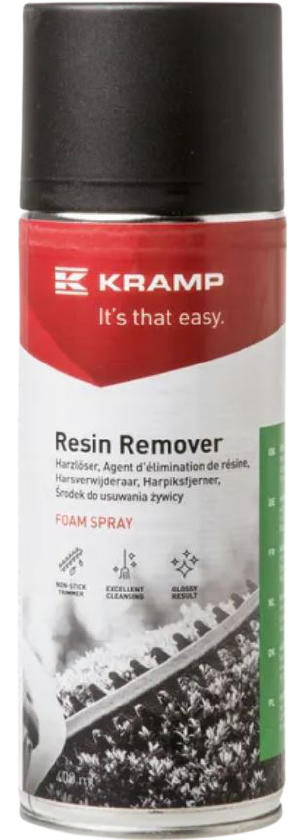 KRAMP harzentferner
454265kr
Kramp harzentferner Zur Verhinderung und Beseitigung von Harzablagerungen
Um Messer, Ketten und Kettenführungen in einem                                       perfekten Zustand zu halten
hervorragende Reinigungseigenschaften
Inhalt: 400ml
5,90
AKTION - Preise inkl. MwSt.
45
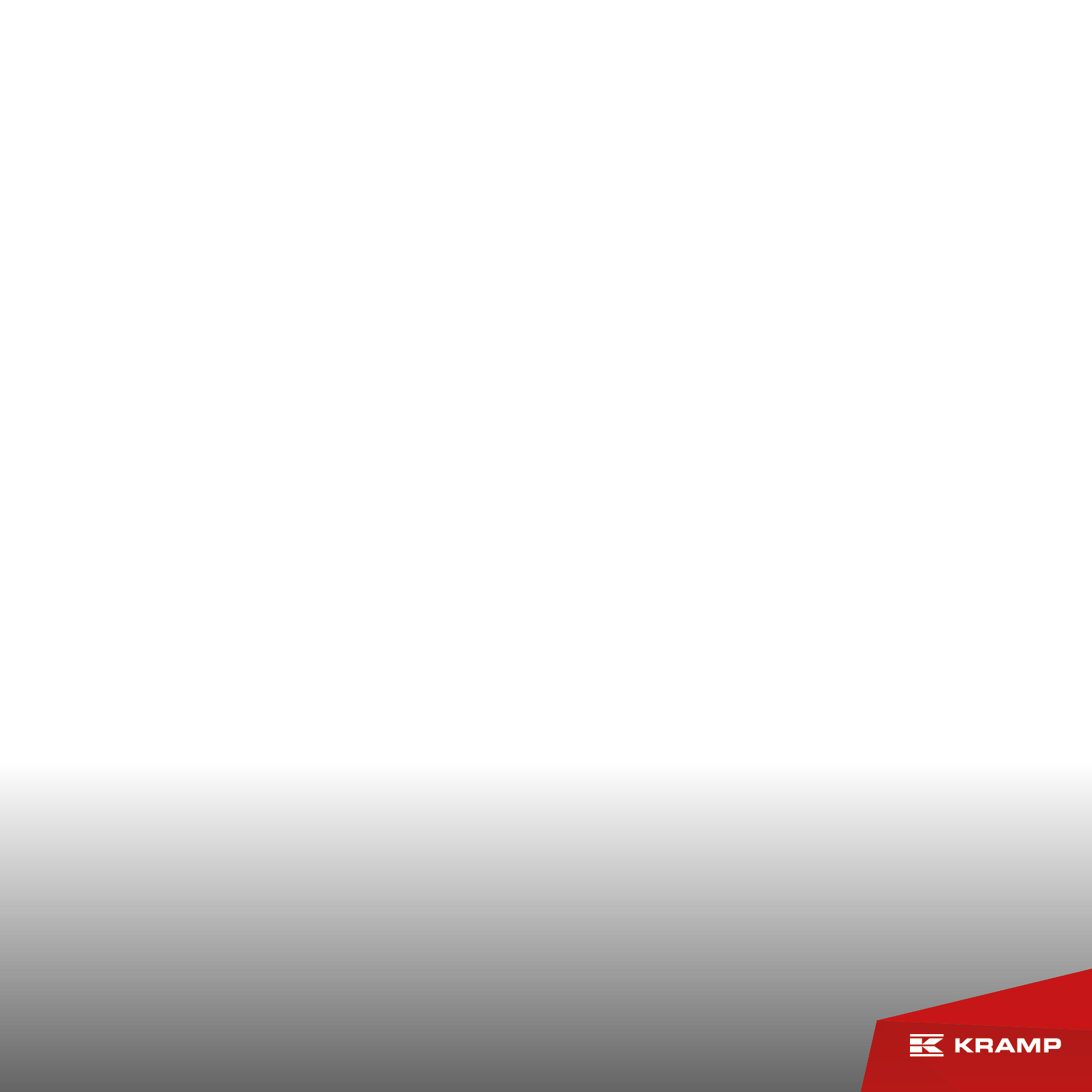 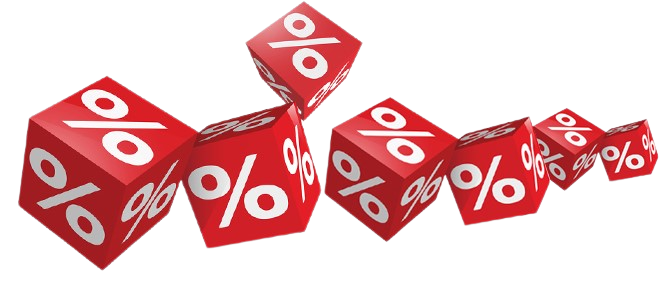 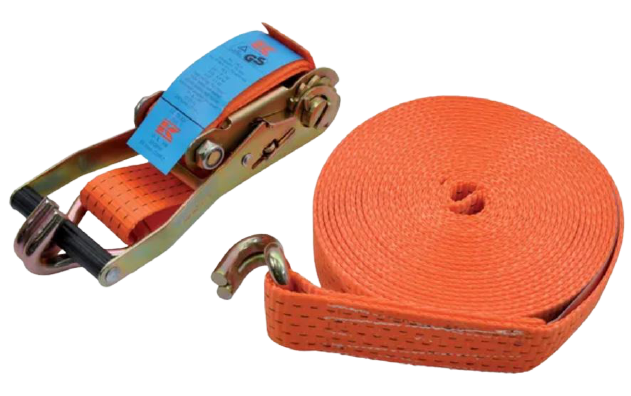 KRAMP spanngurt
ts2050e
Kramp spanngurt kpl. 
Länge: 9 mtr.
Breite: 50 mm
Max. spannkraft: 5000 kg
Starke und korrosionsbeständige Knarre
Langer Hebel
16,90
AKTION - Preise inkl. MwSt.

.
46
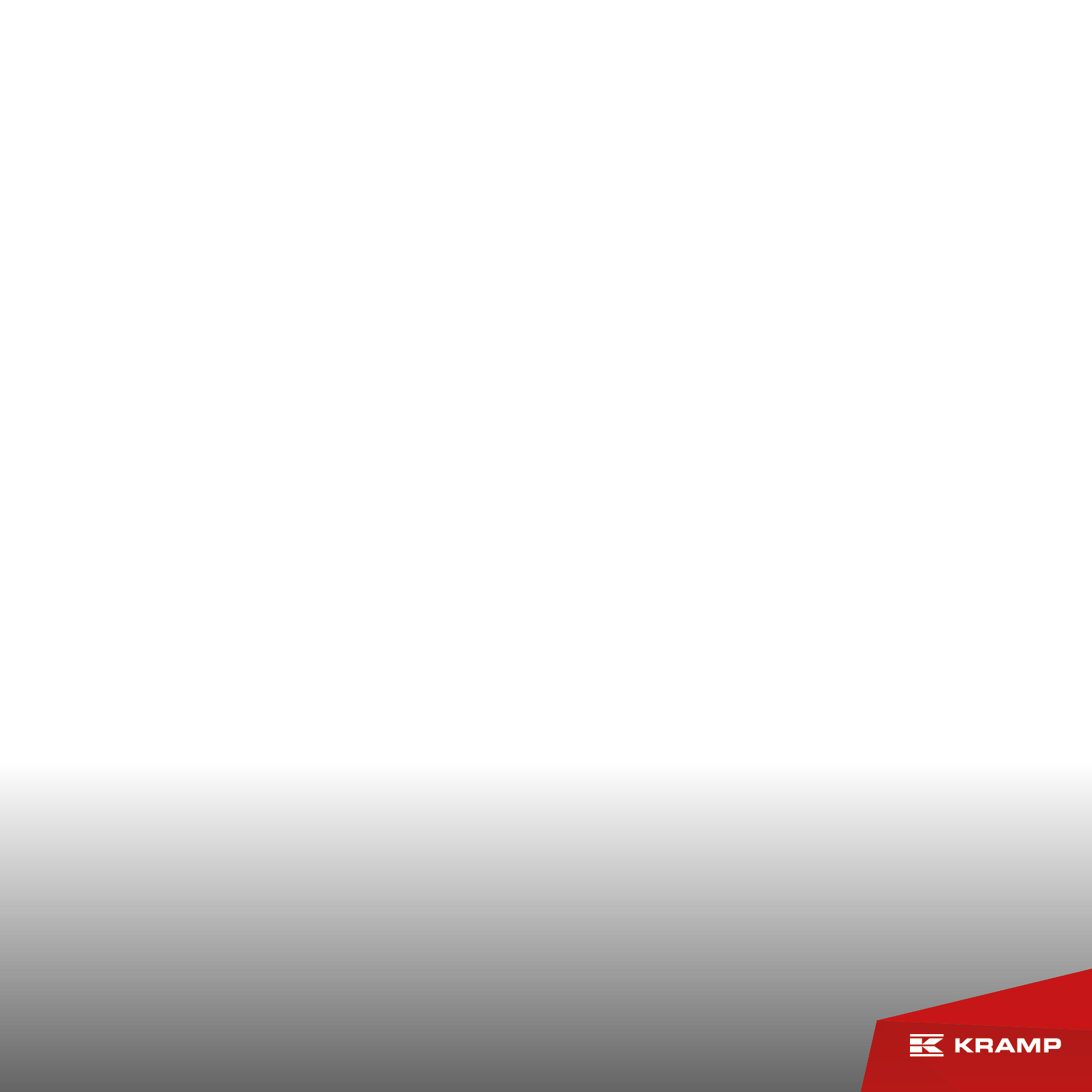 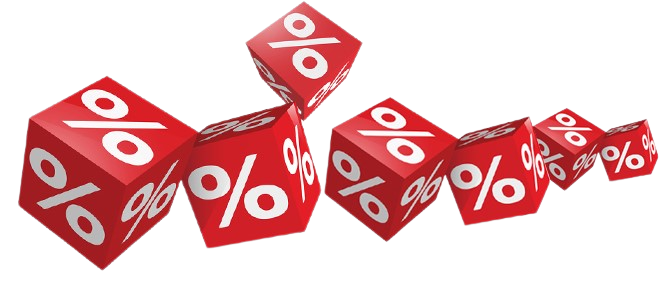 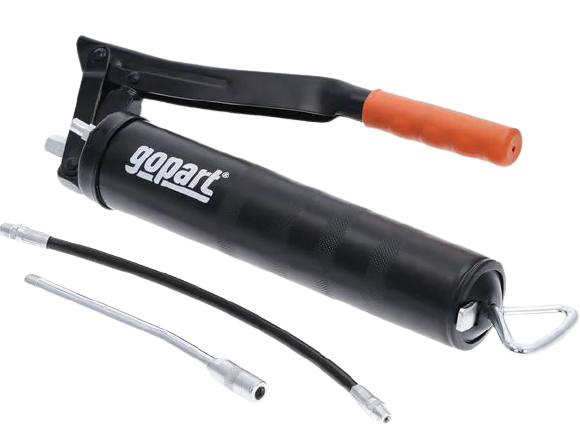 Gopart fettpresse
10040gp
Gopart fettpresse inkl. schlauch
Für 400-g-Fettpatrone oder loses fett
Anschlussgewinde: m10
17,90
AKTION - Preise inkl. MwSt.
47
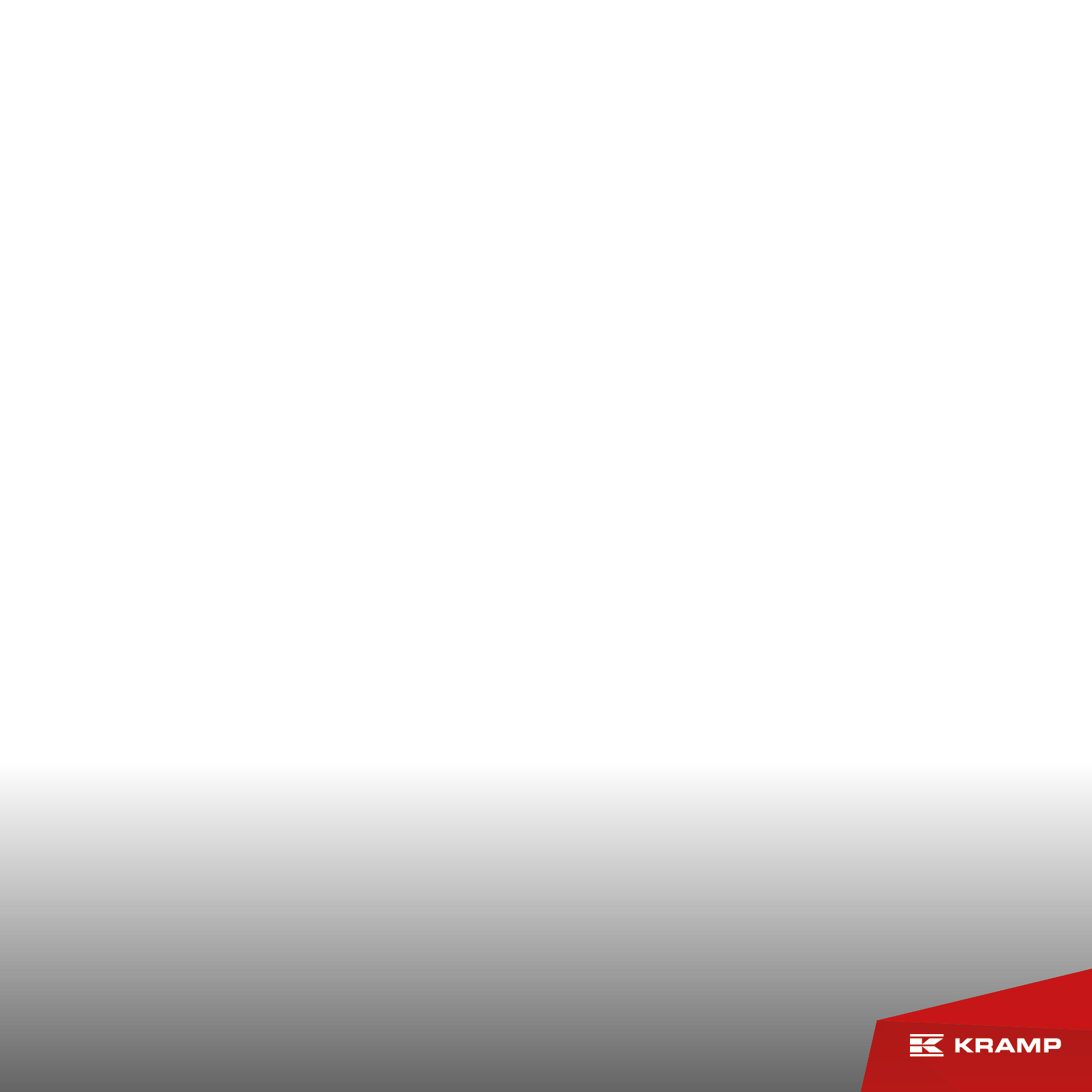 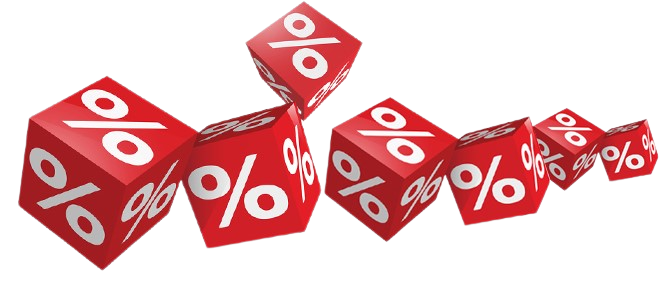 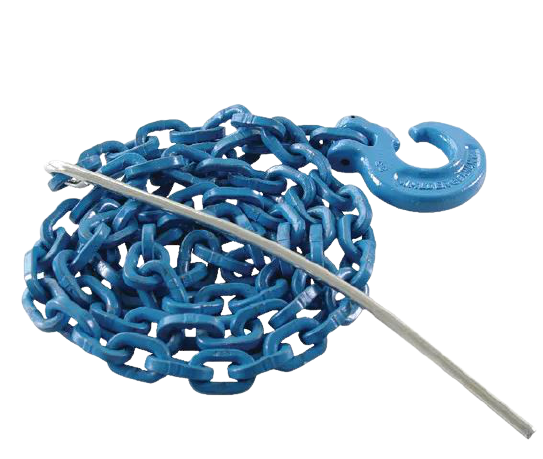 Kramp chokerkette
FW341225
Kramp chokerkette mit schlinghaken und                                  durchstecknadel
8 mm Vierkantglieder
Güteklasse g 10
Länge: 2,5 mtr.
Zulässige zugkraft: 50,5 kn
44,90
AKTION - Preise inkl. MwSt.
48
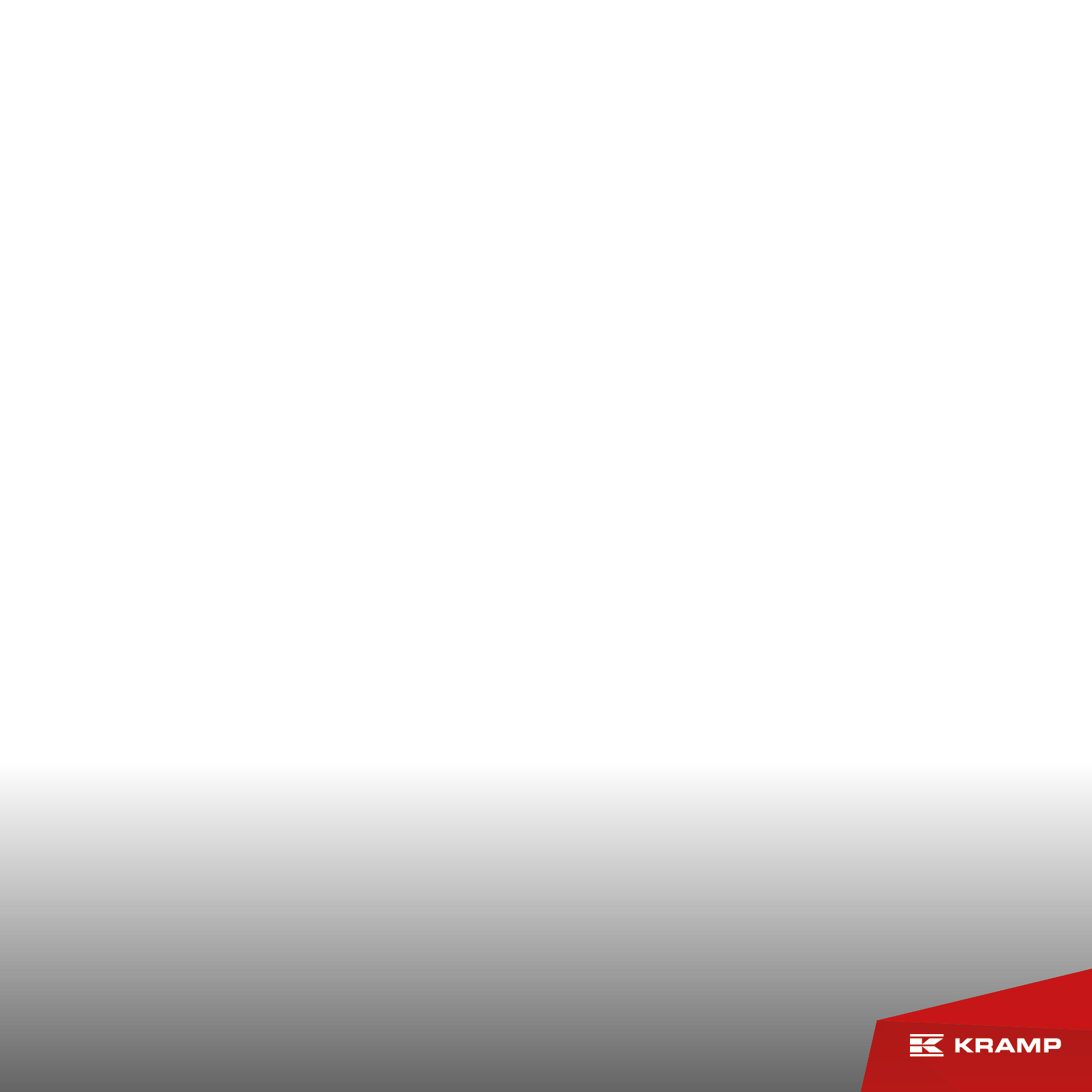 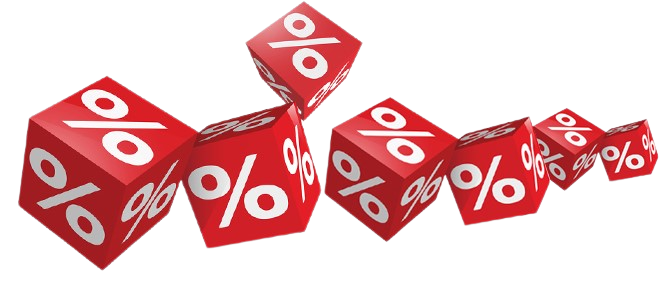 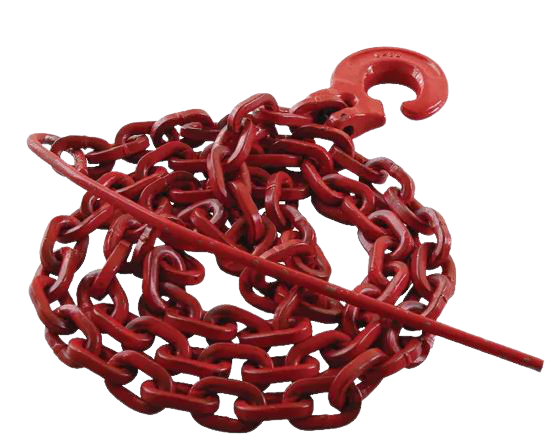 Kramp chokerkette
FW341525
Kramp chokerkette mit schlinghaken und                          durchstecknadel
7 mm Vierkantglieder
Güteklasse g 8
Länge: 2,5 mtr.
Zulässige zugkraft: 35 kn
35,90
AKTION - Preise inkl. MwSt.
49
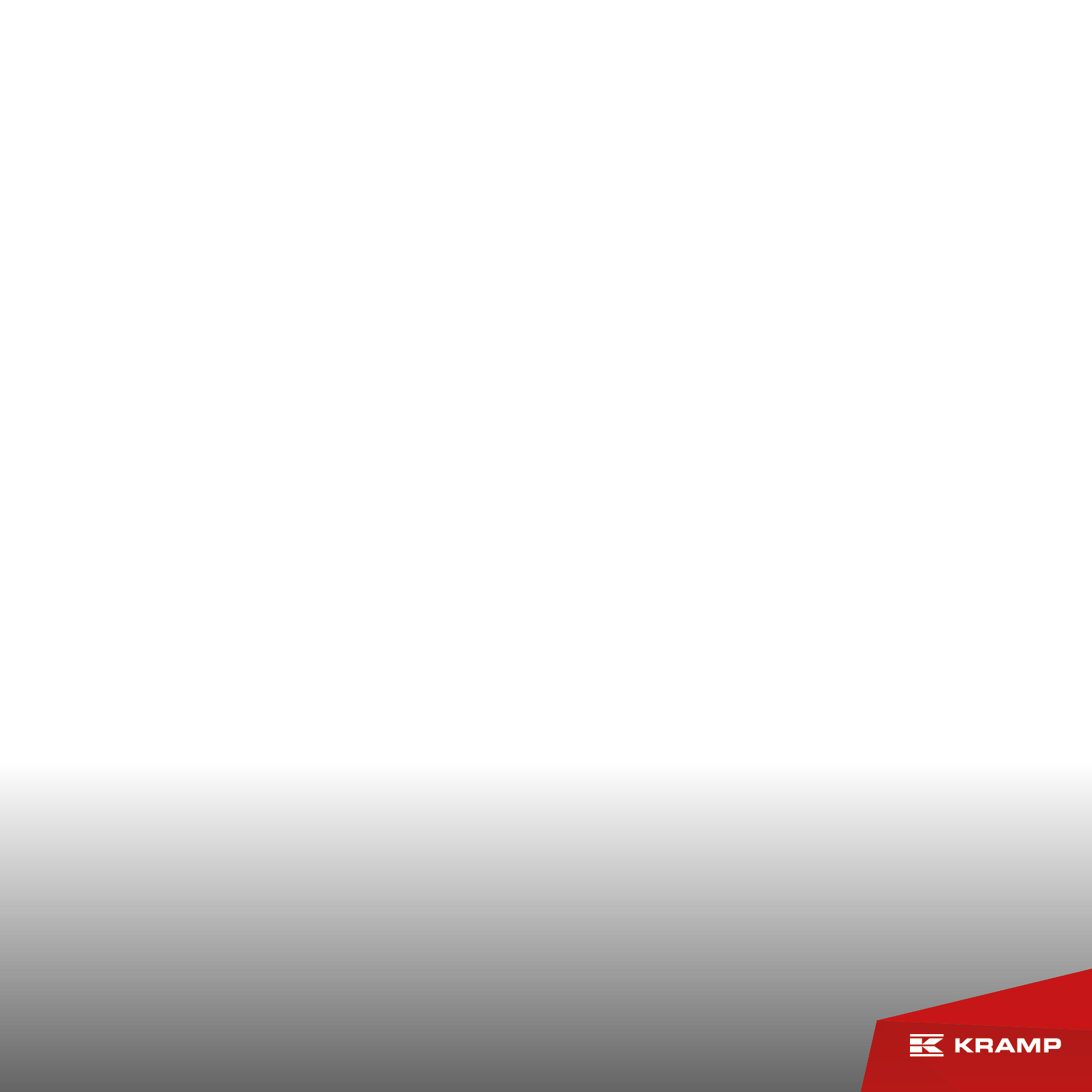 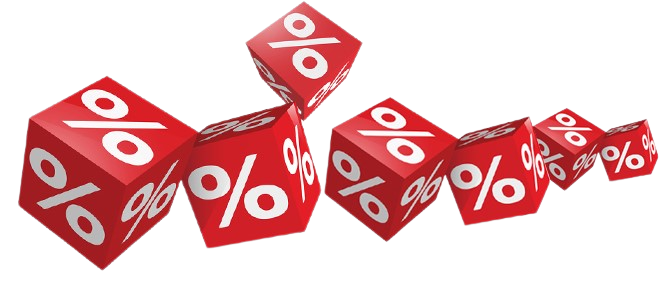 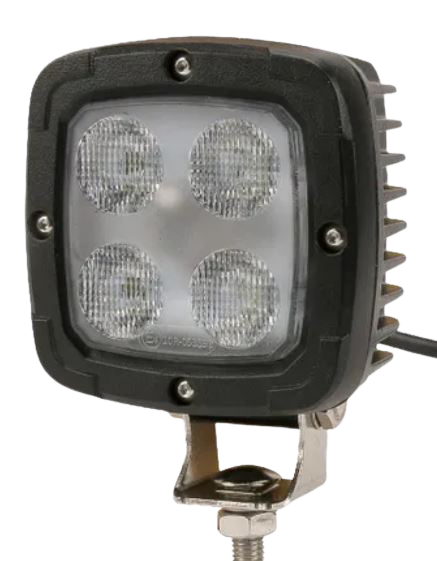 Kramp led-scheinwerfer
La10044
Kramp led-scheinwerfer 
4000 lumen
4 LED Dioden
IP 67
Nahfeldausleuchtung
EMC (funkentstört)
41,90
AKTION - Preise inkl. MwSt.
50
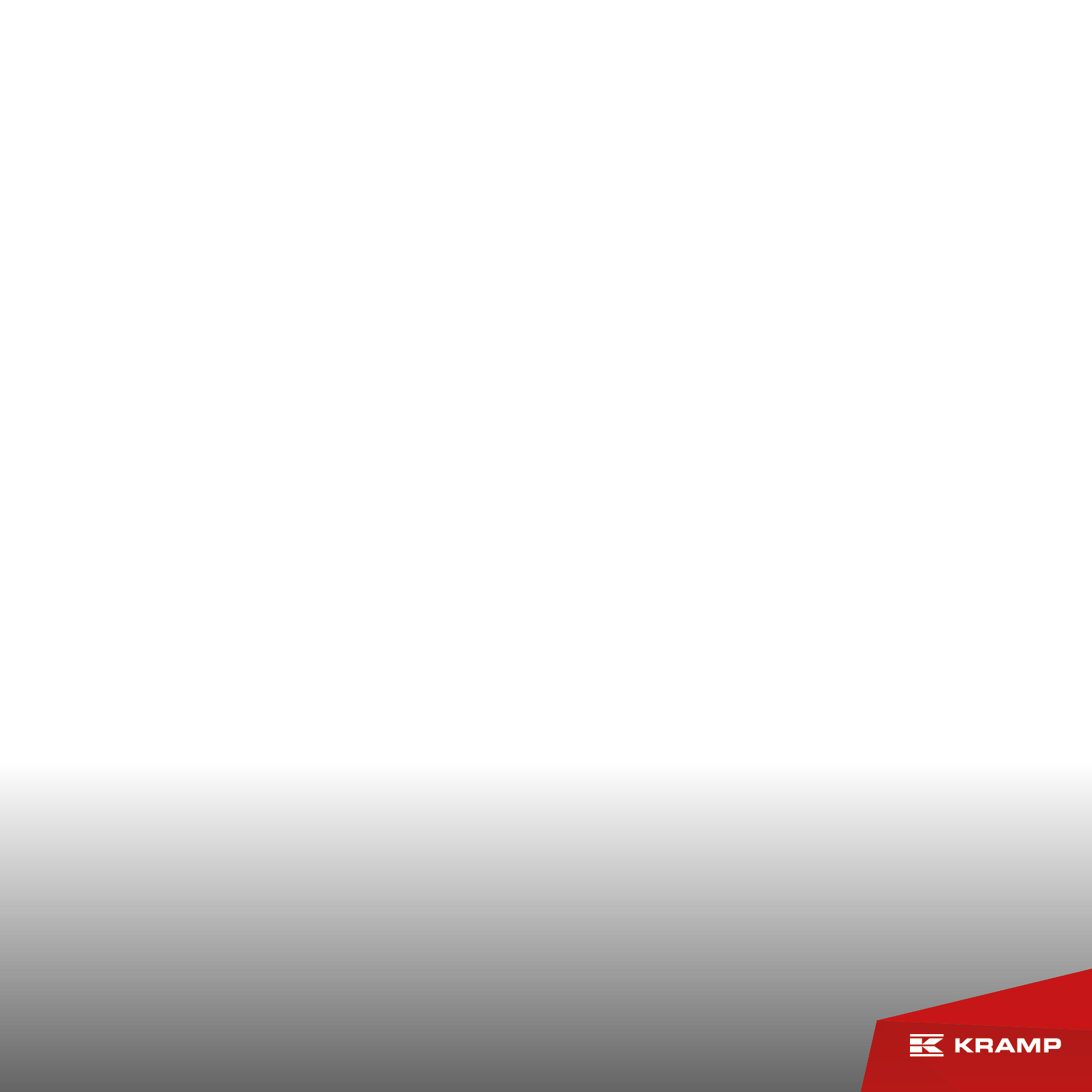 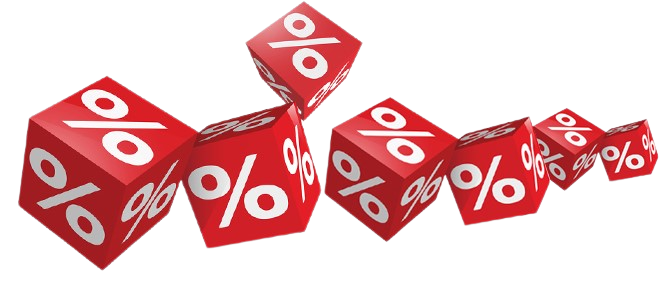 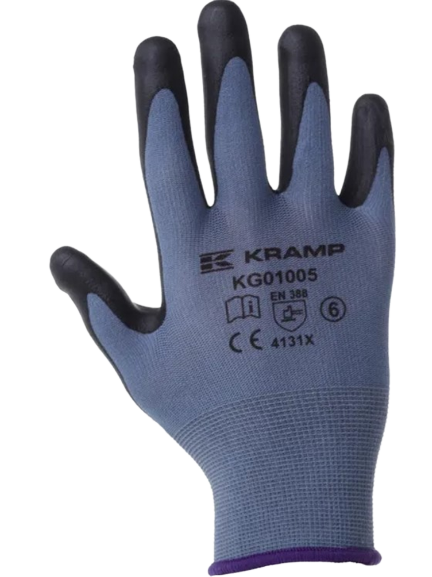 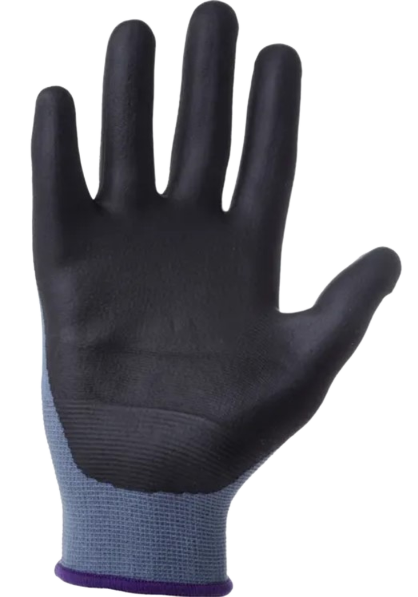 Kramp handschuhe
kg0100510
Dünner, atmungsaktiver handschuh 
wasserabweisend
Sehr gute fingerbeweglichkeit
waschbar
Geeignet zum bedienen von smartphones
Größe: 10/XL
13,90
4 Paar + 1 Paar GRATIS
AKTION - Preise inkl. MwSt.
51